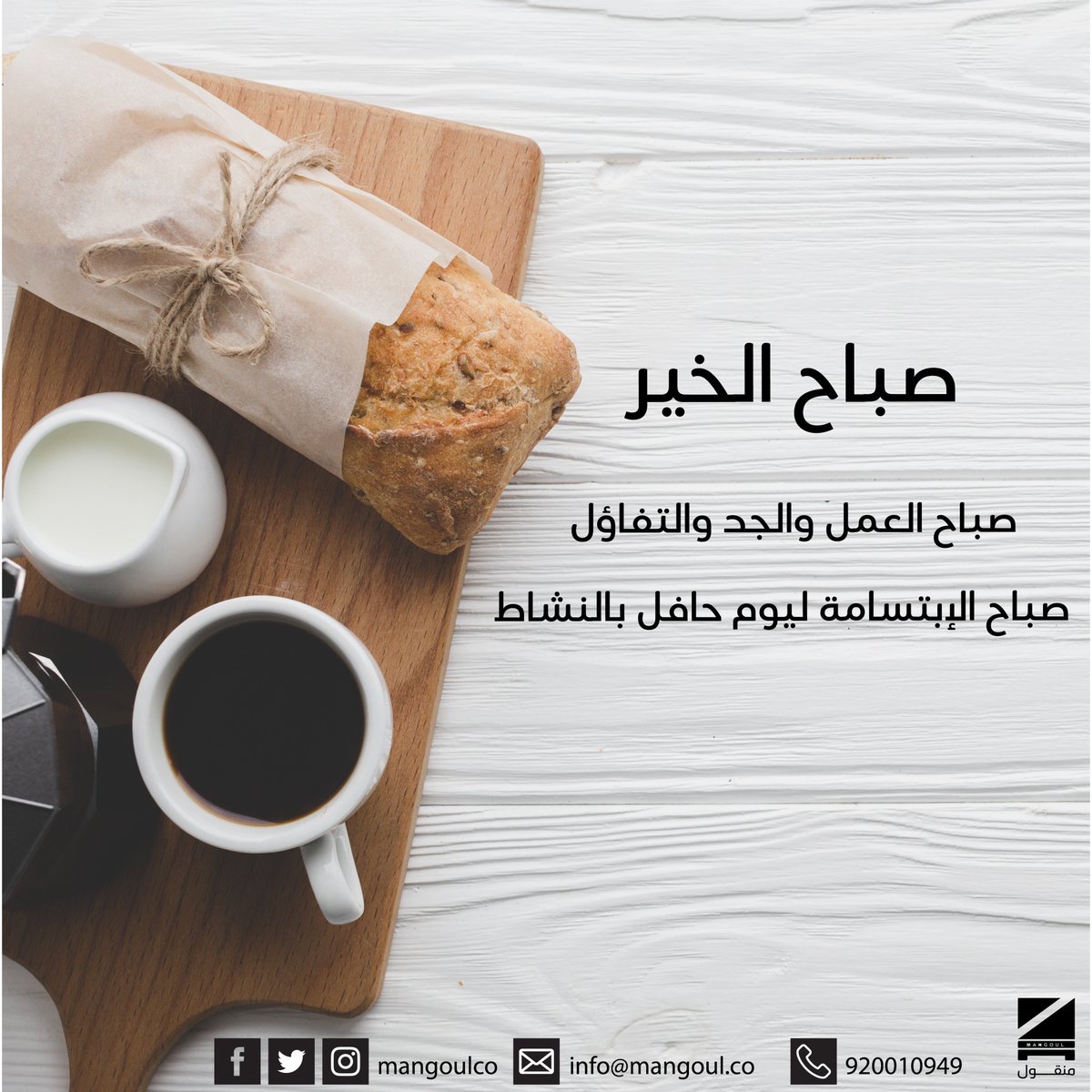 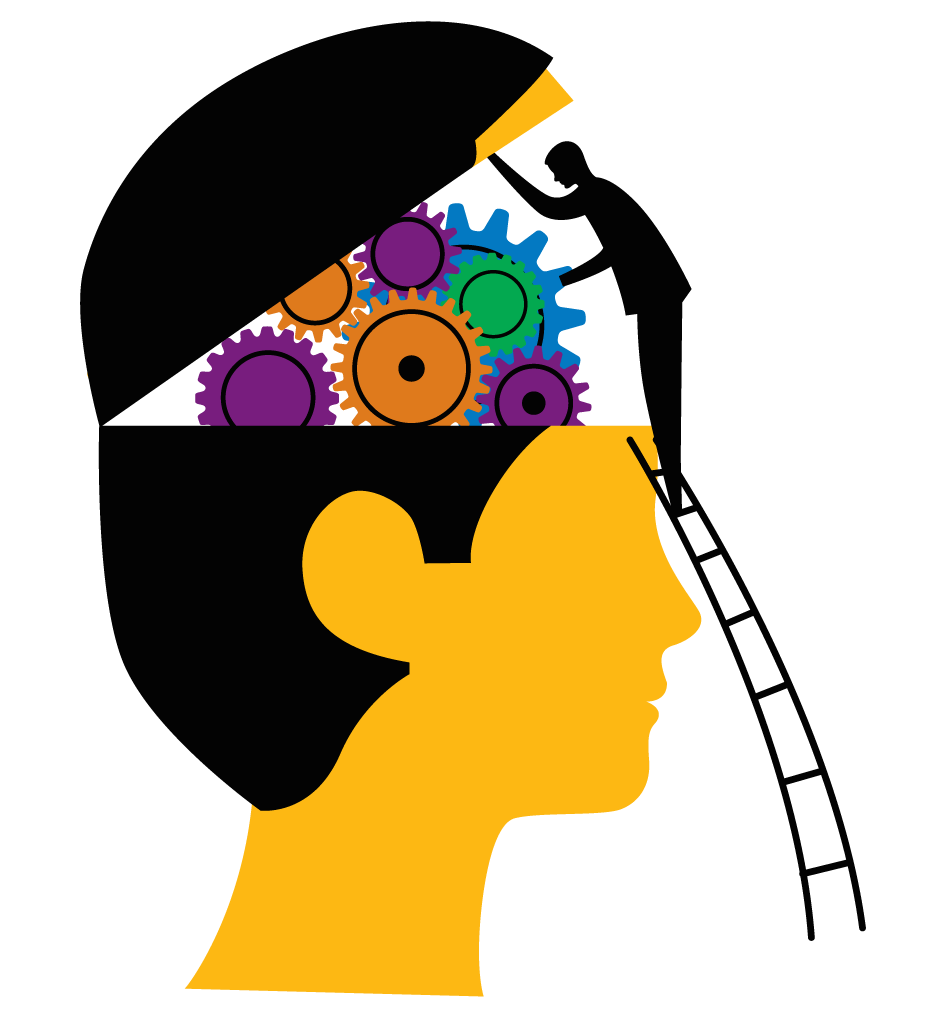 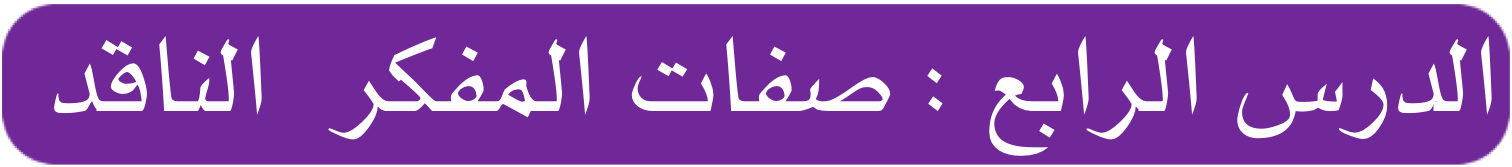 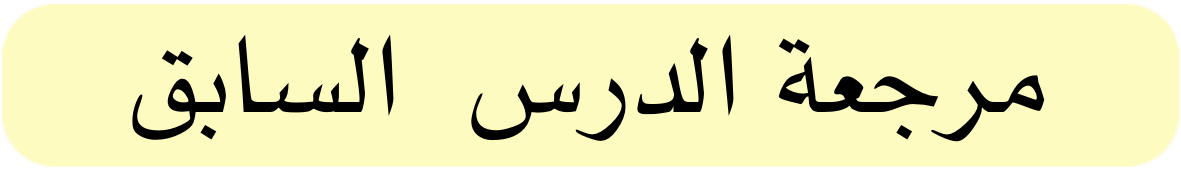 صمم خاطة ذهنية لسمات المفكر الناقد
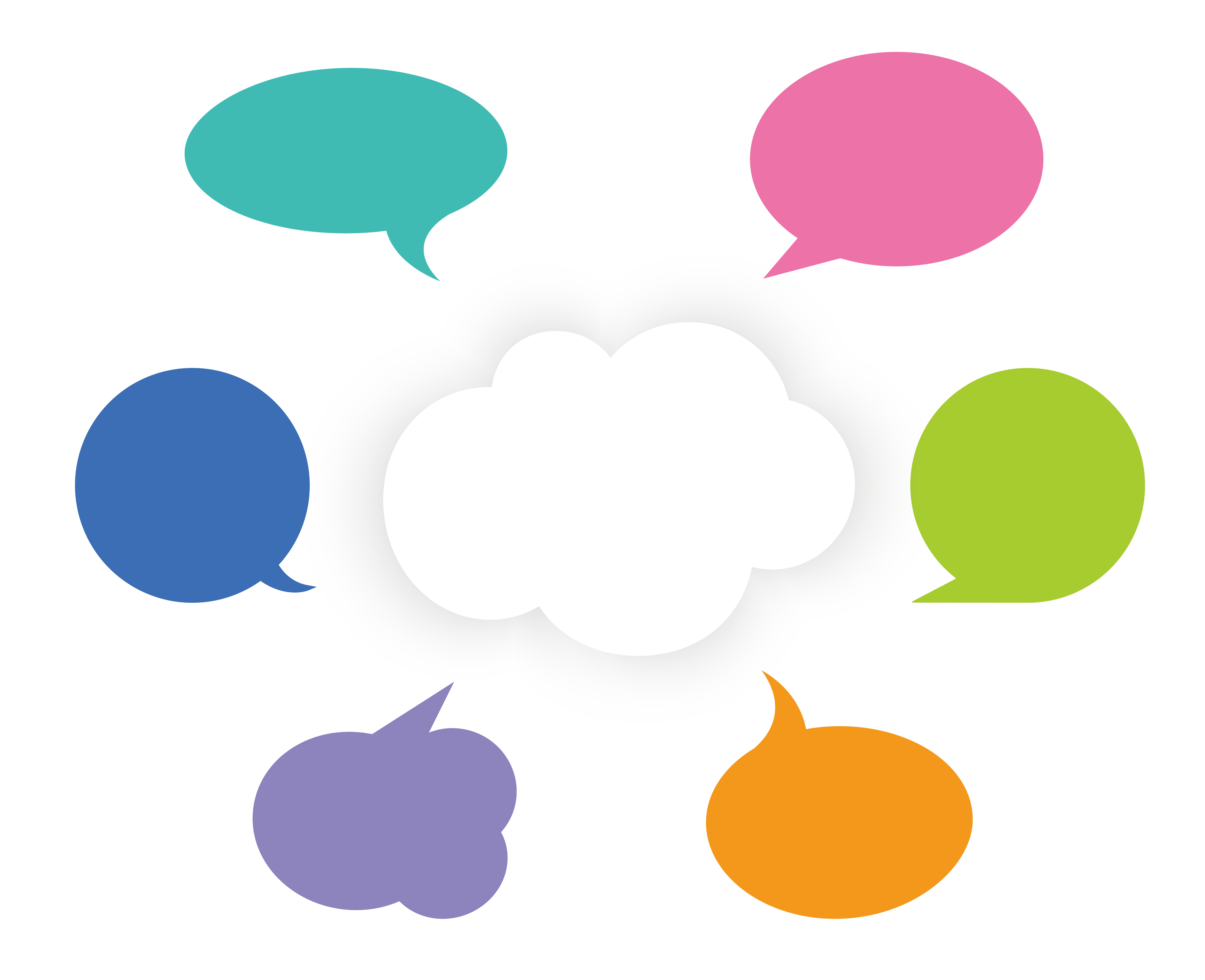 صمم خاطة ذهنية لسمات المفكر الناقد
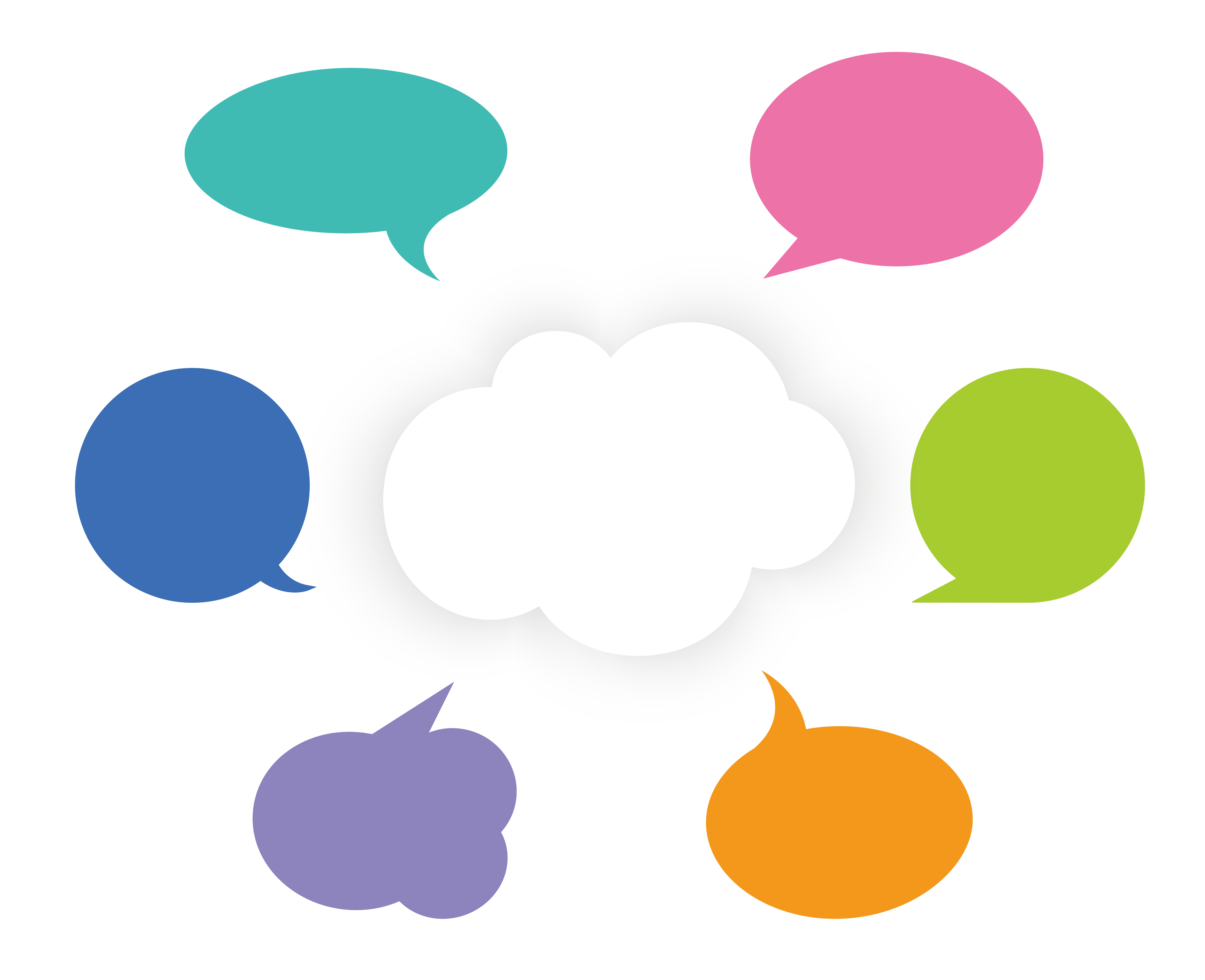 يحاول تجنب الاخطاء الشائعة وغيرها
الانفتاح على الاخر المختلف
سمات المفكر الناقد
يسعى لمعرفة الاسباب
التسامح الفكري
مطلع بشكل جيد على المعلومات
يبحث دائماً عن الحقيقة
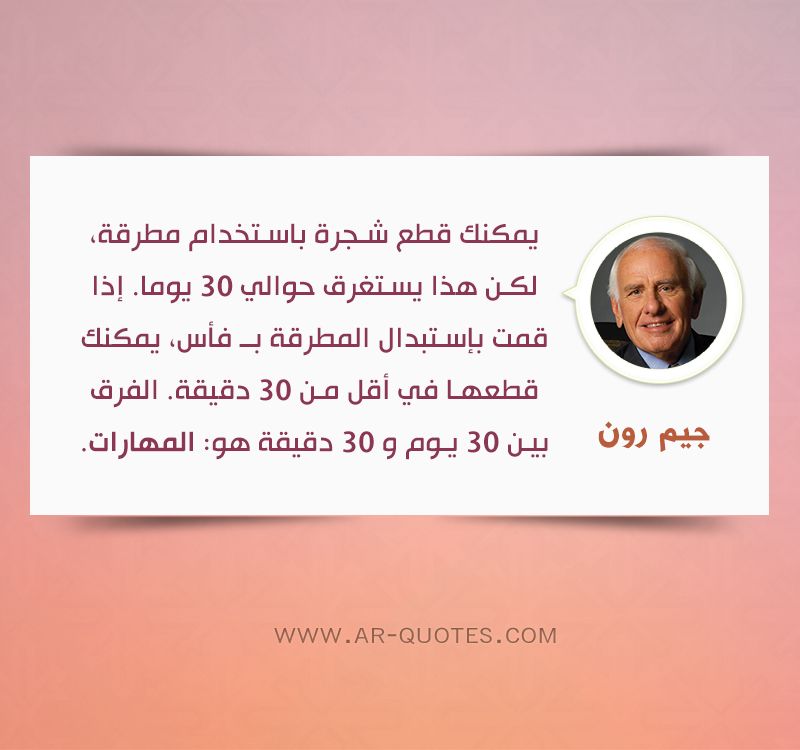 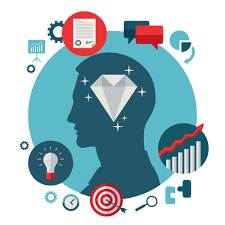 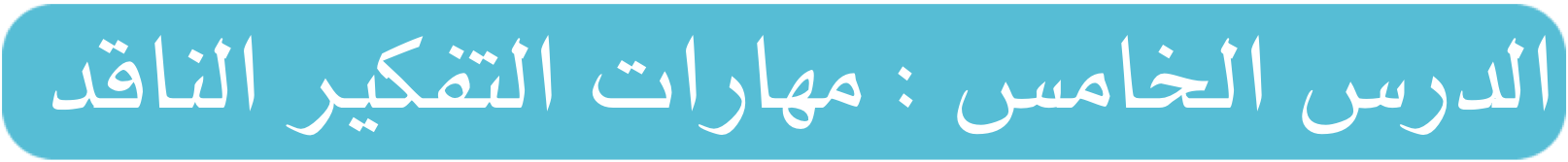 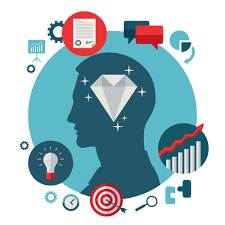 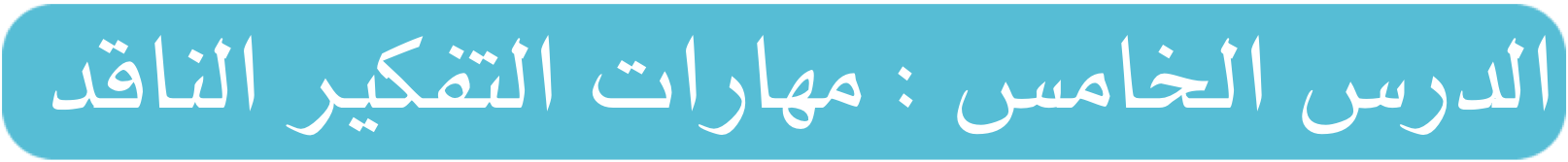 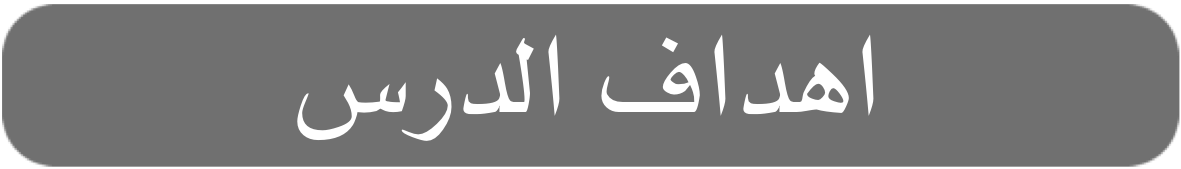 اتعرف على بعض مهارات التفكير الناقد 
اكتشف علاقة مهارة التفسير بالتفكير الناقد 
اتبين علاقة التقييم التفسير بالتفكير الناقد 
أستخلص علاقة مهارة الاقناع بالتفكير الناقد
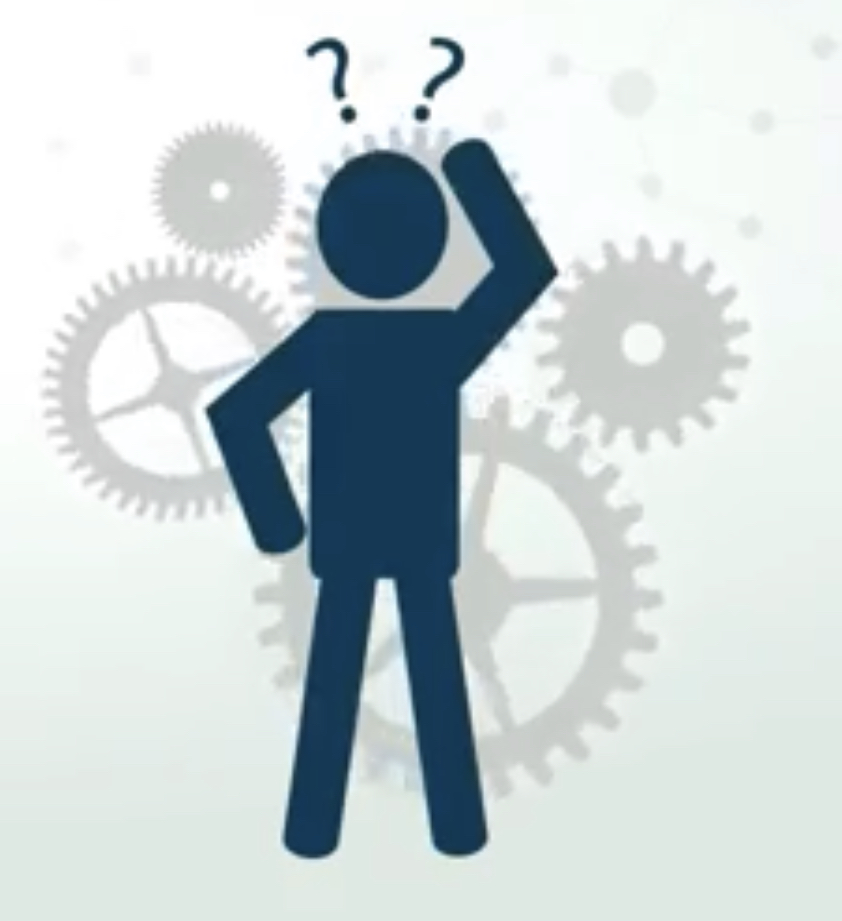 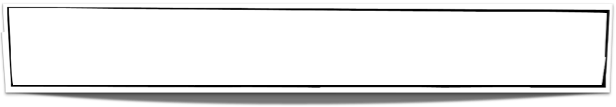 مهارات التفكير الناقد
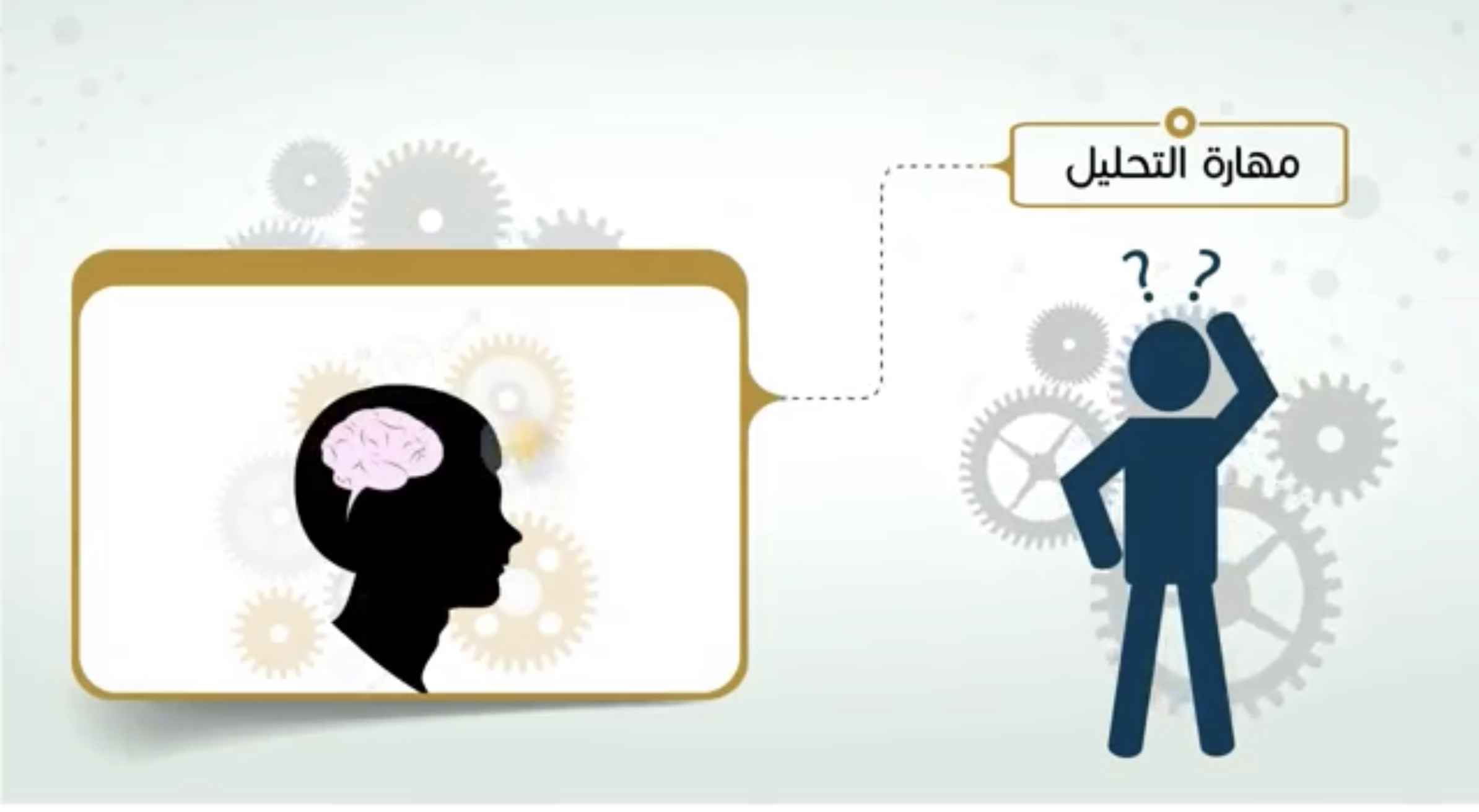 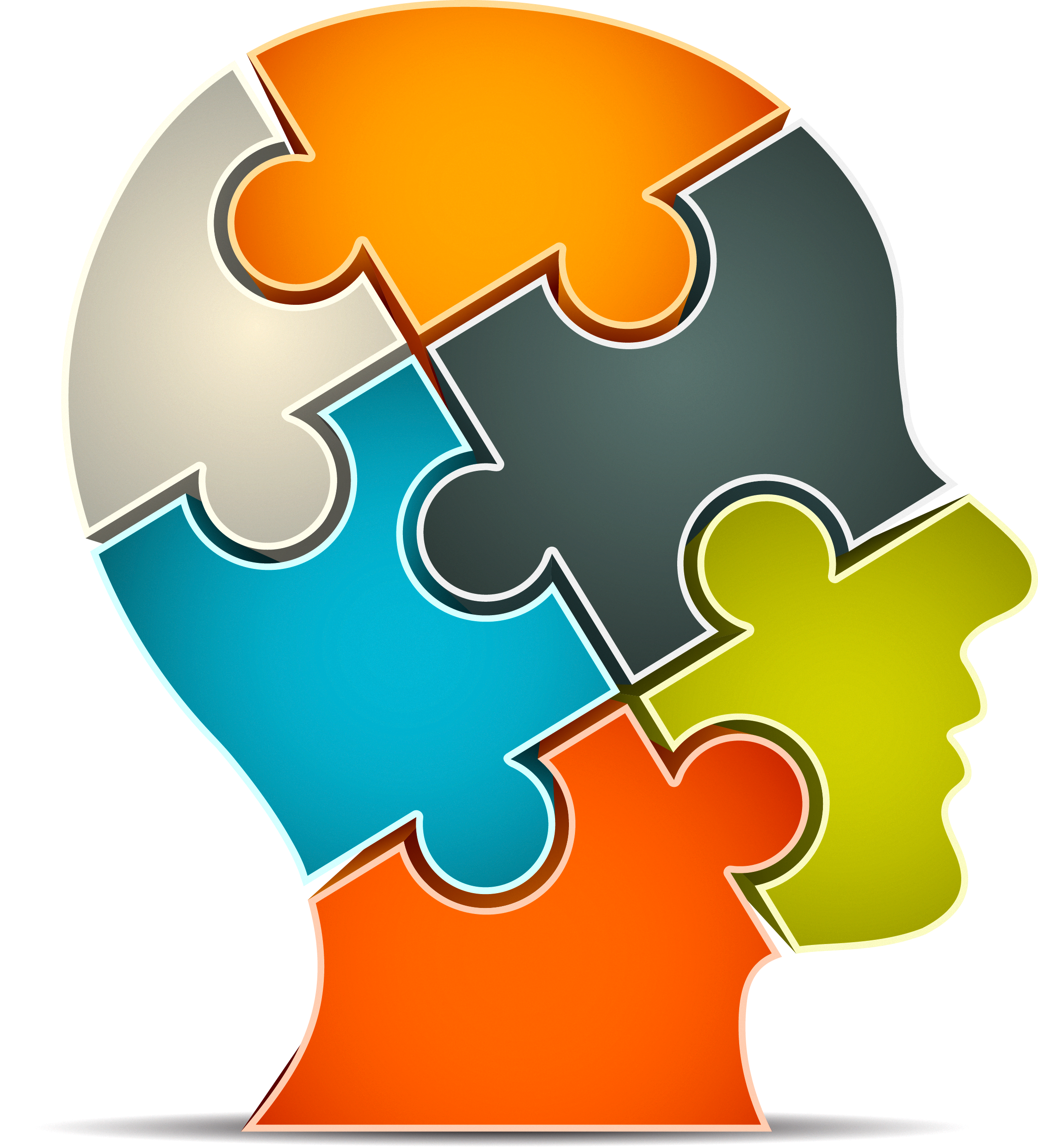 التفسير
الاستدلال
التحليل
التوضيح
التقييم
التنظيم الذاتي
مهارة التفسير
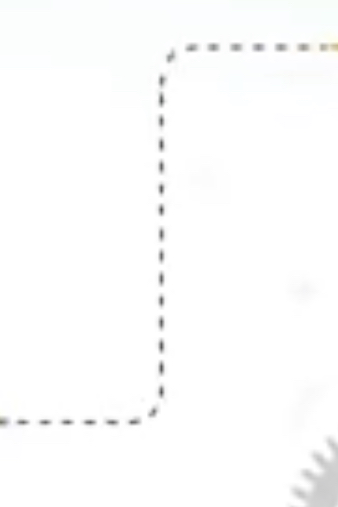 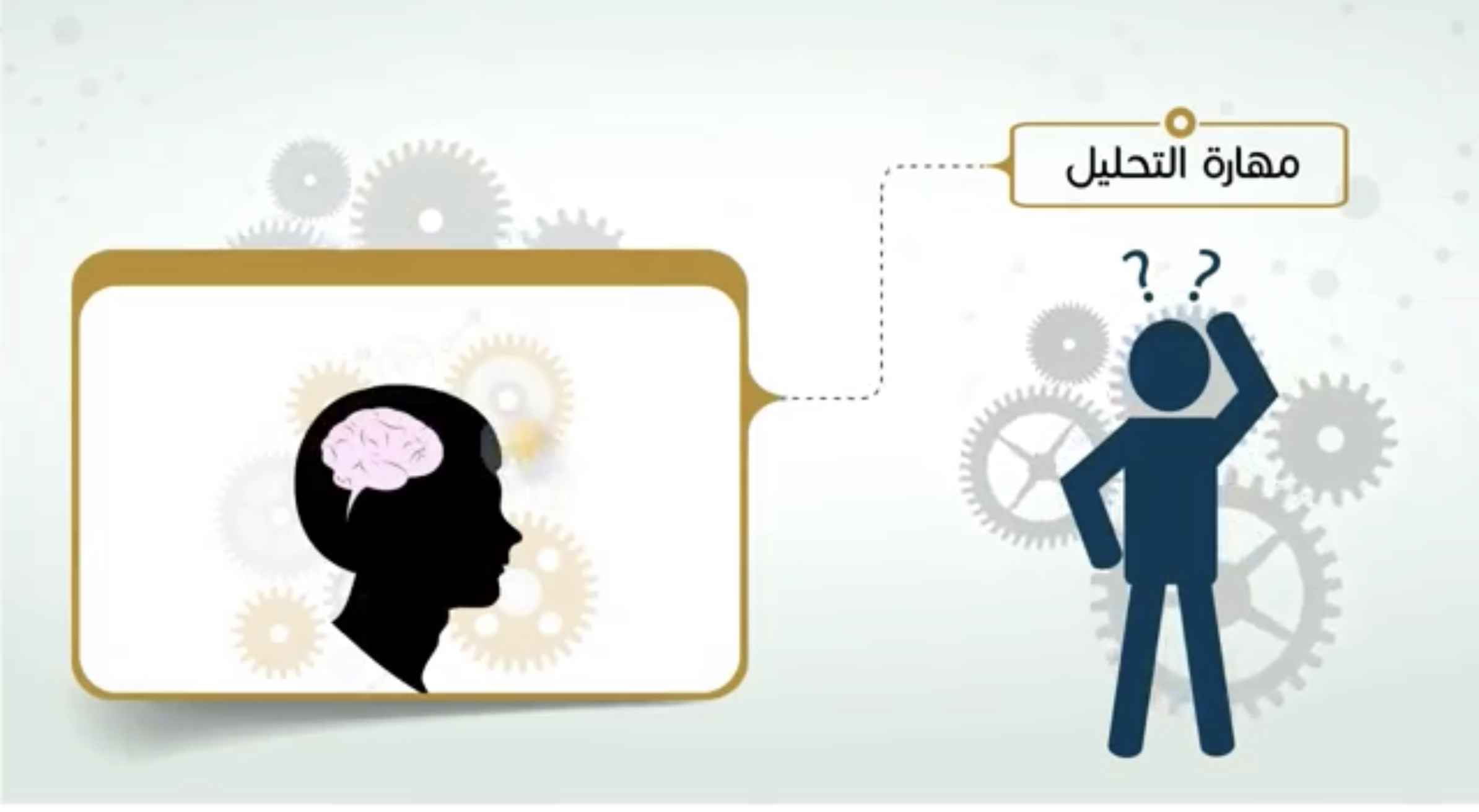 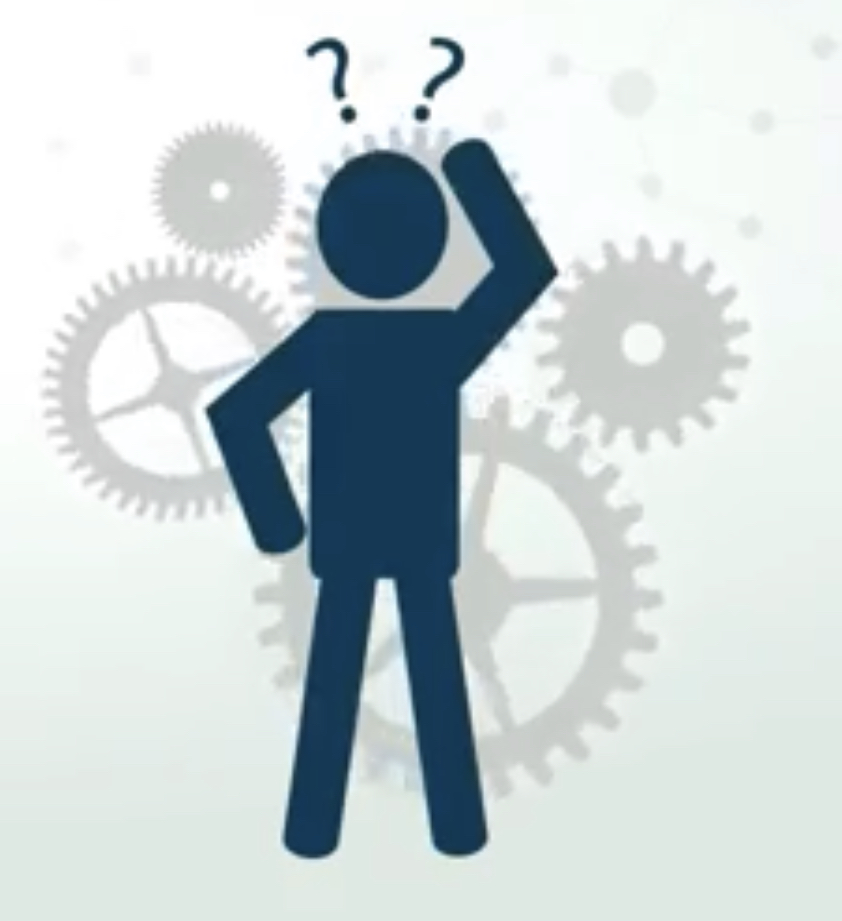 الفهم والتعبير عن المعنى أو الدلالة لعدد من الخبرات أو المواقف أو المعطيات أو الاحداث أو الاحكام 
ويعني ايضا التعرف على المشكلة ووصفها وتحديد أسبابها 
كما يعني التمييز بين الافكار الرئيسية والافكار الثانوية
مهارة التحليل
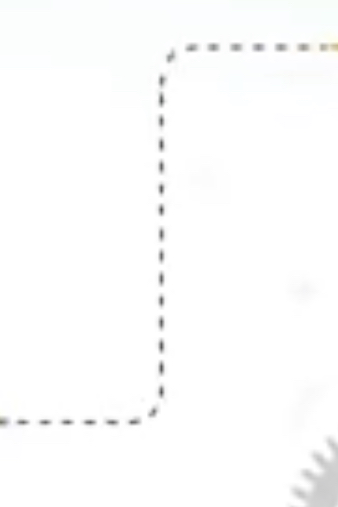 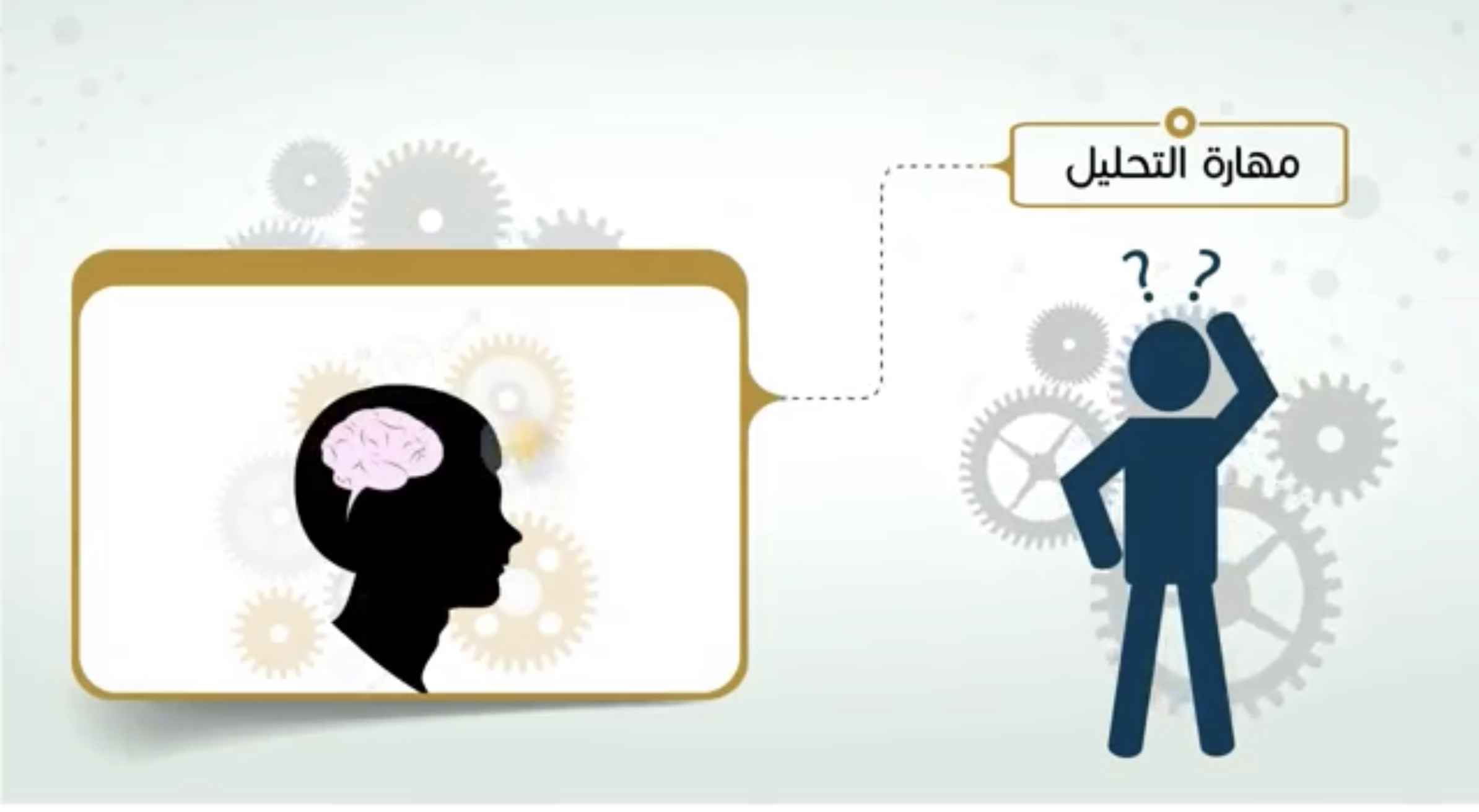 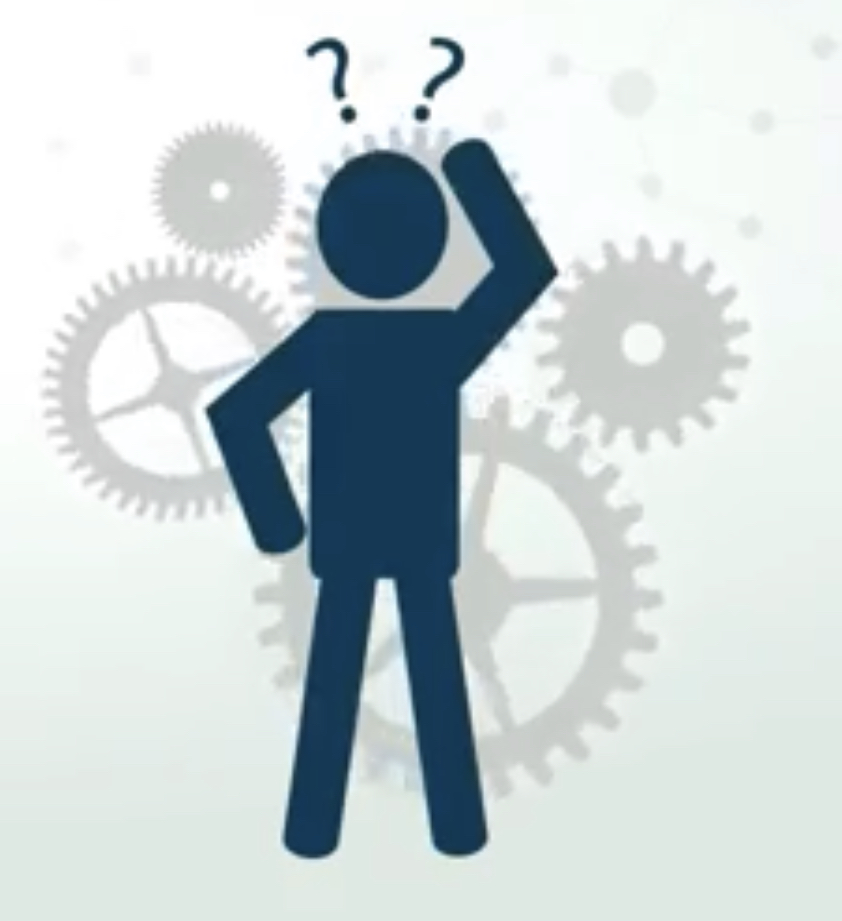 تحديد العلاقات الاستدلالية بين الاقوال والمسائل والمفاهيم 
اختبار الافكار ، والكشف عن الحجج وتحليلها بالنظر في أوجه الشبة والاختلاف ،وتوضيح العلاقات بين عناصر بنية القول أو النص أو الموقف ، وتفكيكها ، واعادة تركيبها بغرض الكشف عن تسلسلها المنطقي
مهارة التقييم
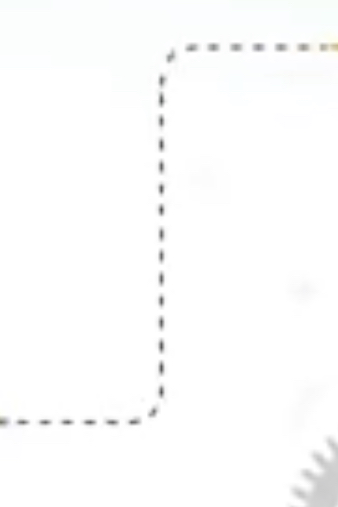 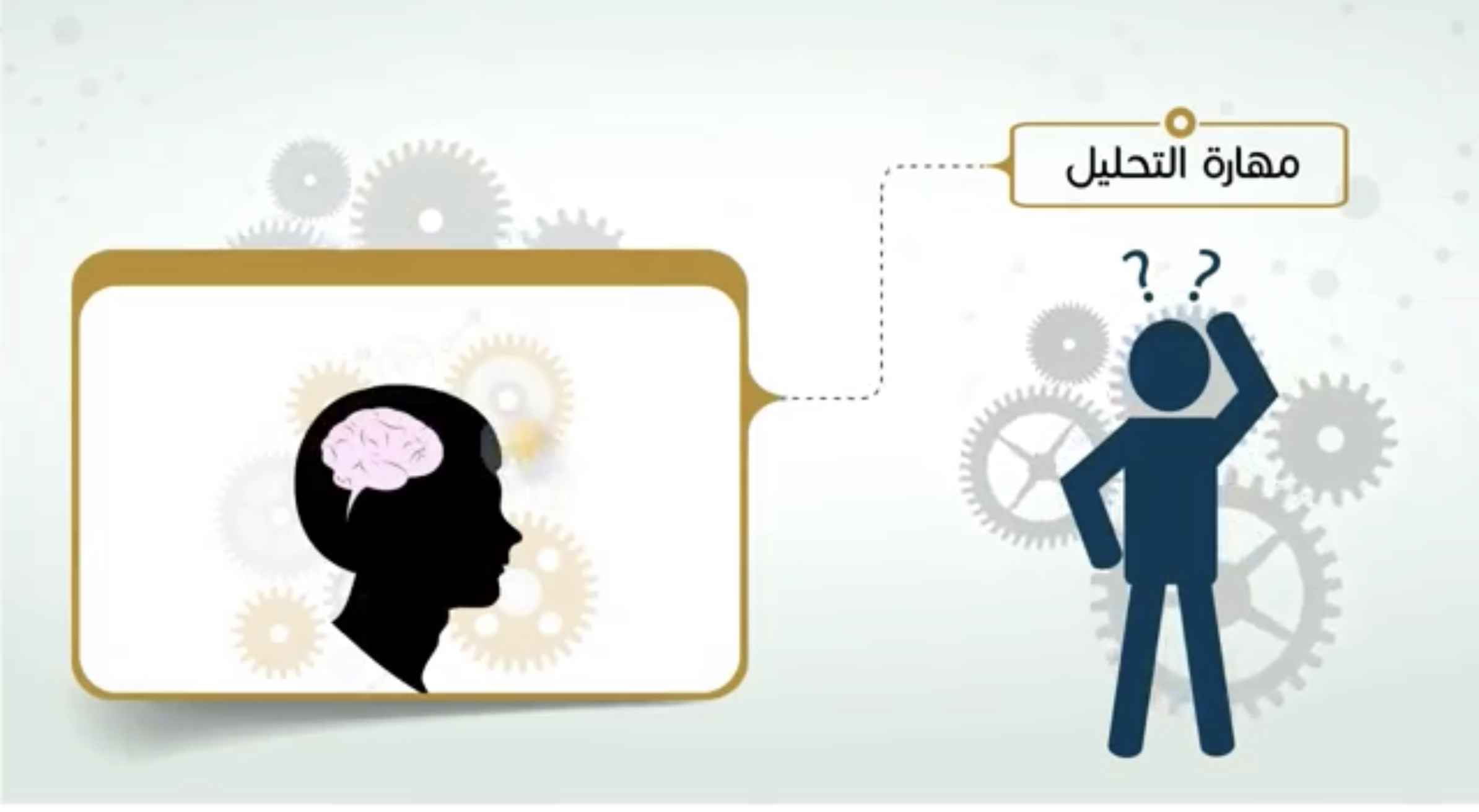 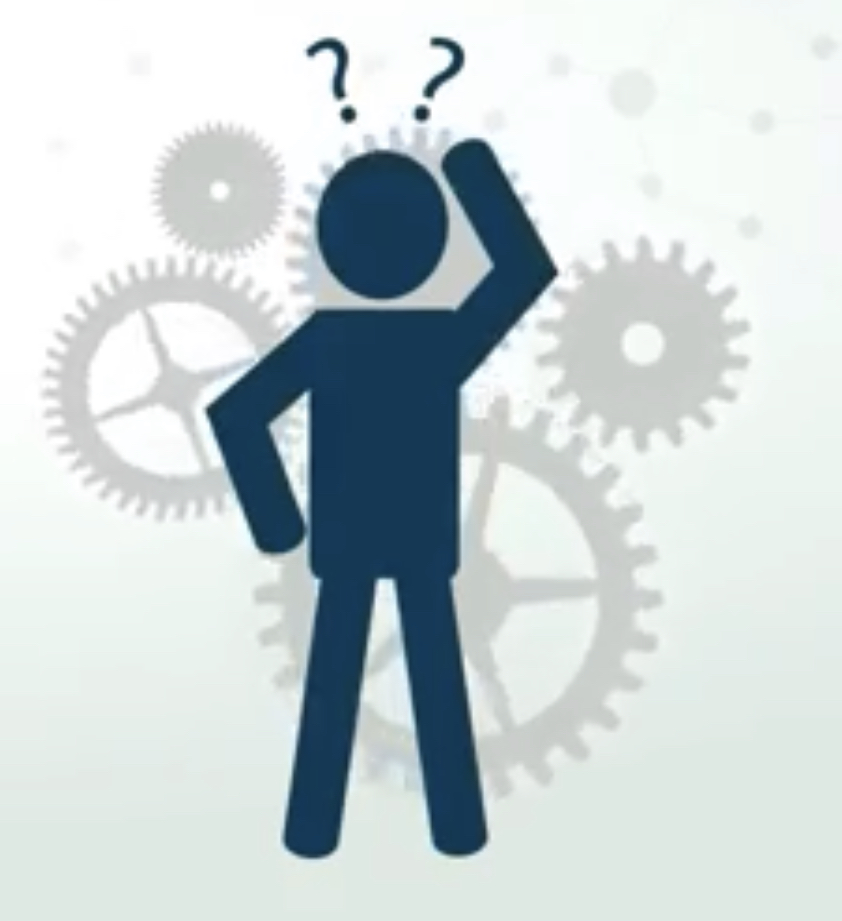 تقدير مصداقية القول ، او التصور أو الحكم أو الرأي او القوة المنطقية للعلاقات الاستدلالية بين العناصر 
اختبار قيمة الحجج ومصداقية مصدر المعلومات 
قد يكون التقييم إيجابيًا بتحديد مكاسب التصور أو الحكم ، كما يمكن ان يكون سلبيًا بالكشف عن حدوده ونسبته وتهافته .
مهارة الاستدلال
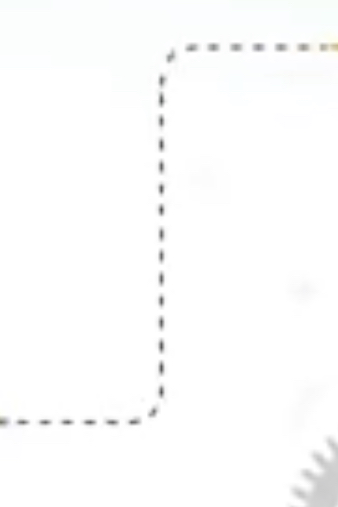 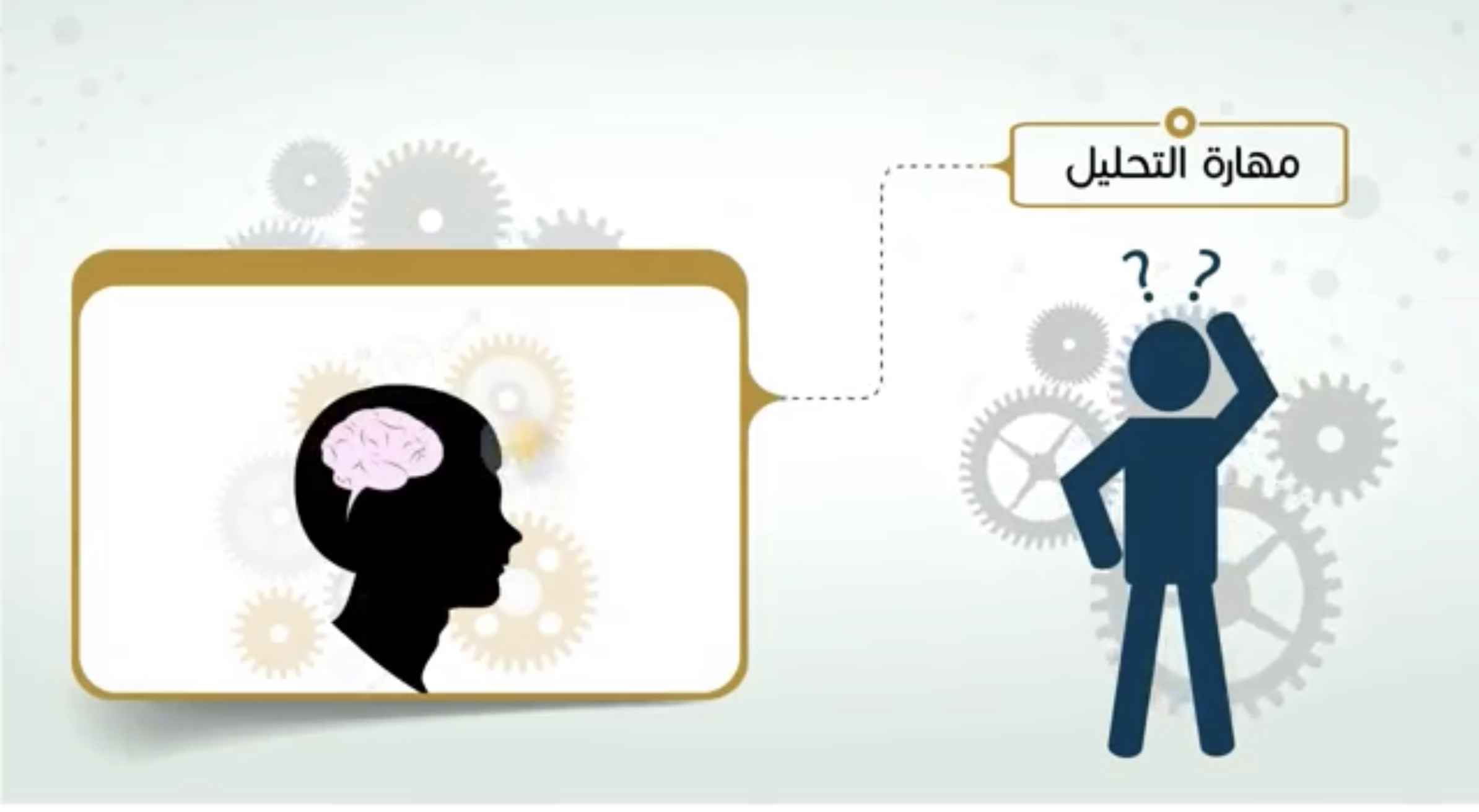 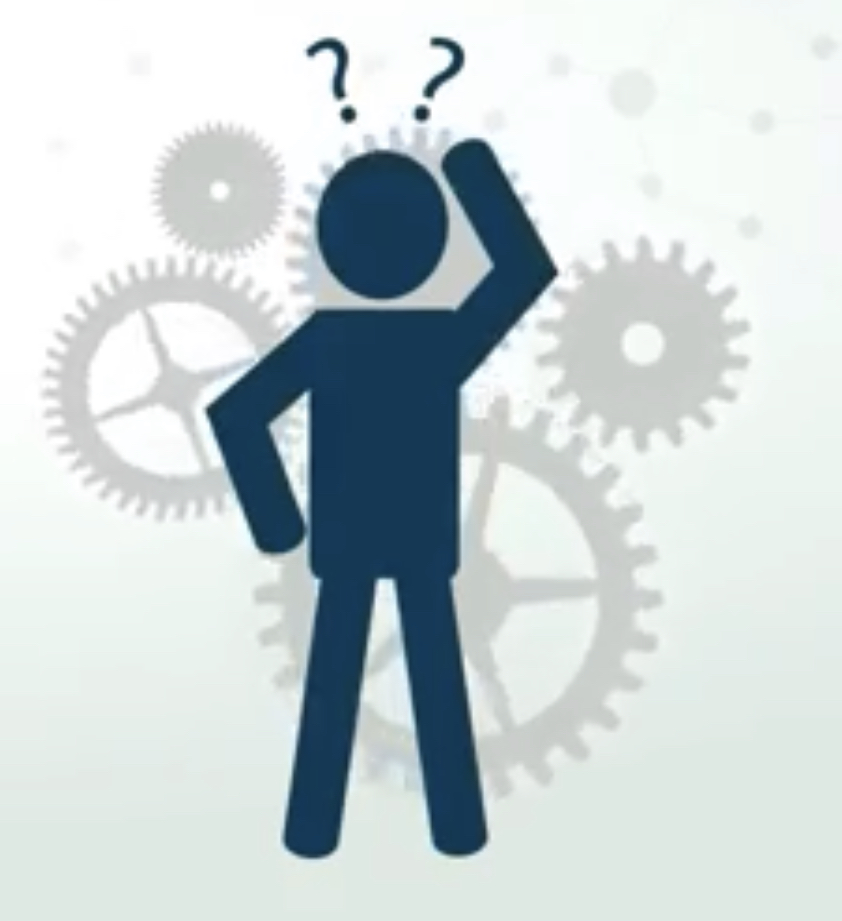 تحديد ما نحتاج إليه من عناصر وفروض وروابط للوصول إلى نتائج معقوله ومقنعة .
مهارة التوضيح
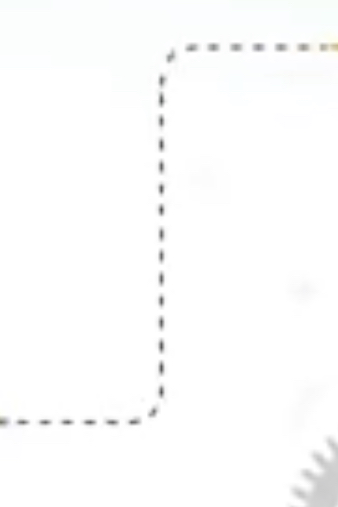 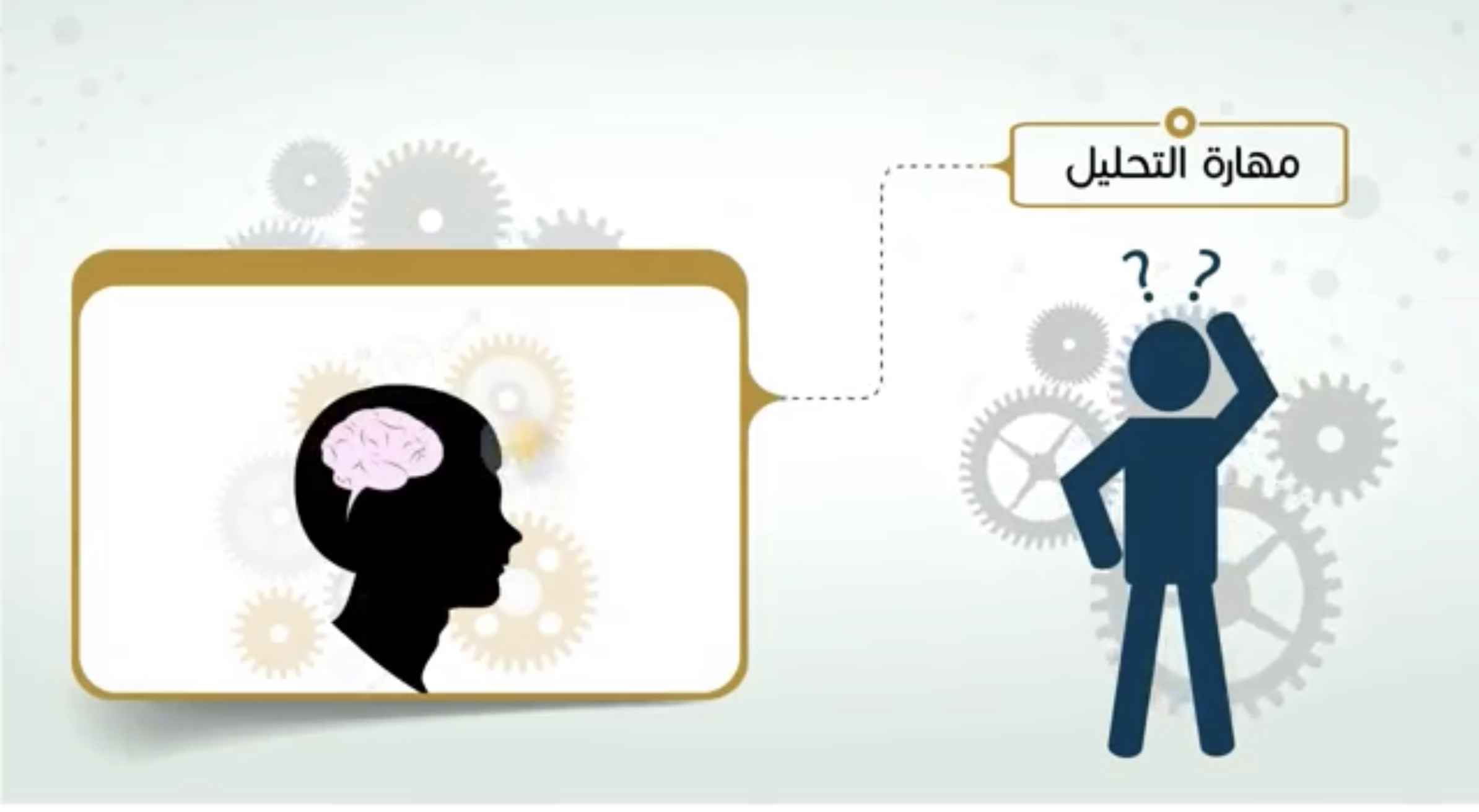 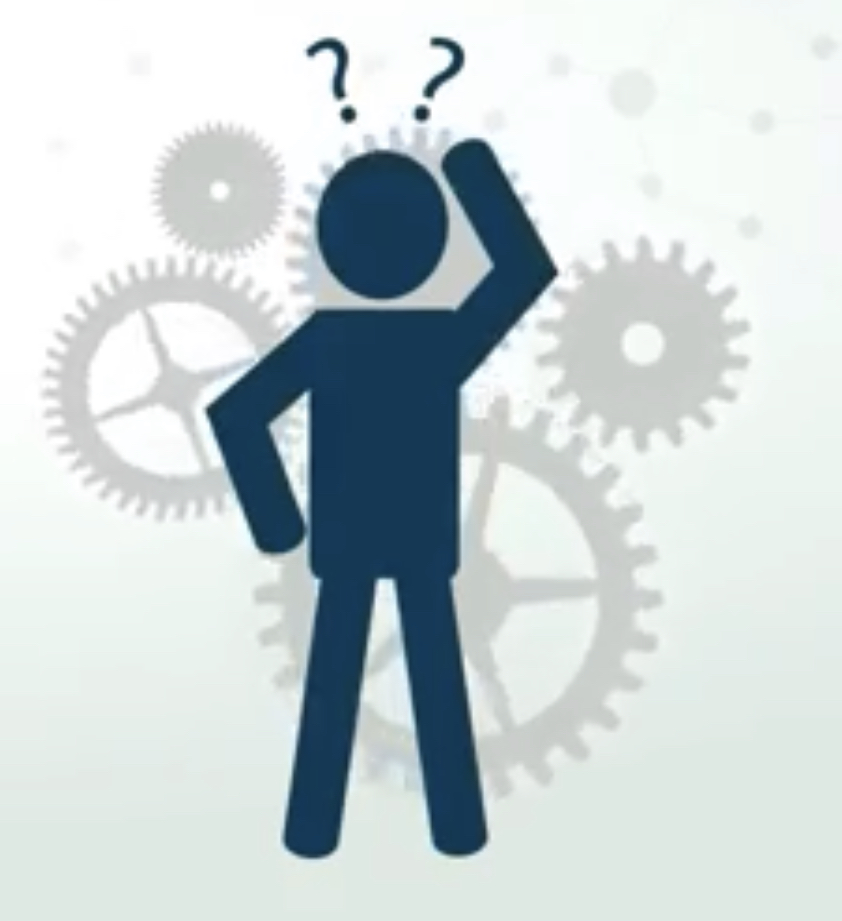 القدرة على تقديم الفكرة أو التصور بشكل مترابط ومحكم البناء
مهارة التنظيم الذاتي
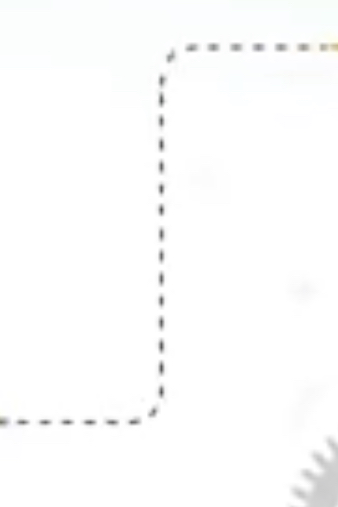 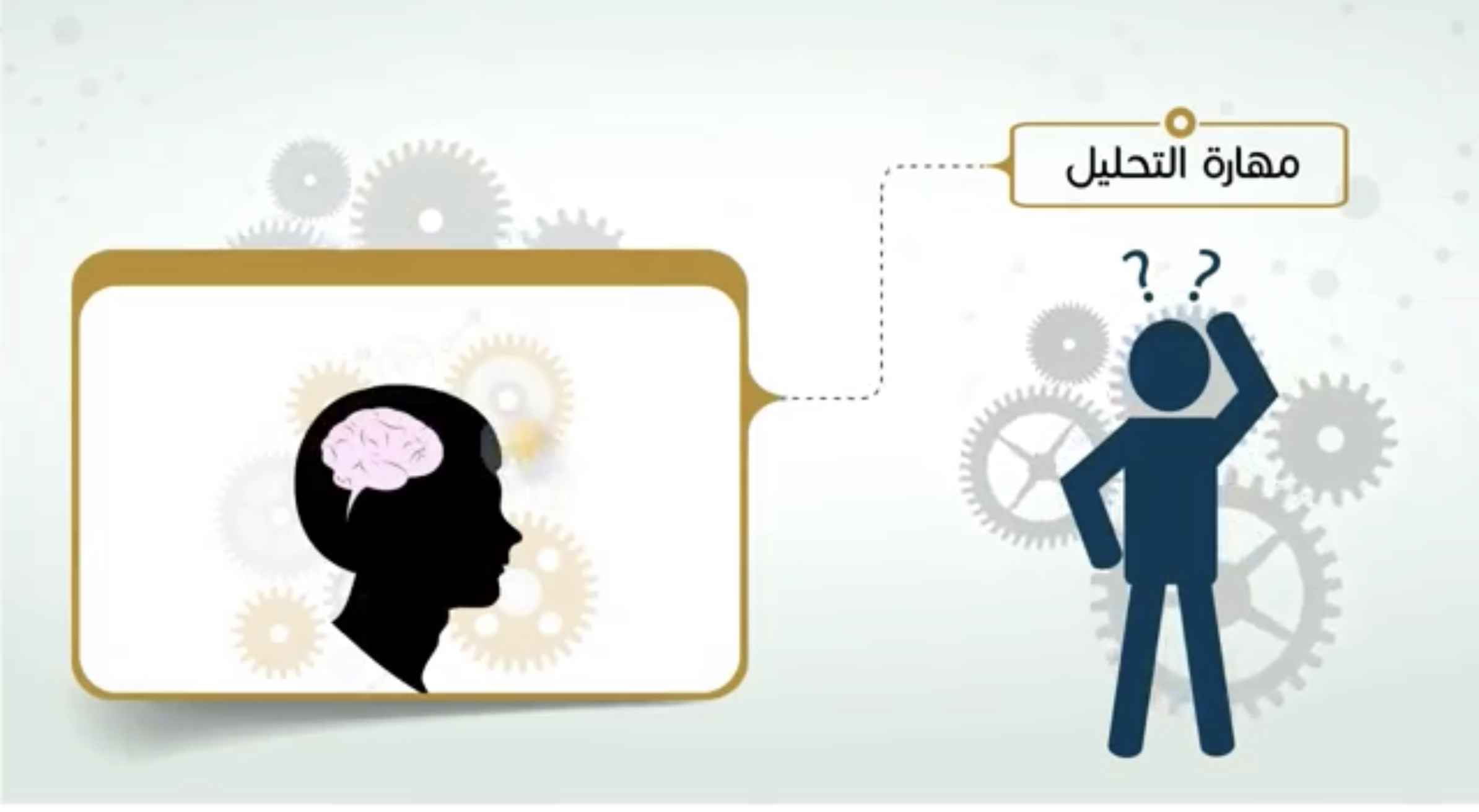 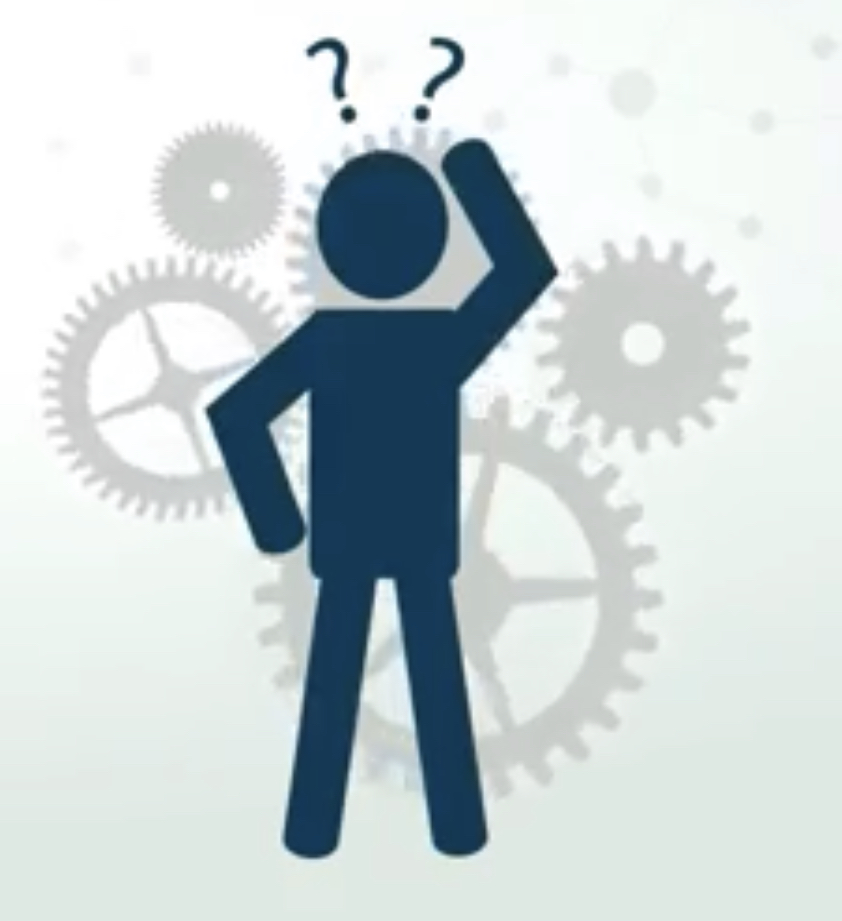 الوعي الذاتي لمراقبة وتصحيح وتعديل ما يصدر عن الذات من تصورات وأحكام وآراء 
يتعلق بالقدرة على مراقبة الذات كما لو كانت ذاتاً اخرى 
يتعلق بالتعاطف مع الاخر والانصات الجيد له
٥٥
أحدد في الجدول التالي المهارات اللازمة لتنفيذ الاجراءات التالية :
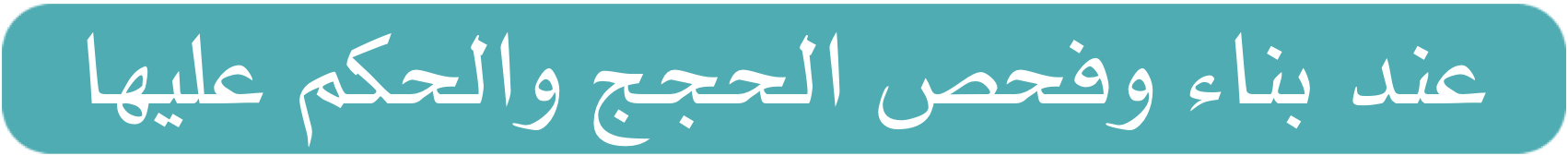 التحليل ، التوضيح ، التفسير
التفسير ، تحديد الاسباب 
تحديد العلاقات الاستدلالية
الكشف عن الحجج ،منطق التسلسل 
تقدير مصداقية المعلومة
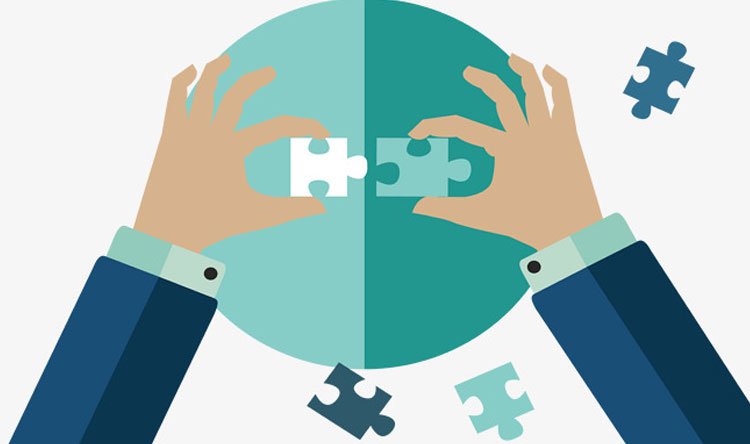 ٥٥
أحدد في الجدول التالي المهارات اللازمة لتنفيذ الاجراءات التالية :
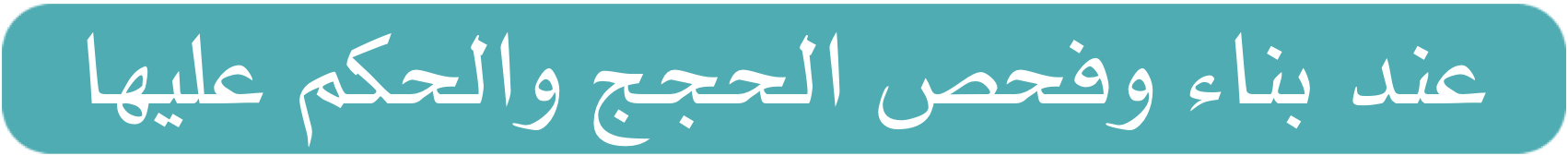 تفسير (فهم ، وصف ، تمييز )
التحليل ( تحديد علاقات ، اختبار افكار ، اعادة تركيب )
التقييم ( المصداقية ، قيمة الحجج ، قوة الحجة المضادة )
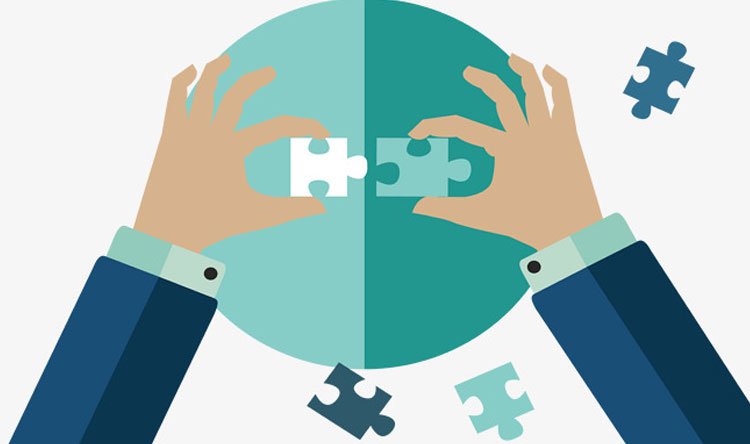 مثال : التحليل ، التفسير
اختبار ، استدلال ، منطق
٥٥
أحدد في الجدول التالي المهارات اللازمة لتنفيذ الاجراءات التالية :
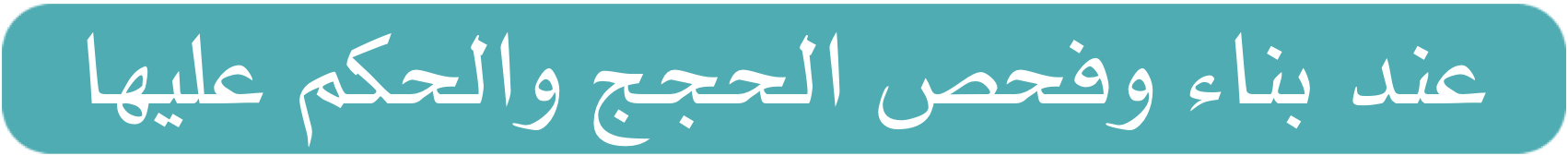 قيمة الحجج ، تقدير ، تقييم …
التحليل
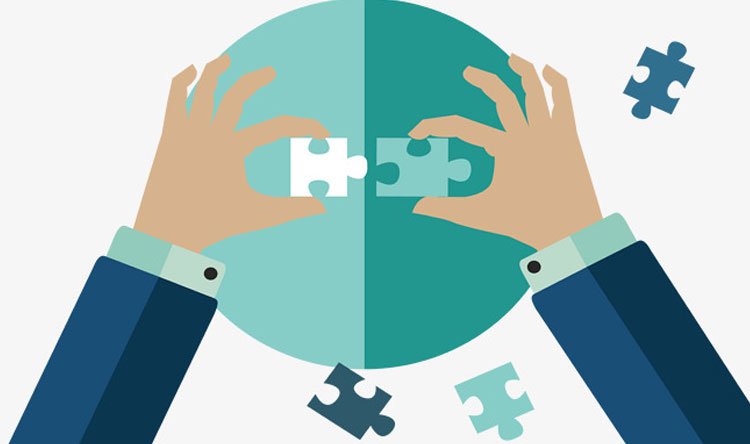 التقييم ، التحليل ، التنظيم الذاتي
امتلاك مهارات التفكير الناقد 
يجعلنا أكثر قدرة على اقناع الاخرين
أحمد وخالد صديقان في المرحلة المتوسطة 
ويسكنان في نفس الحي
أحمد يمتلك مهارات التفكير الناقد 
فهو دائماً يتأمل في تصرفاته ويعيد النظر فيها 
ليرى اوجهه تحسينها وتقويمها
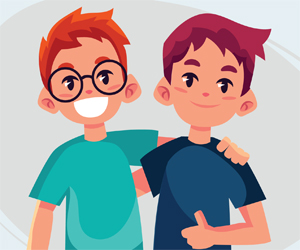 🧏🏻بعد تأمل احمد واعادة النظر في عاداته وعادات صديقة اليومية 
💡 رأى أنه من الافضل ان يستبدل بالعادات السيئة عادات تعود عليه وعلى صديقة بالفائدة النفسية والجسدية
٥٦
٥٦
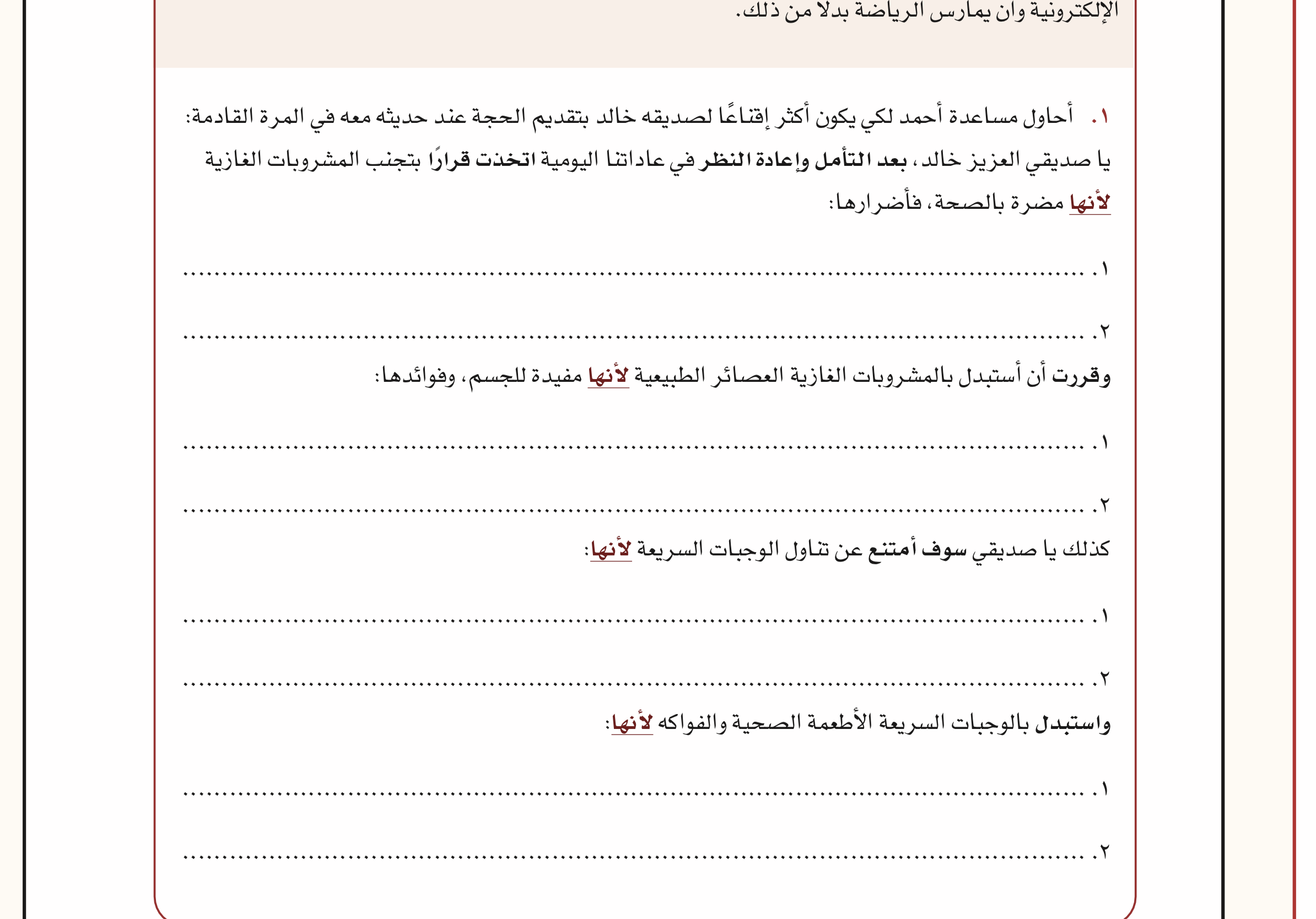 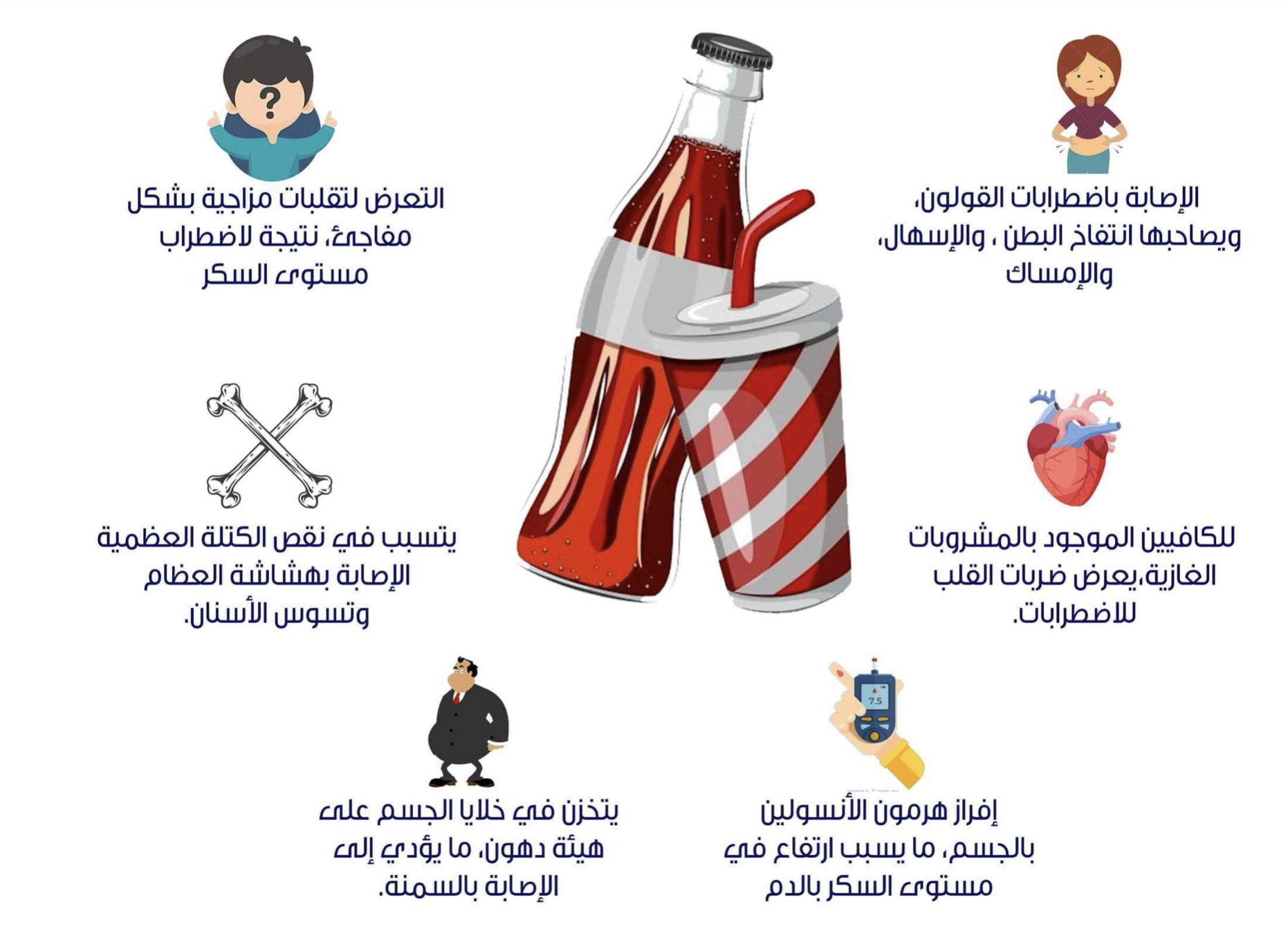 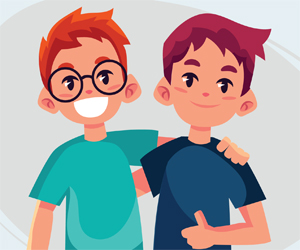 ٥٦
٥٦
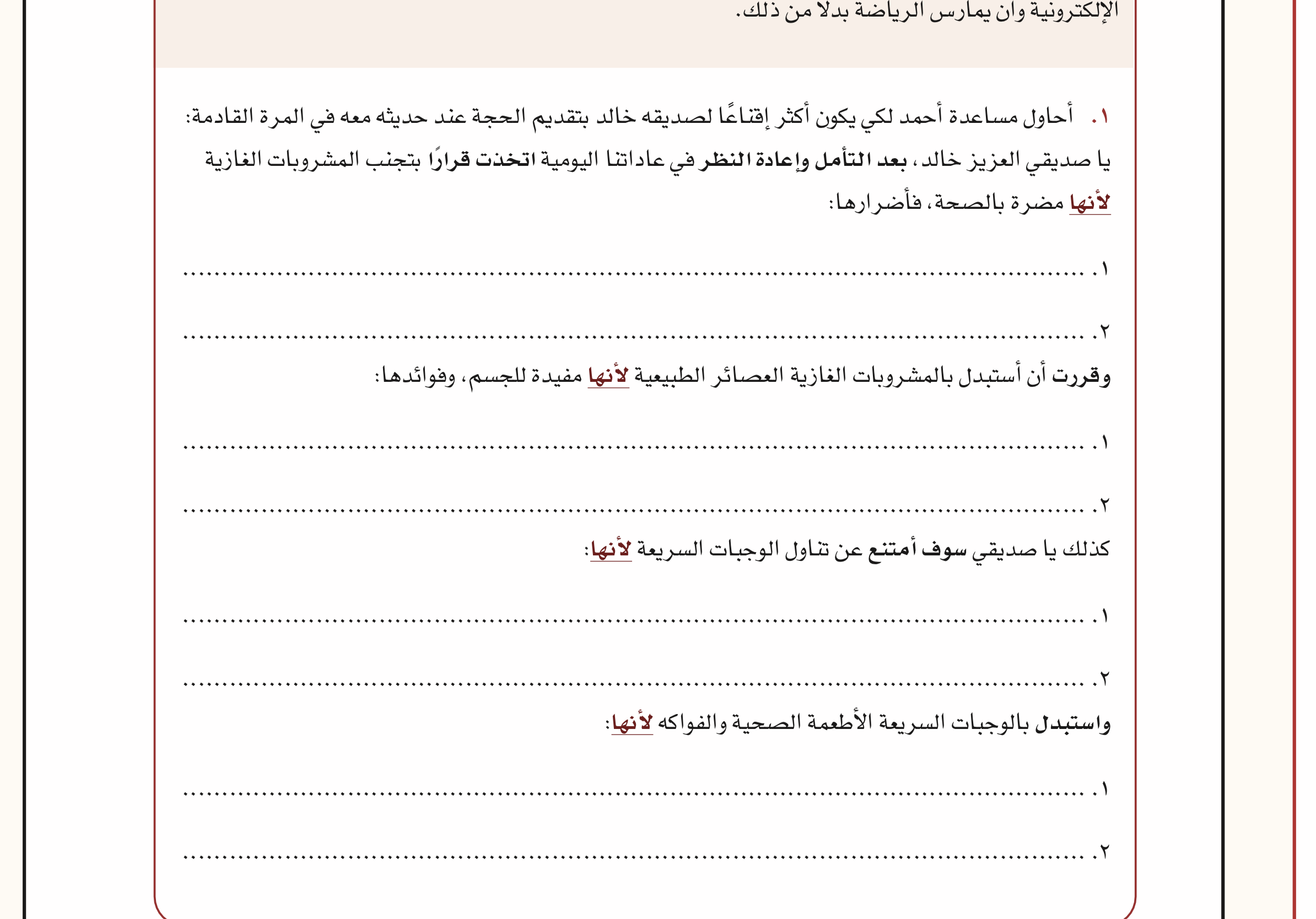 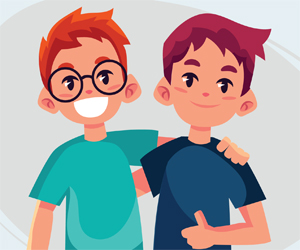 ٥٦
٥٦
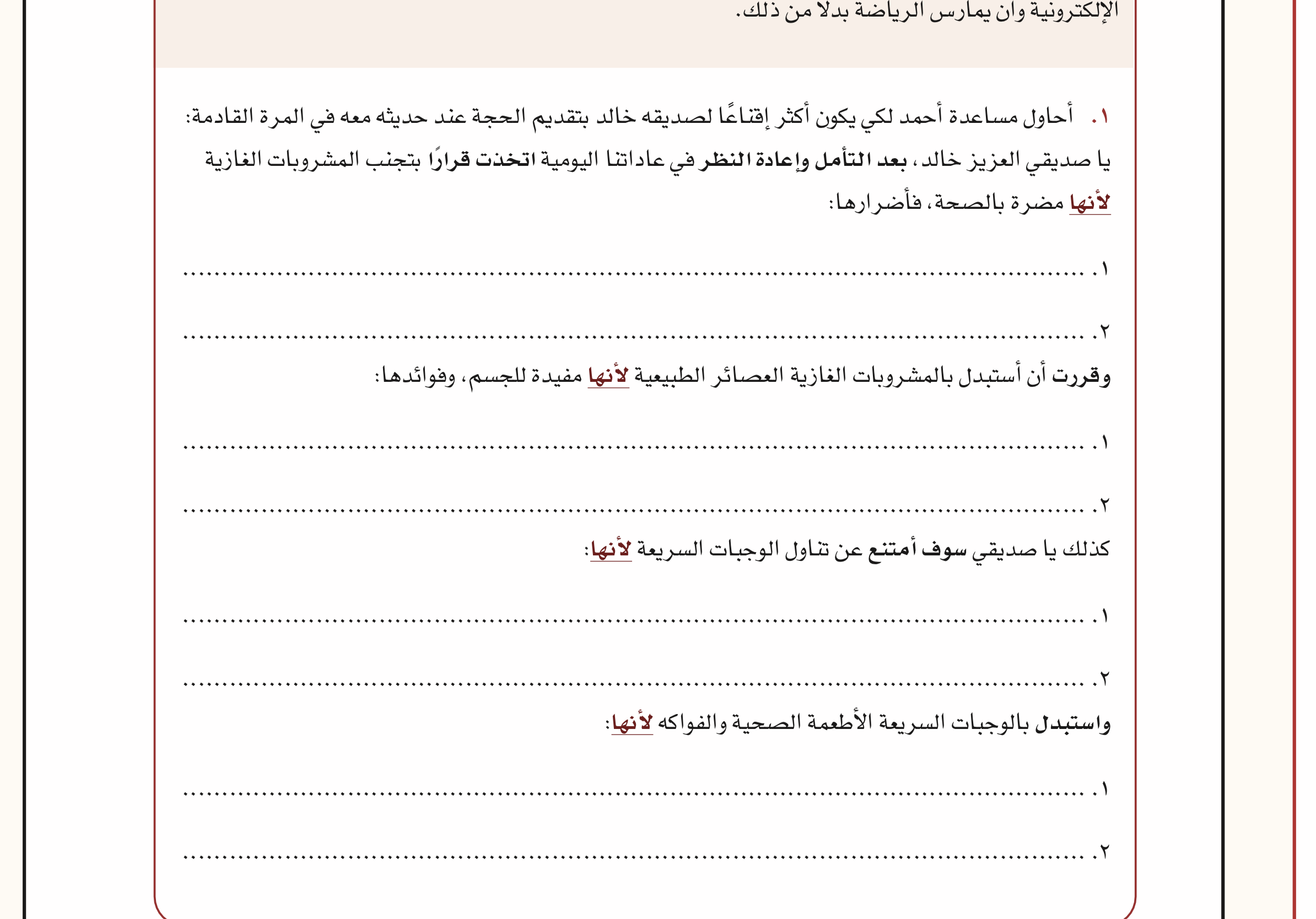 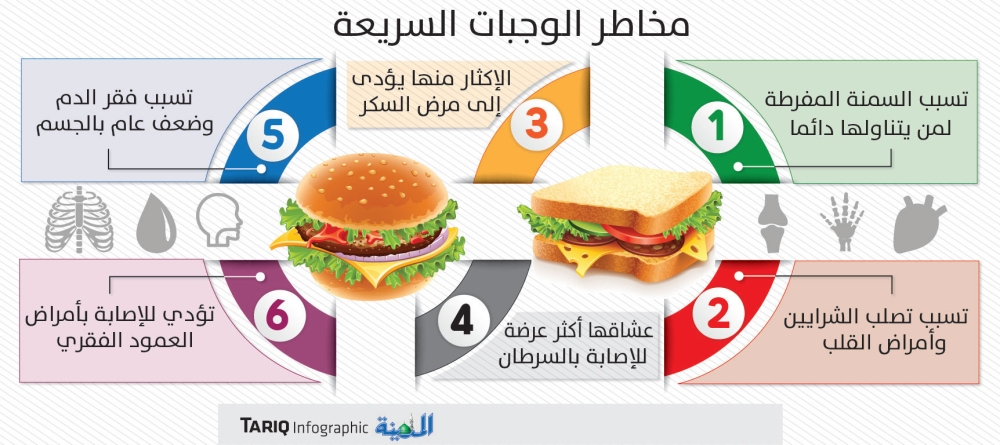 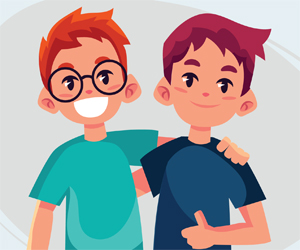 ٥٦
٥٦
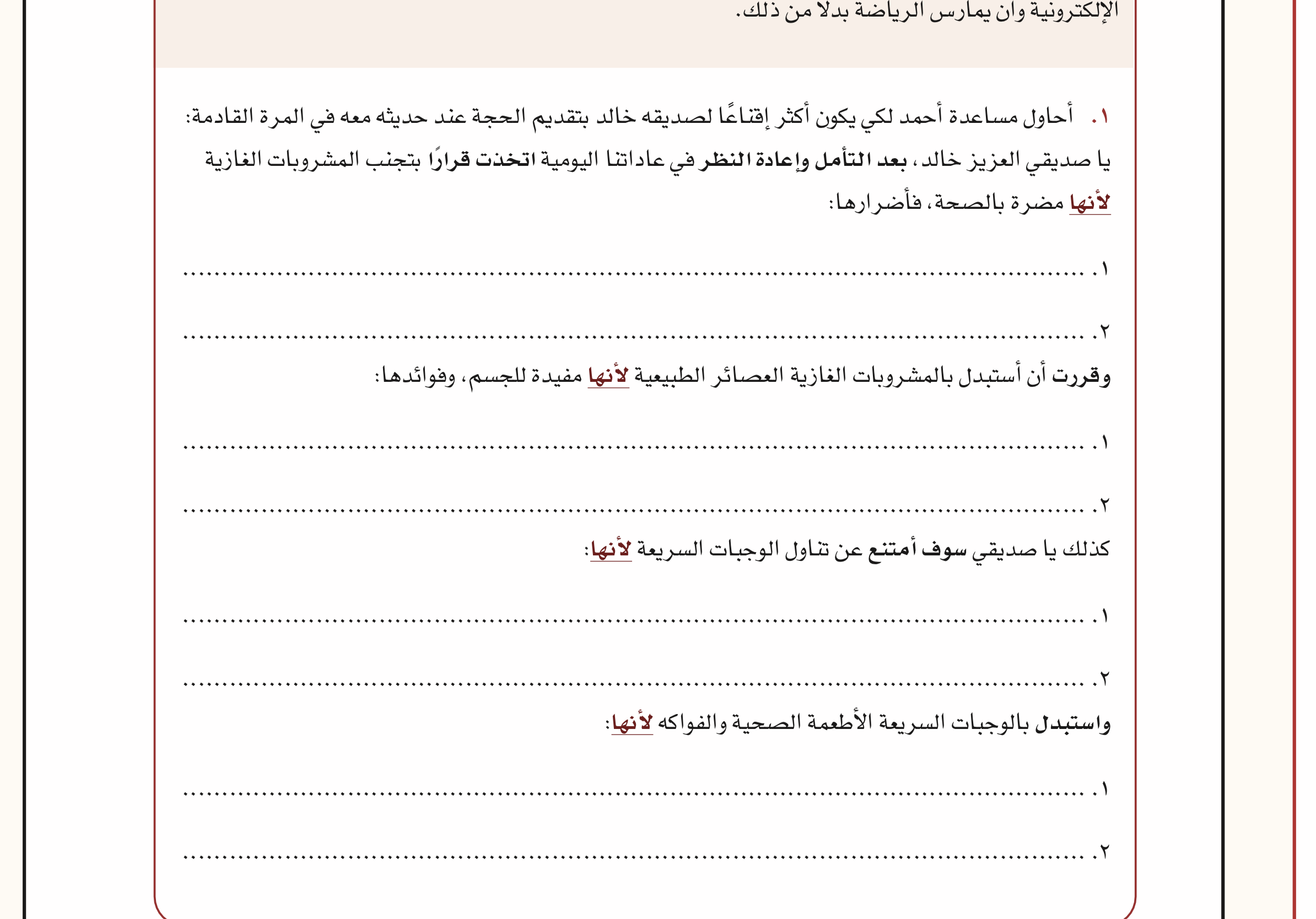 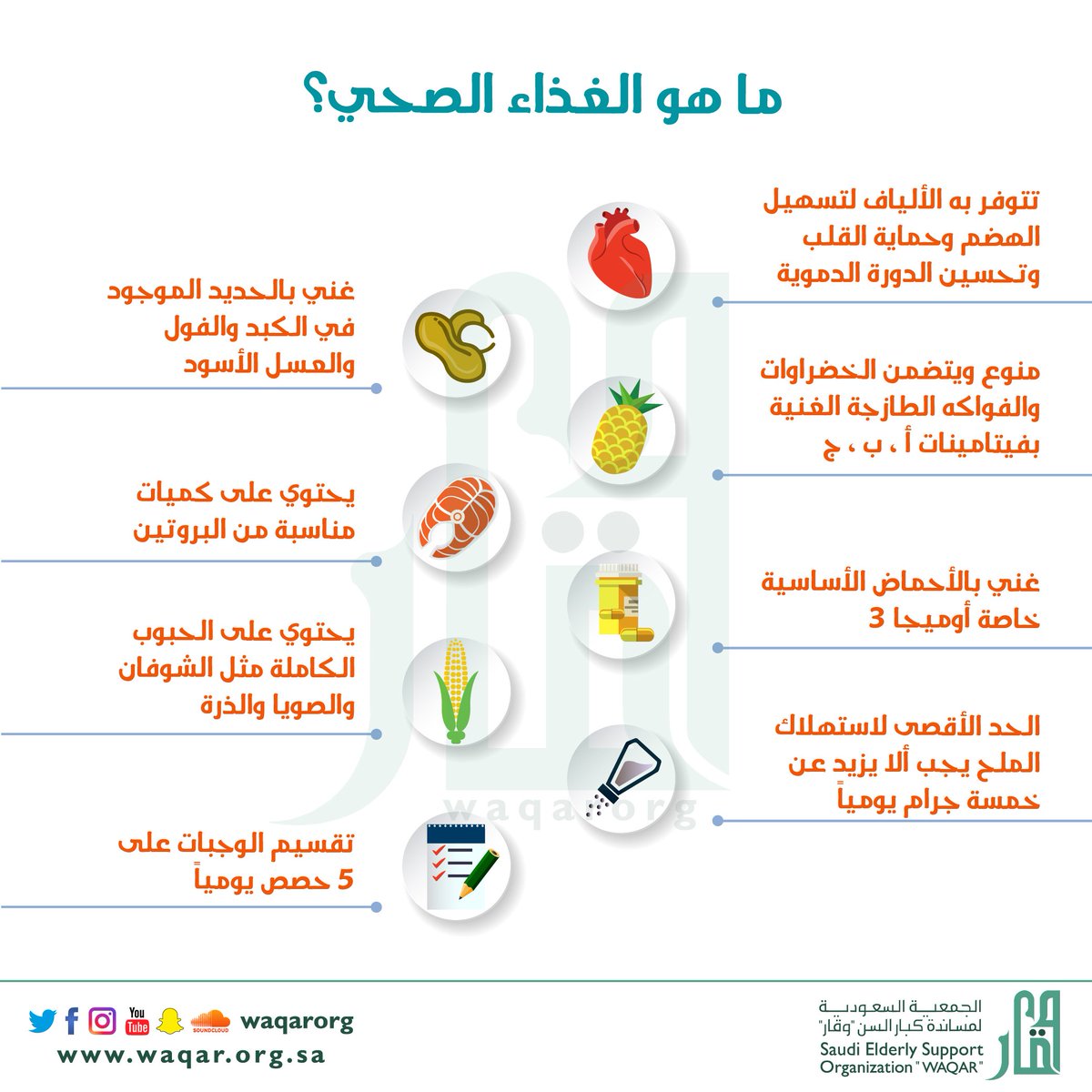 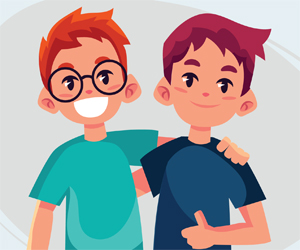 ٥٦
٥٧
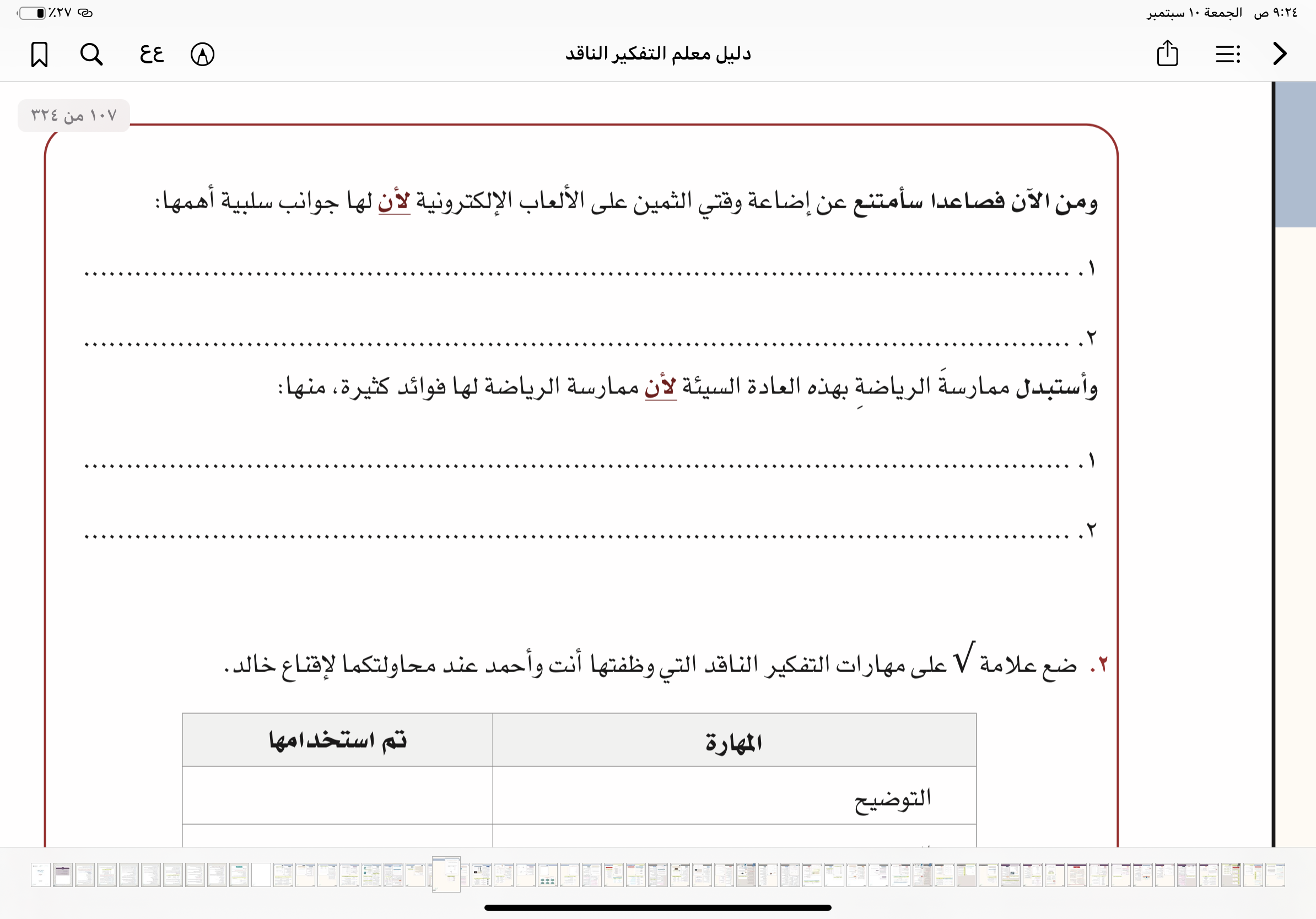 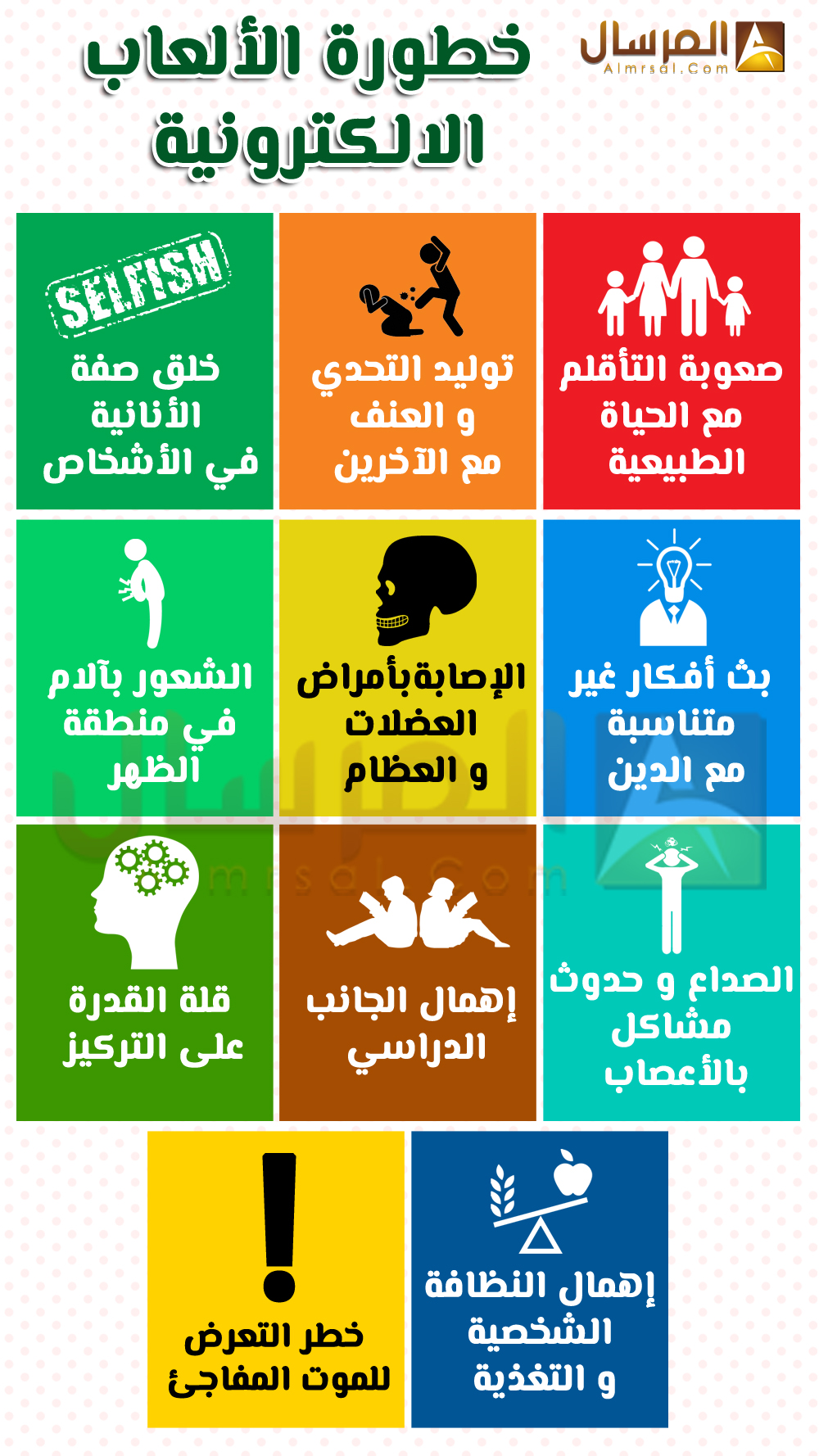 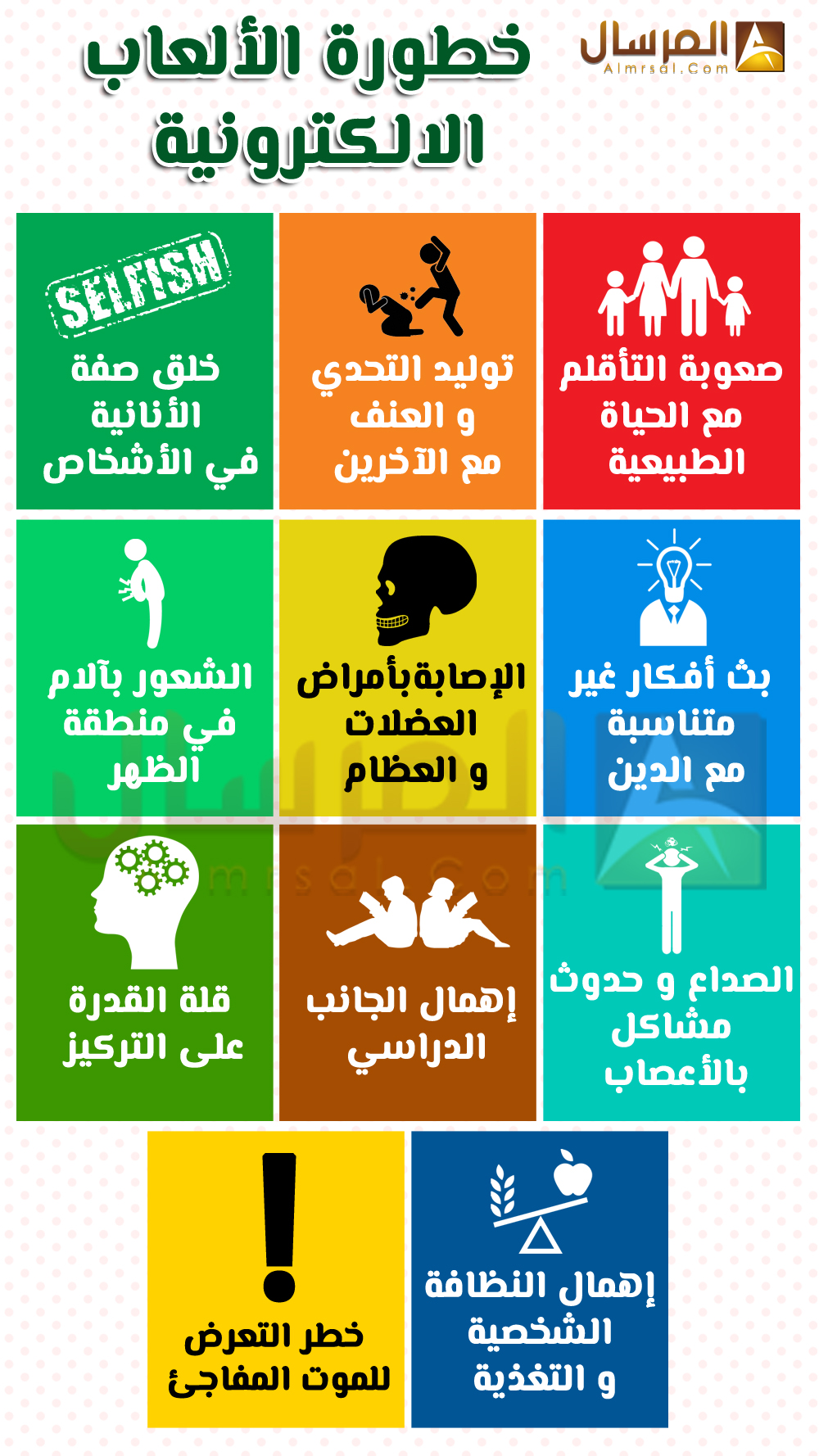 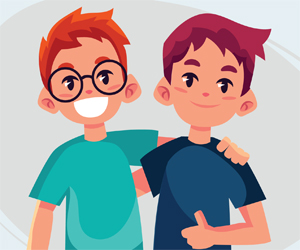 ٥٦
٥٧
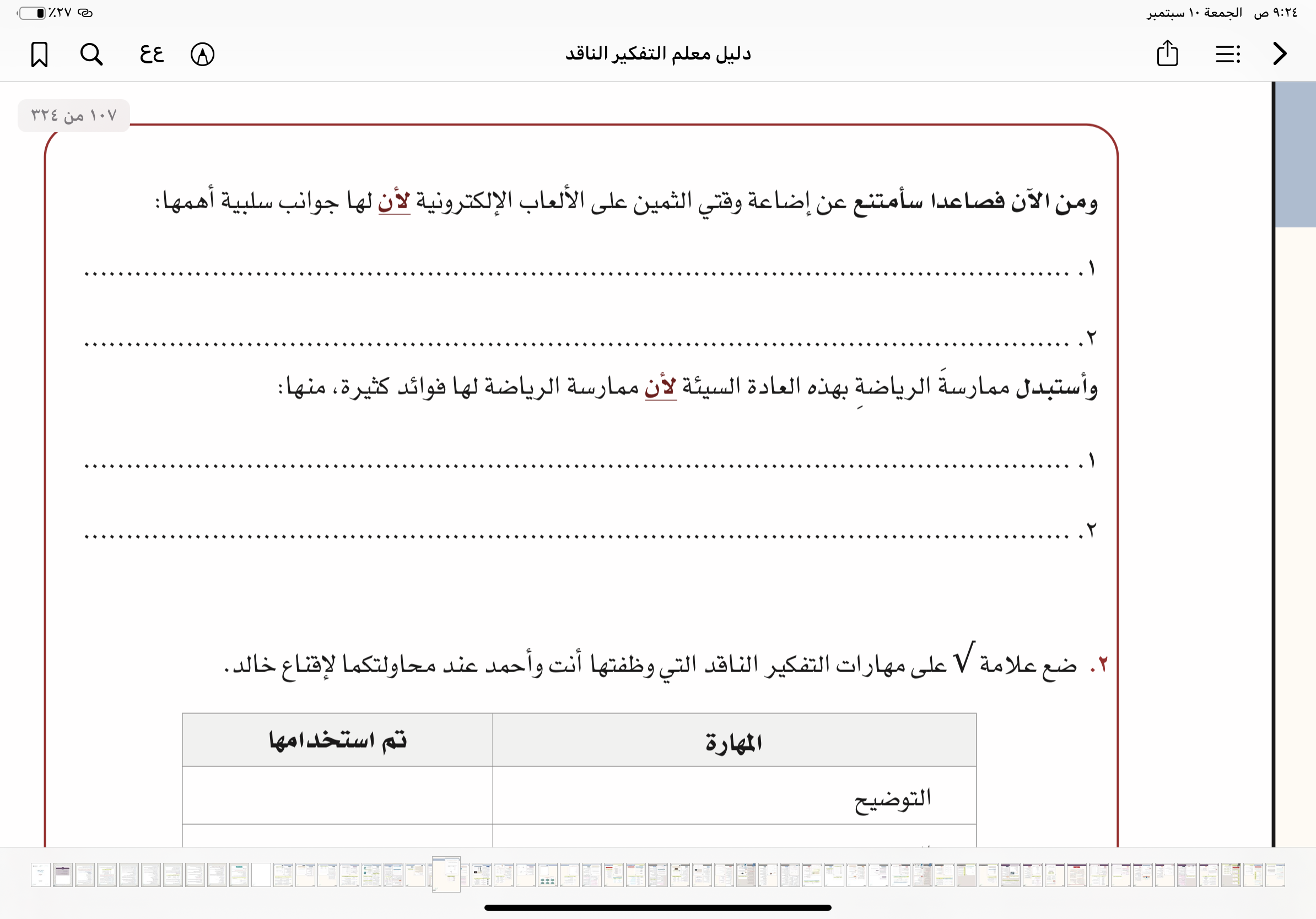 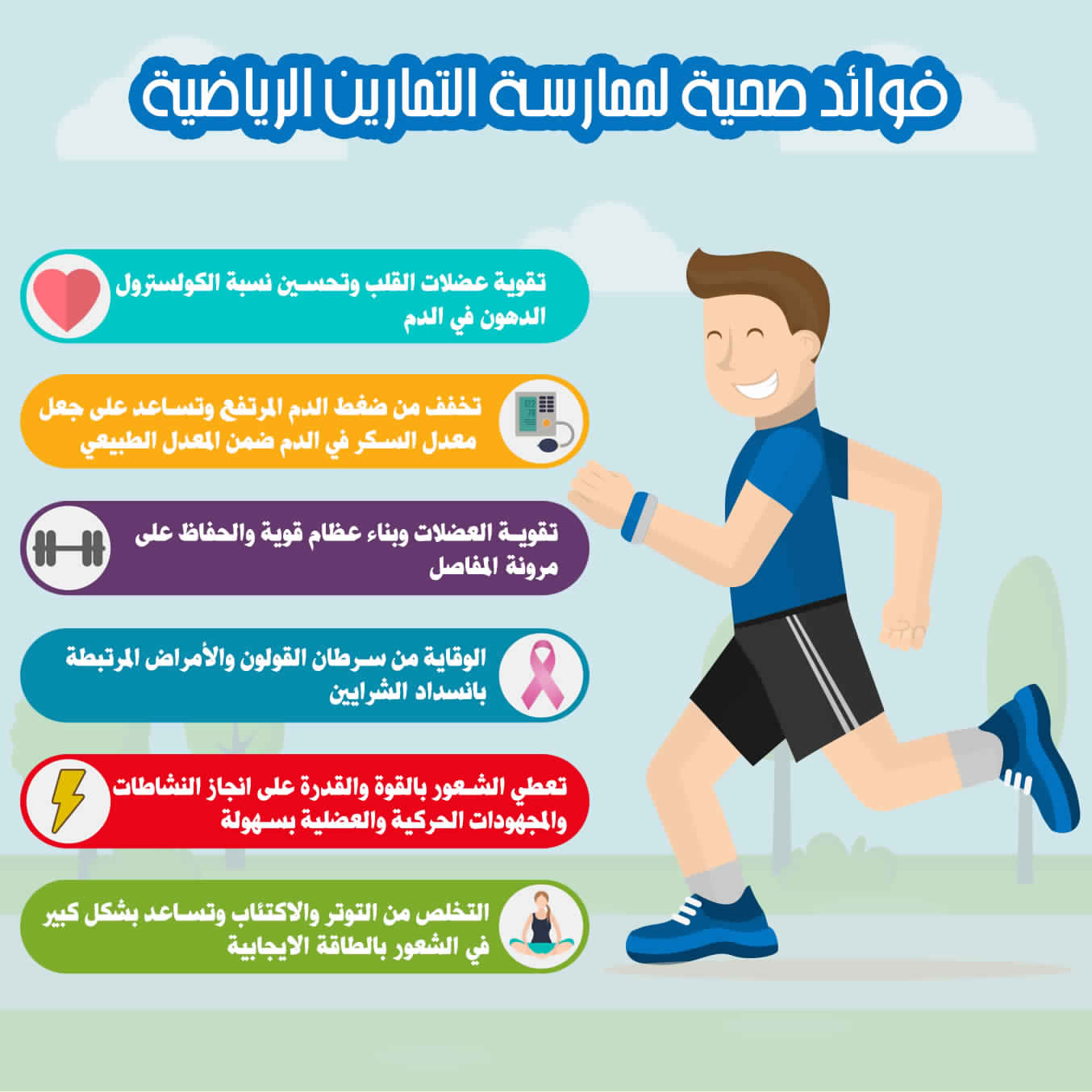 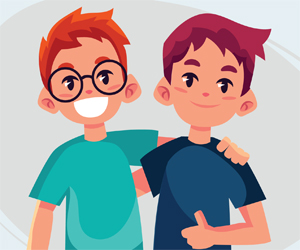 ٥٧
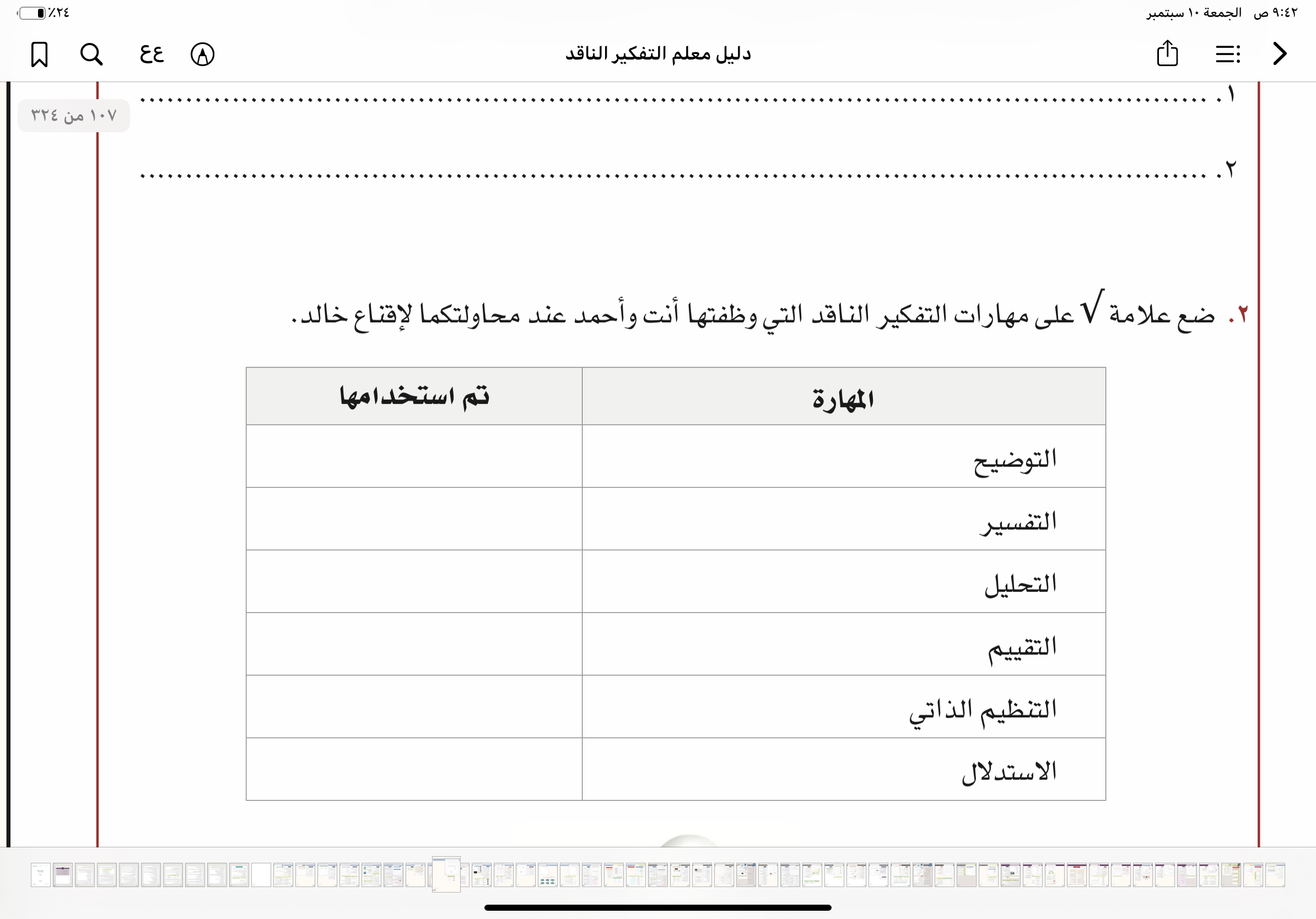 ✅
✅
✅
✅
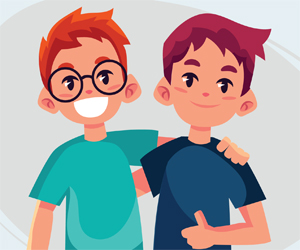 ✅
✅
٥٨
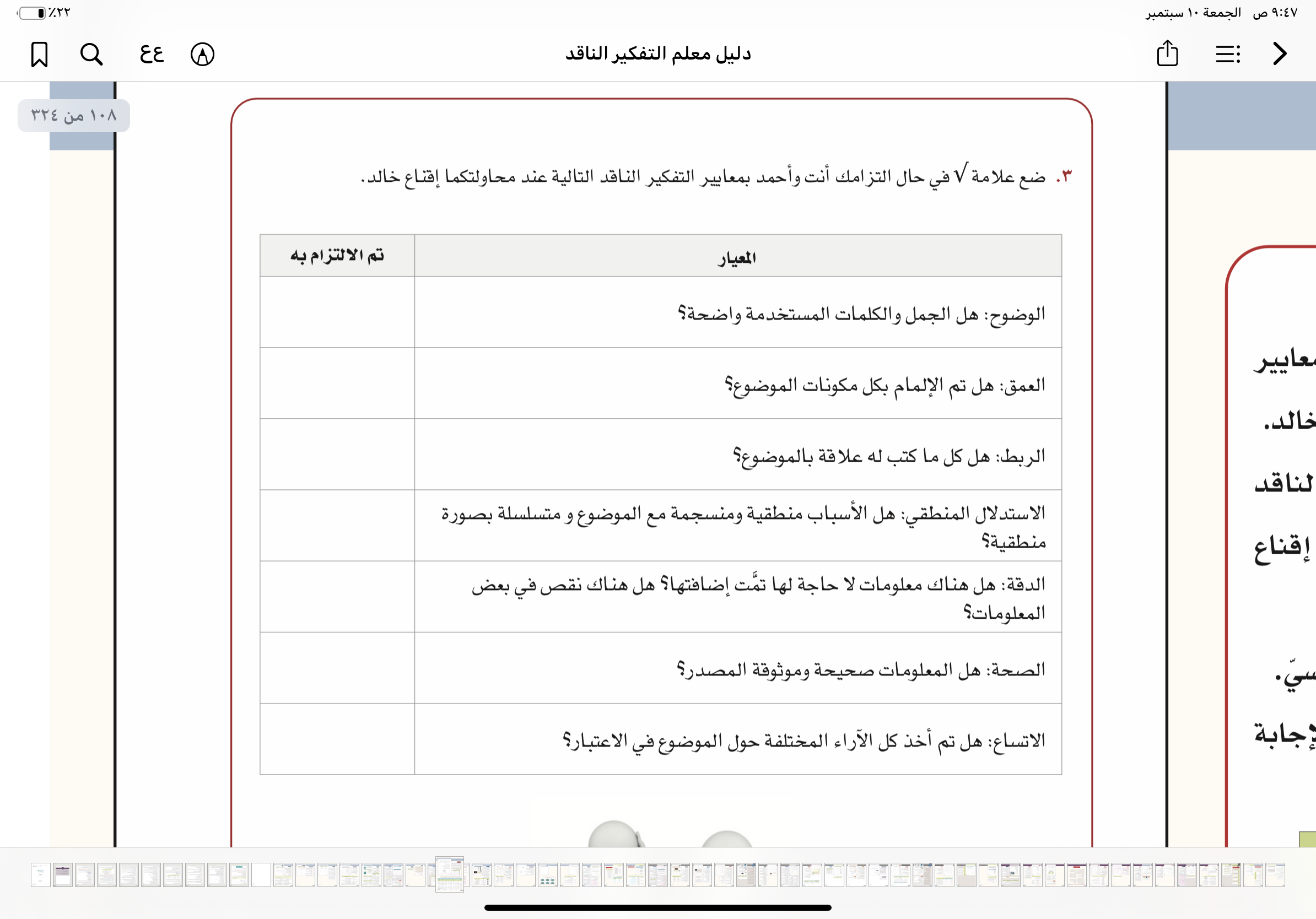 ✅
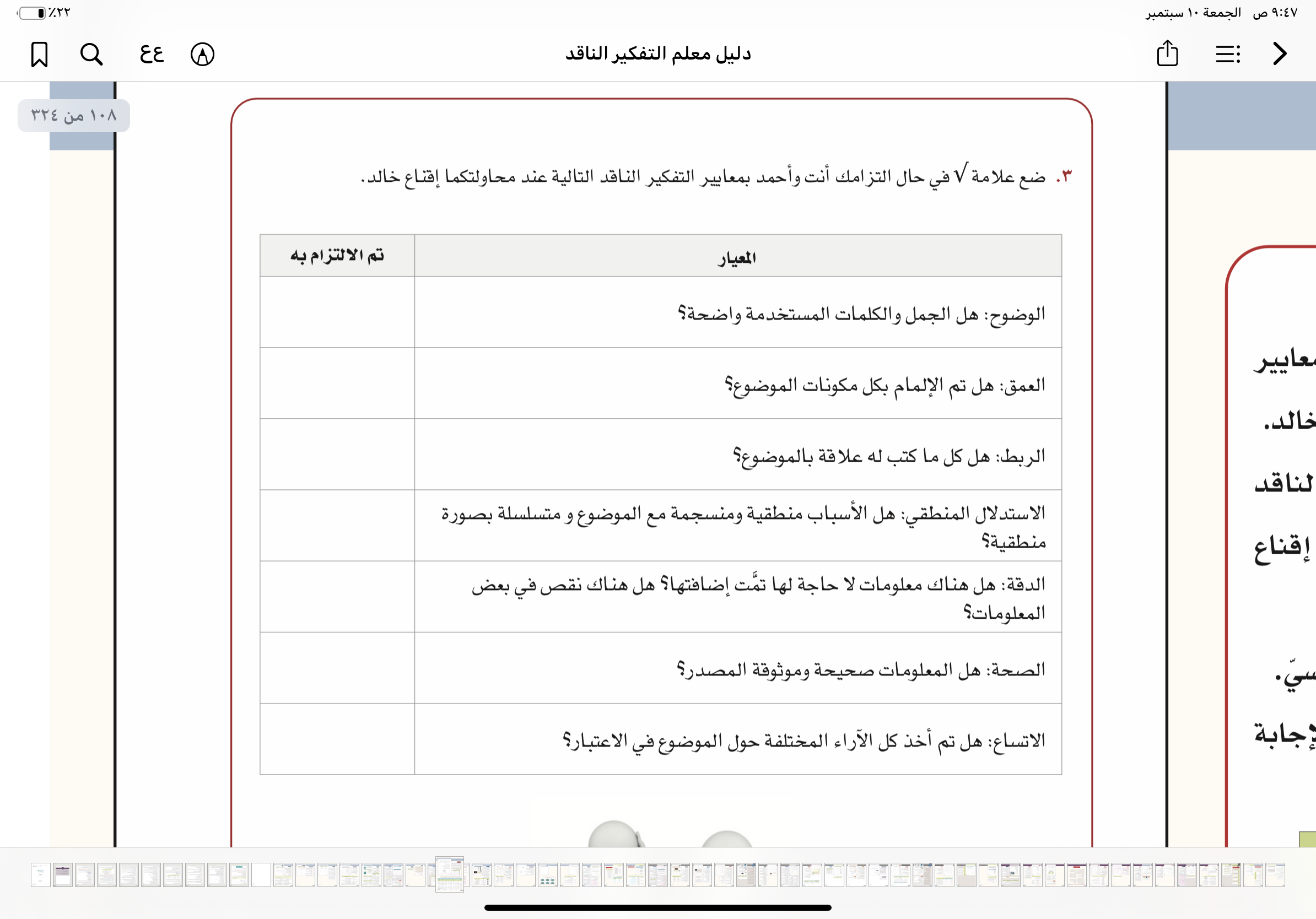 ✅
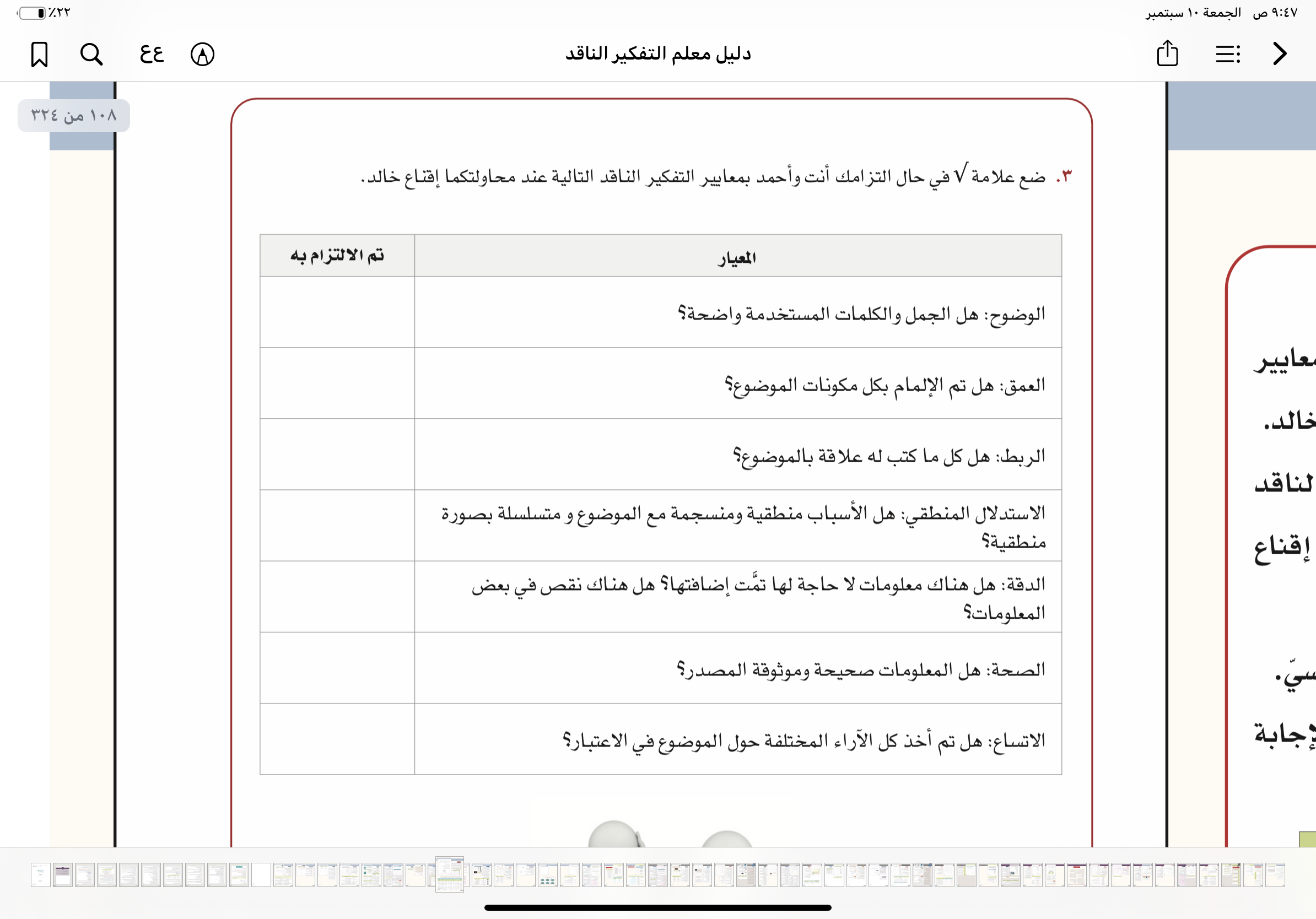 ✅
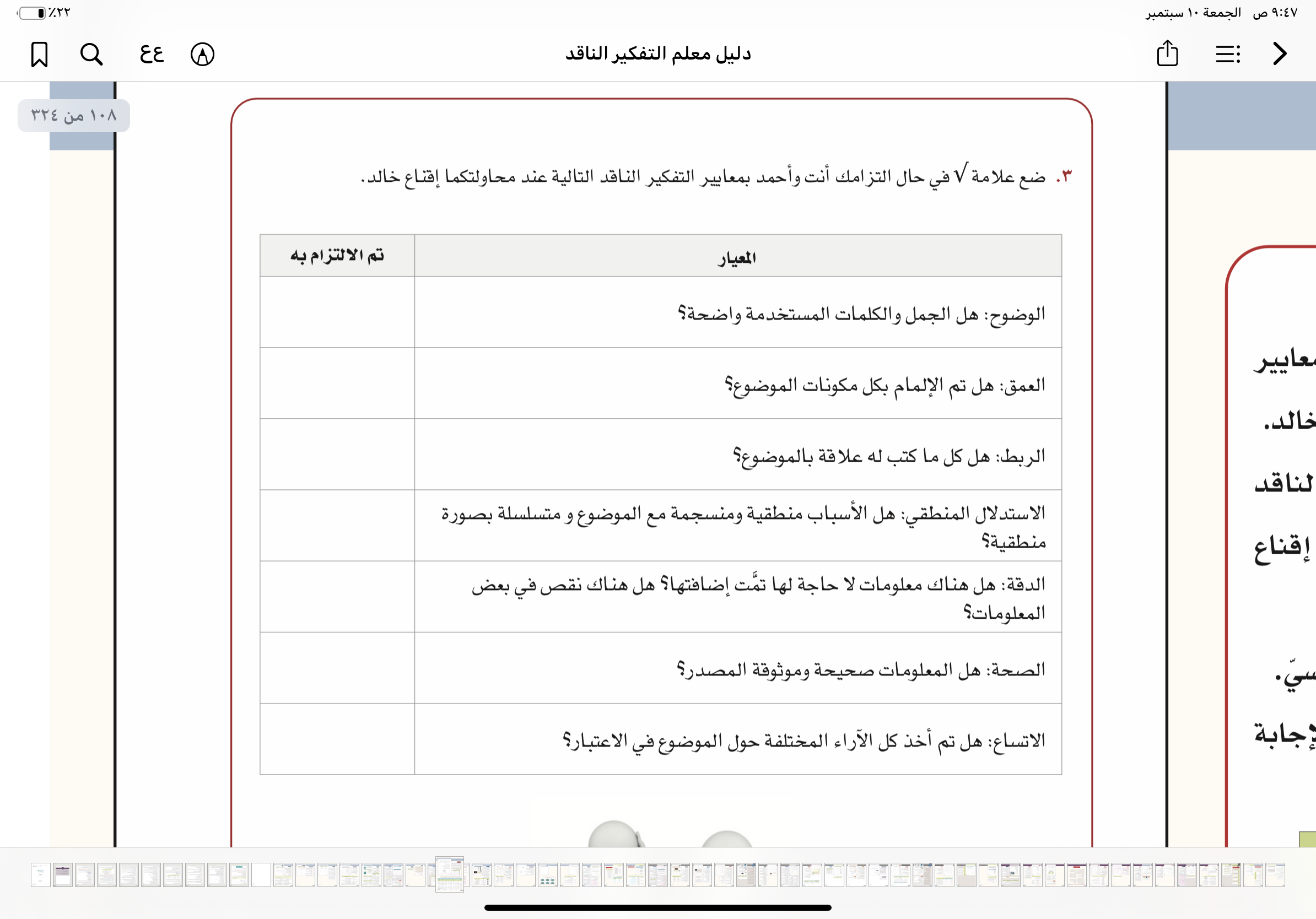 ✅
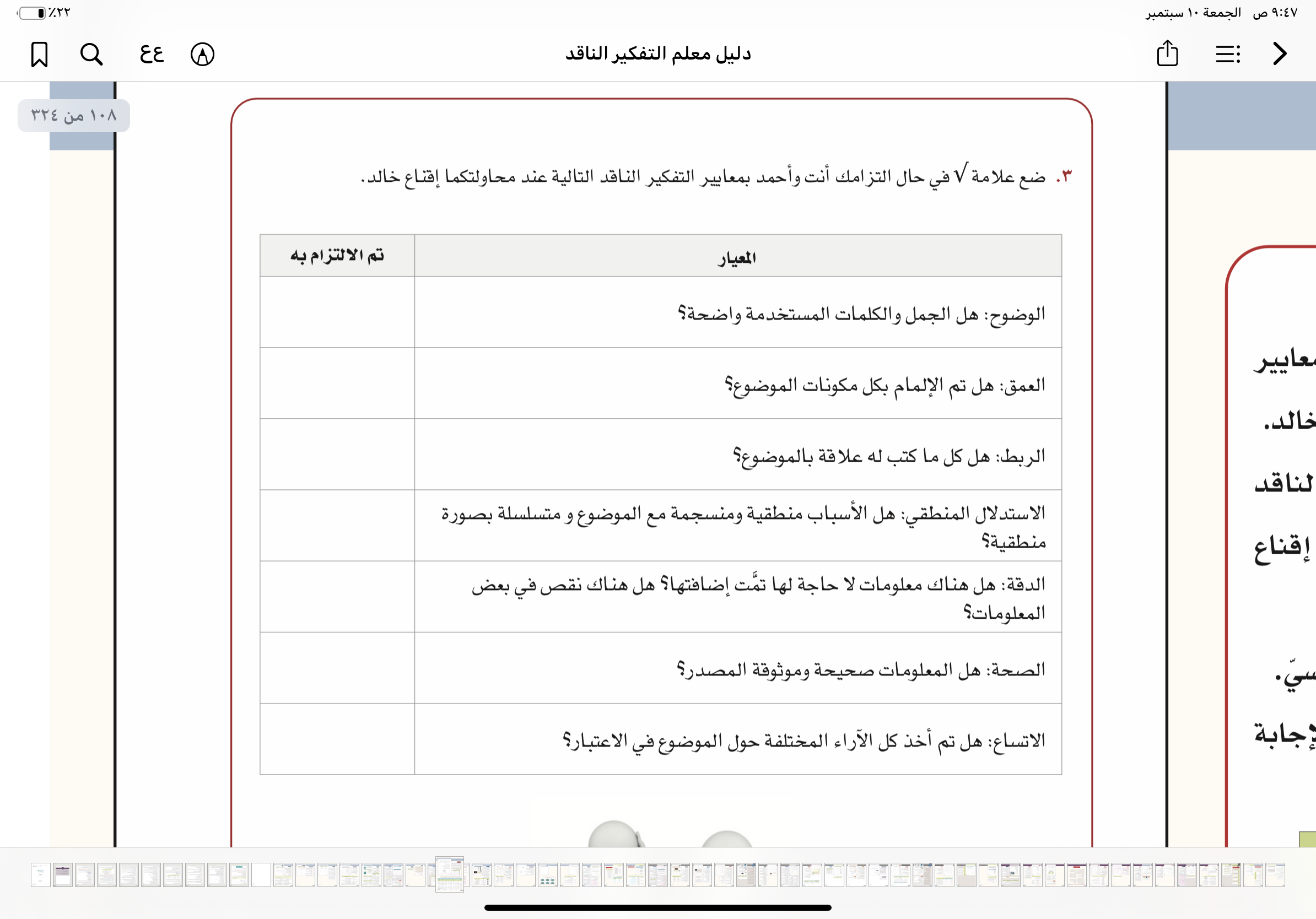 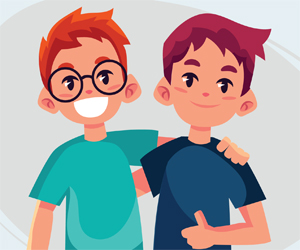 ✅
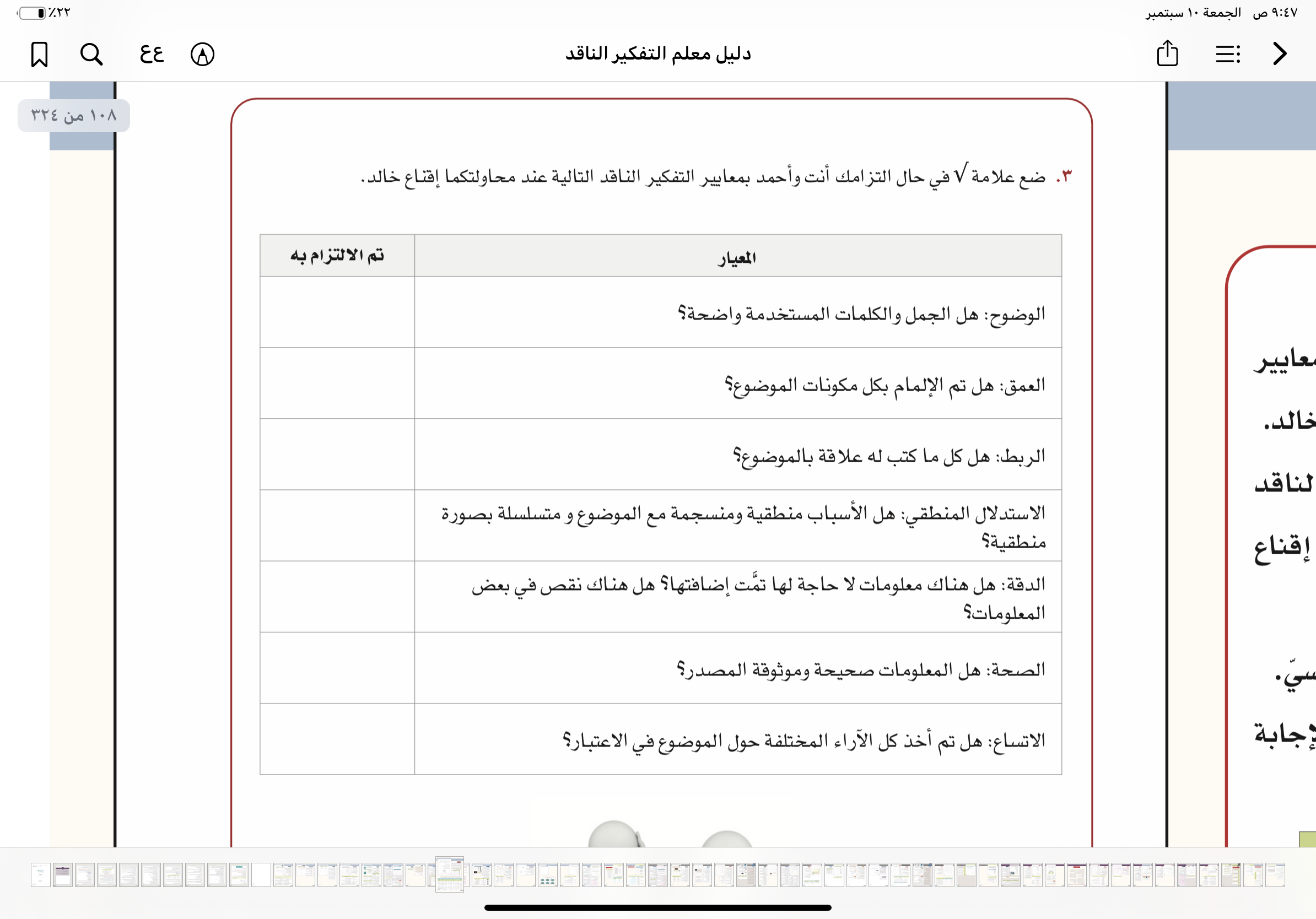 ✅
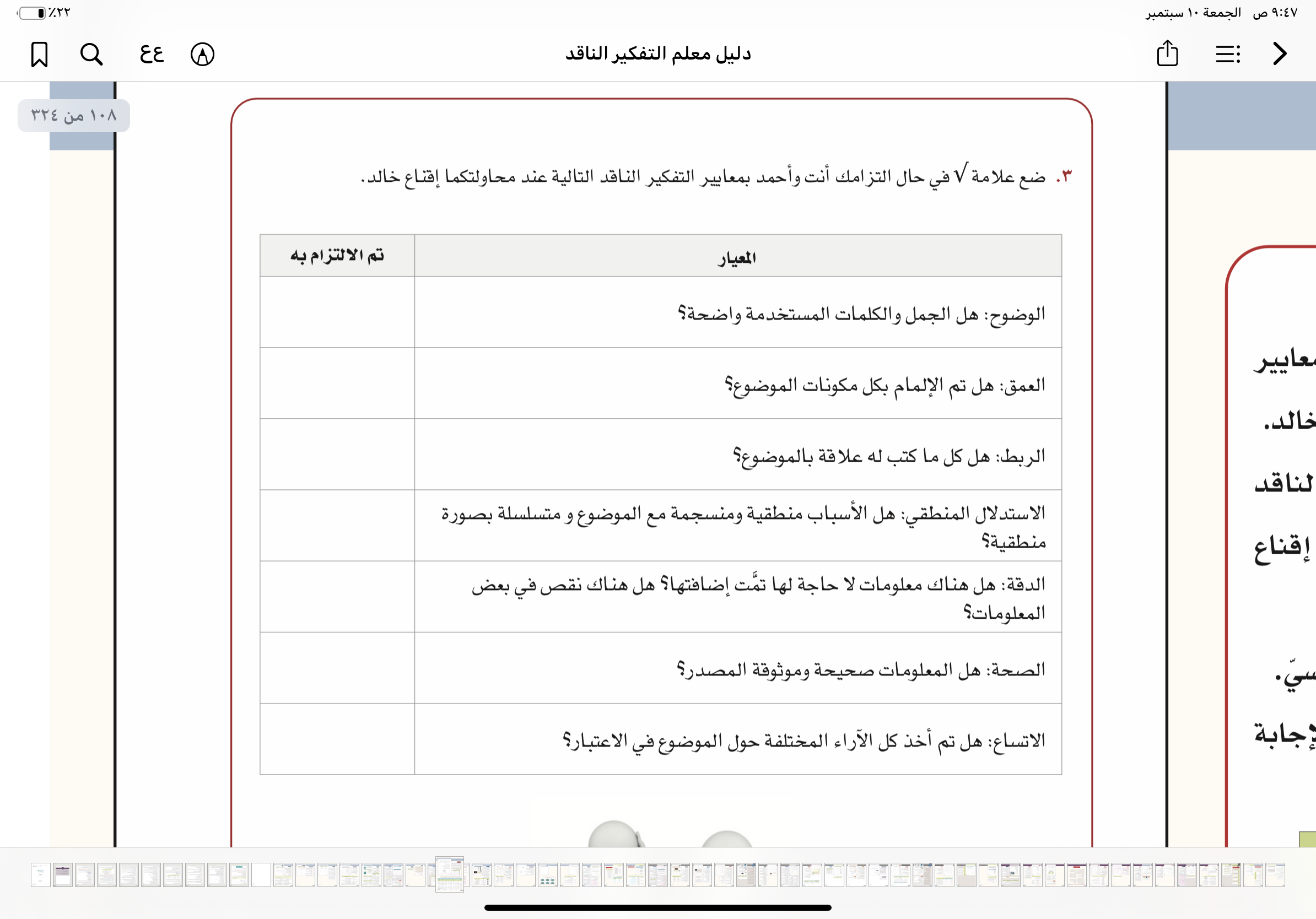 ✅
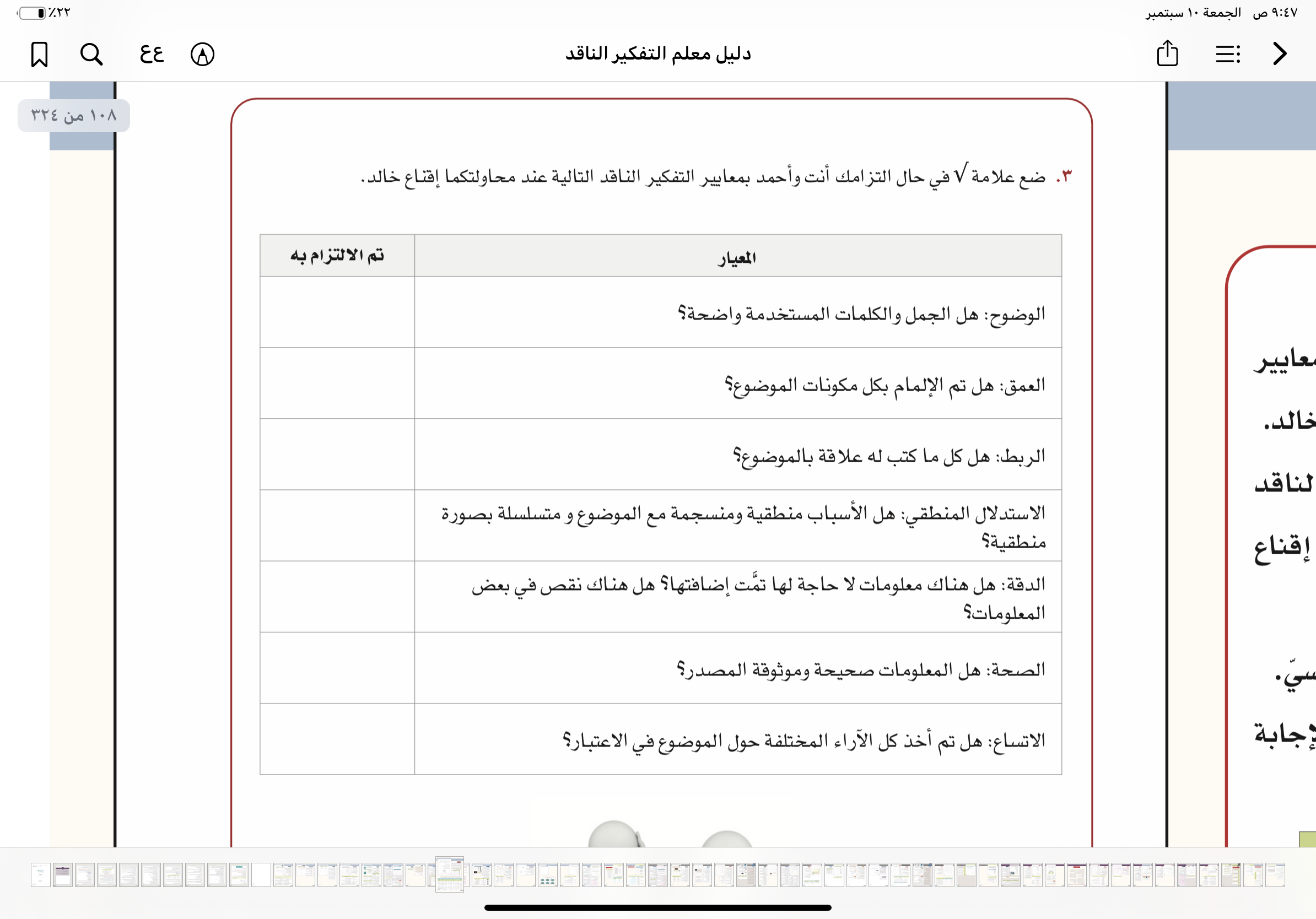 ٥٩
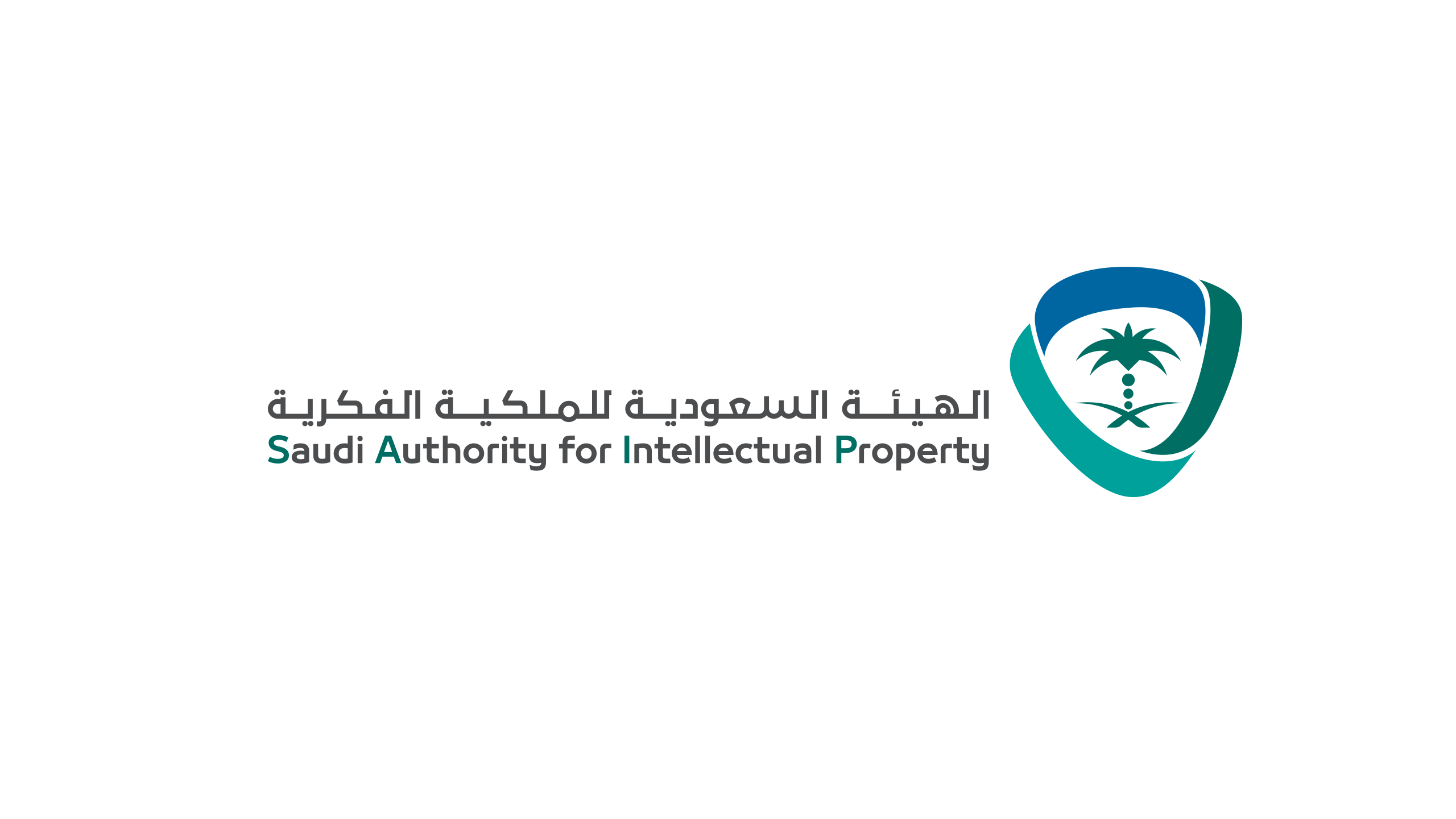 ٥٩
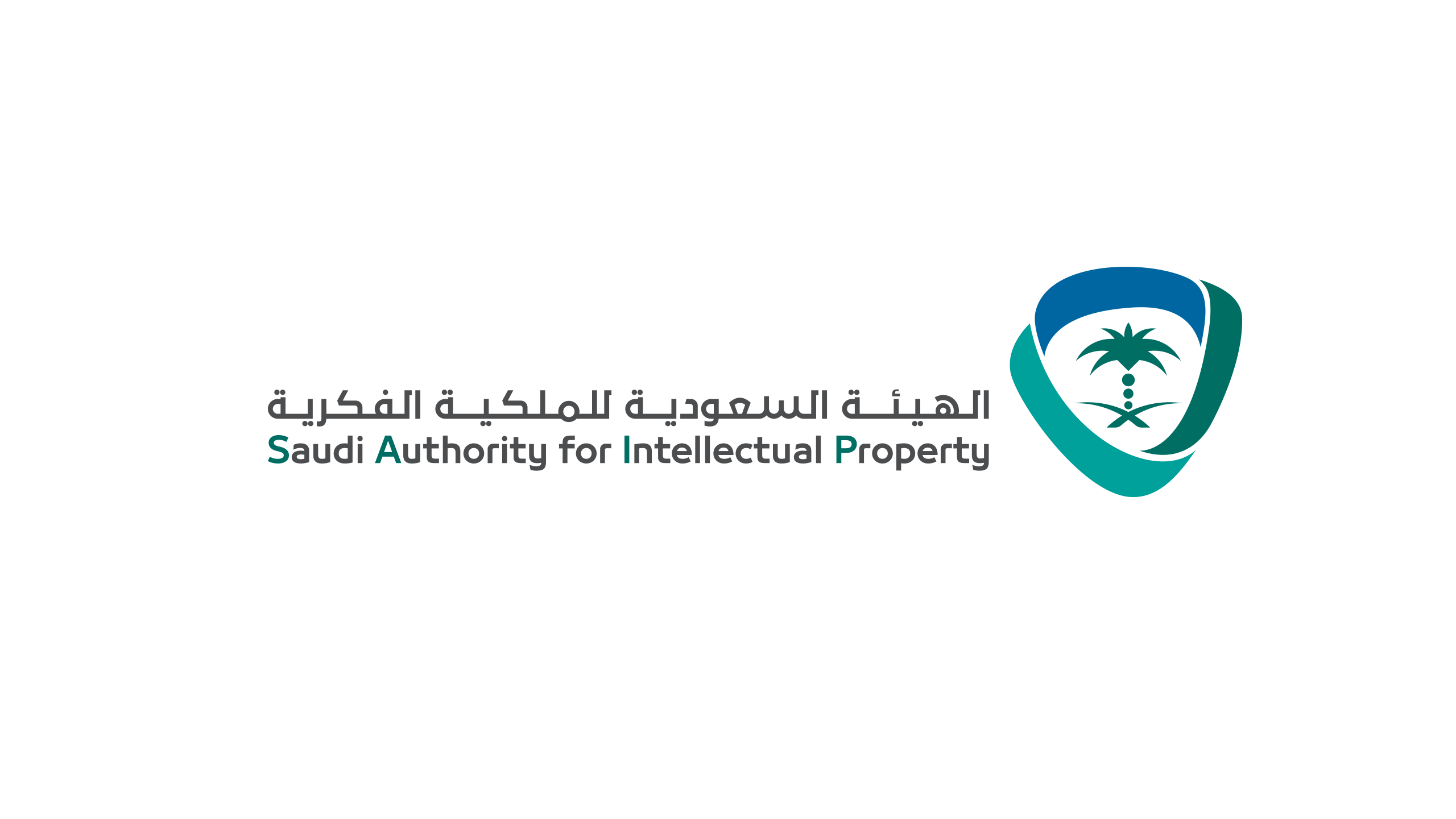 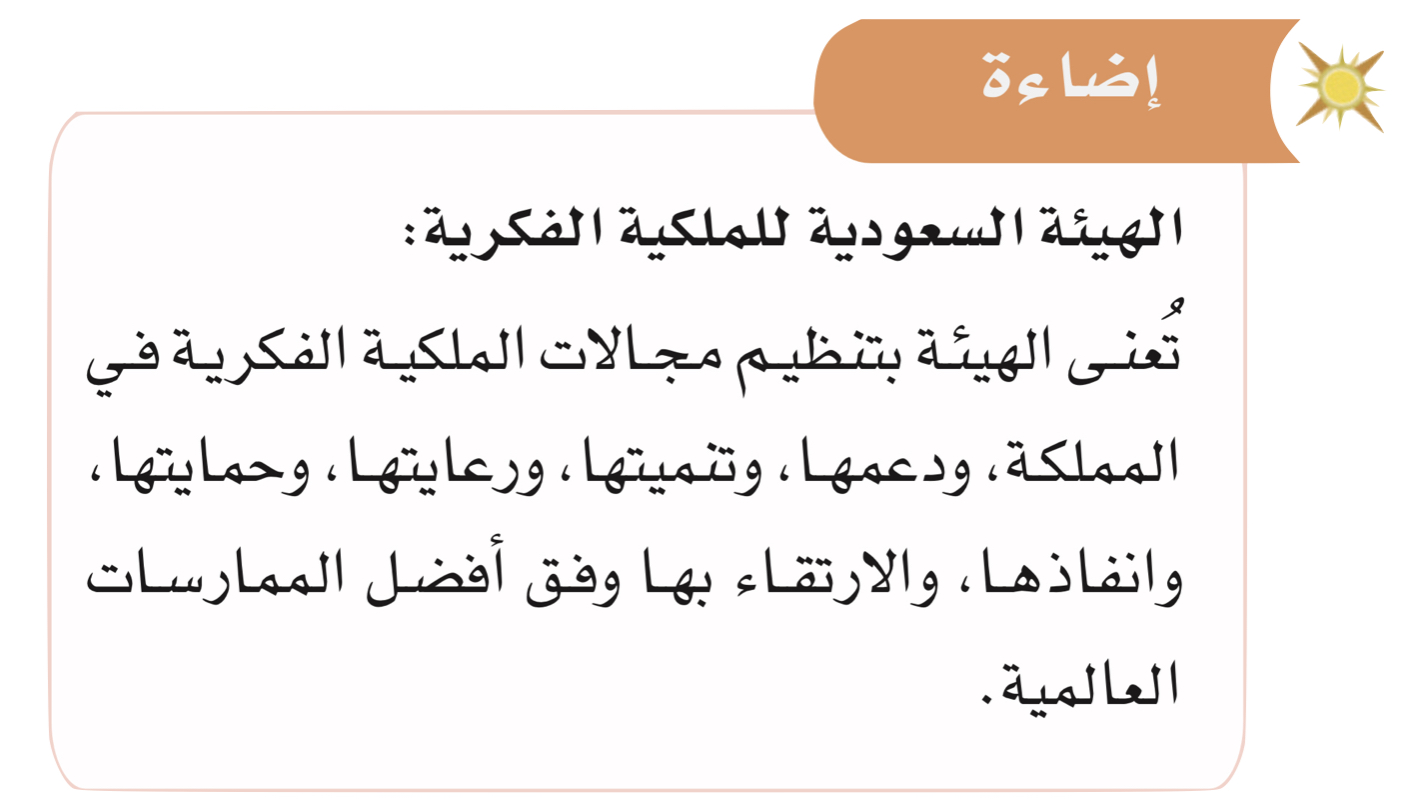 ٥٩
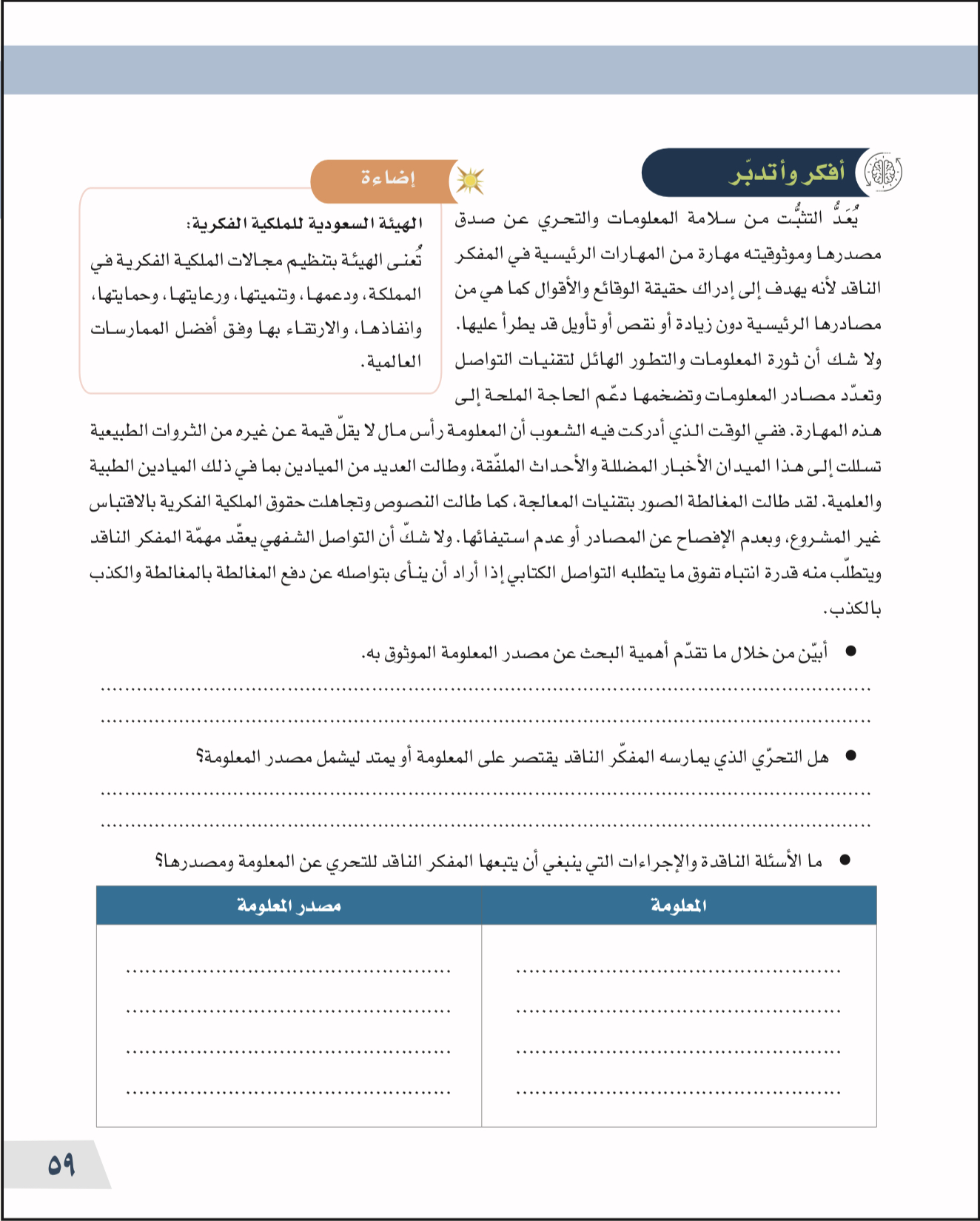 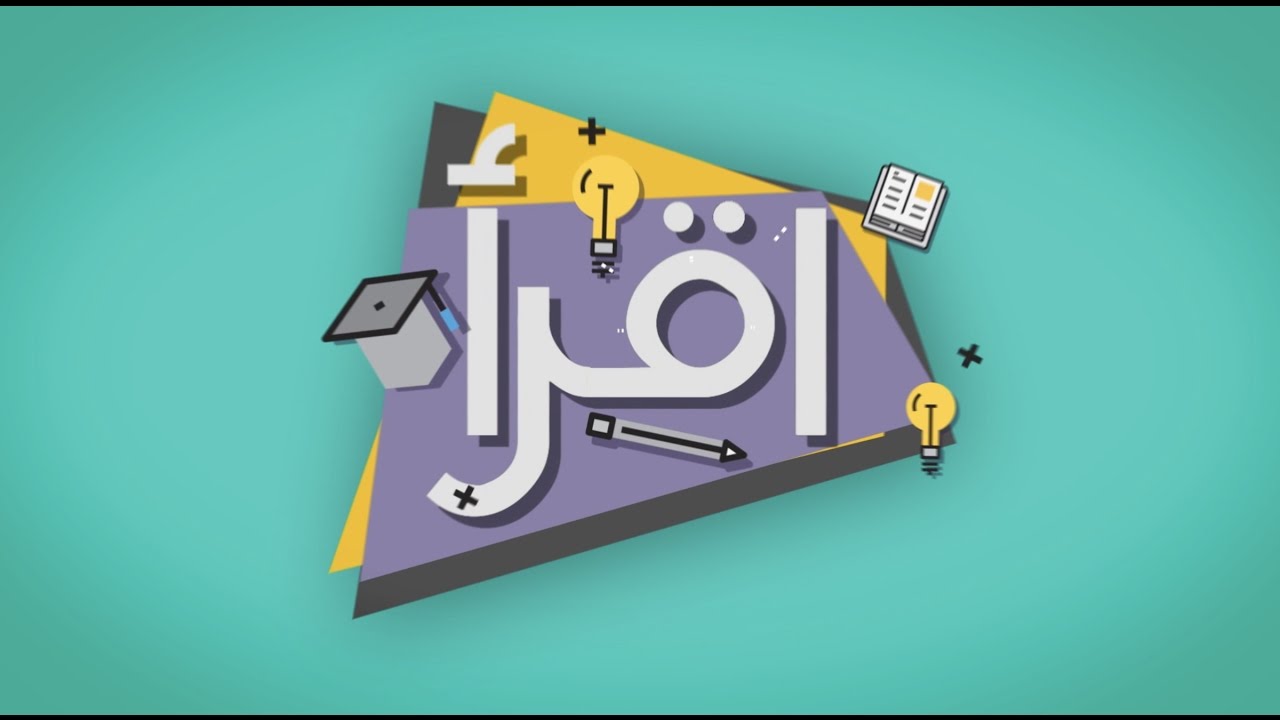 اقرأ التدريب التالي من كتابك المدرسي  بتفكر وتدبر 
لتتمكن من حل الاسئلة الخاصه به ؟
٥٩
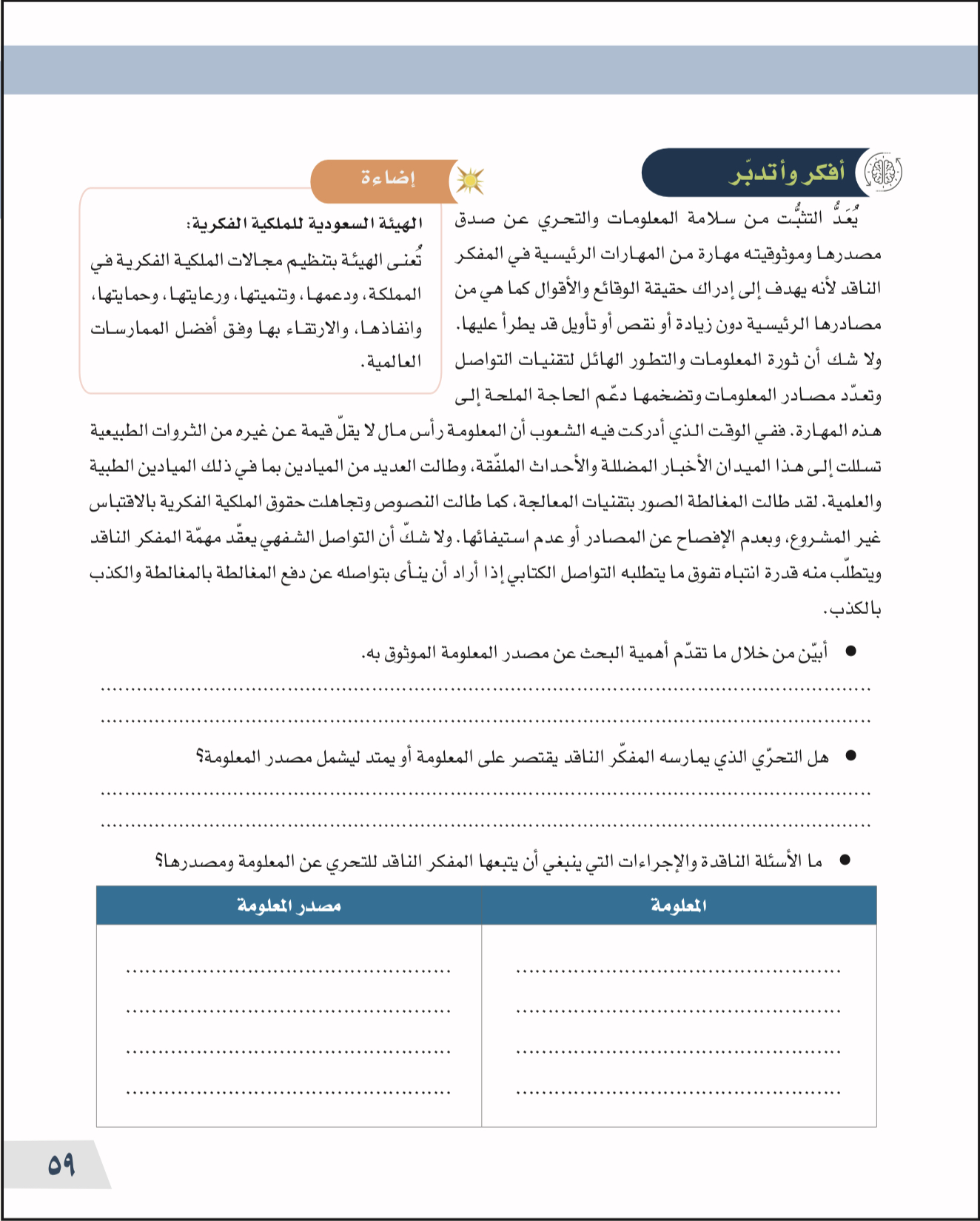 مطلب الحقيقة يمر عبر التحري في مصداقية مصدر المعلومة 
البحث العلمي يستند الى معارف سابقة وعليه أن يتأكد من صدقها 
الحرص على التثبت من مصداقية رواة الاخبار يعبر عن هذه الاهمية 
الثورة المعلوماتية وفزت تطبيقات المغالطة وتطبيقات الكشف عن المغالطة
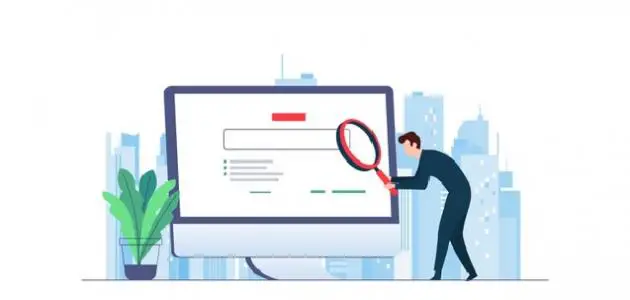 ٥٩
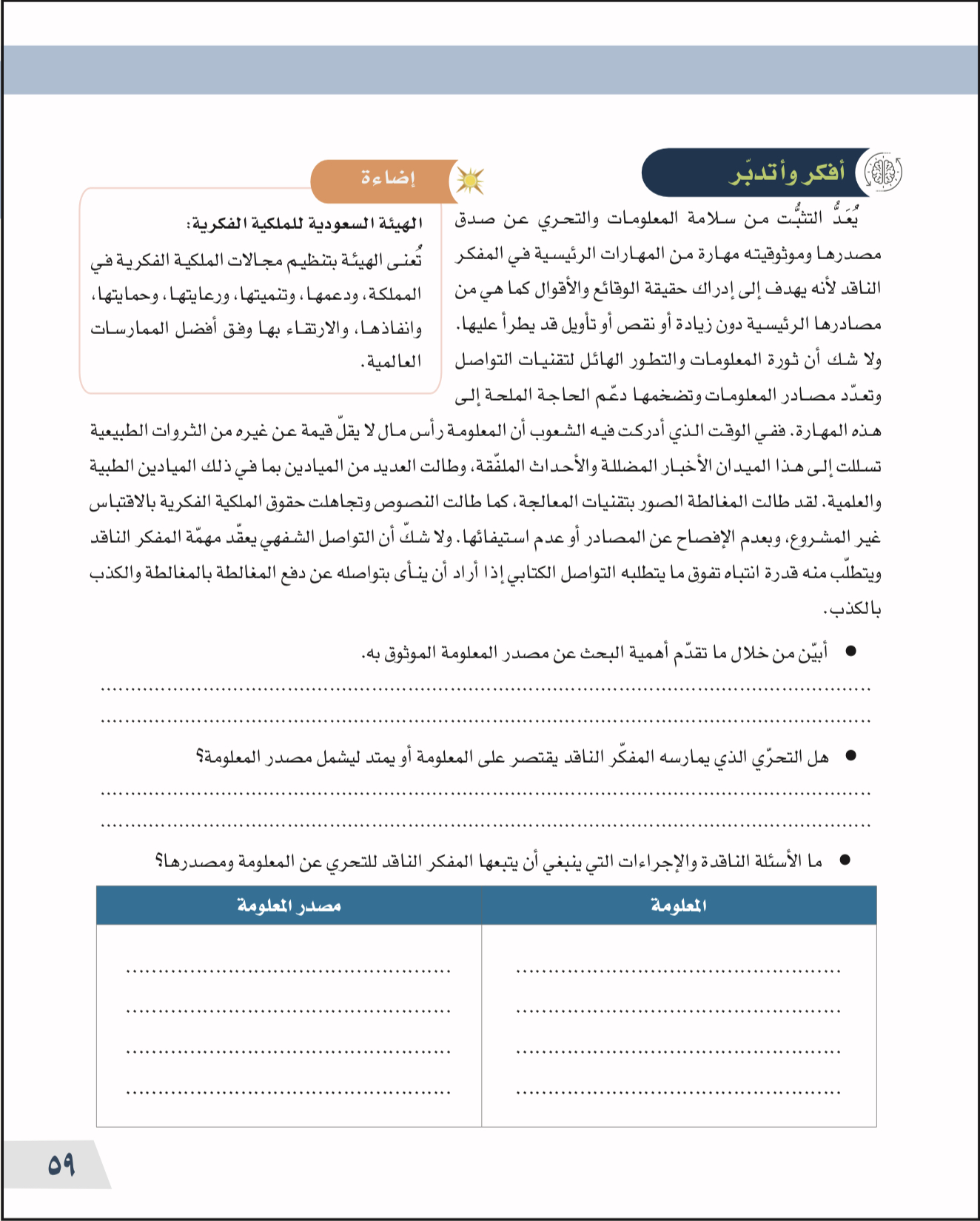 التحري يمتد ليشمل مصدر المعلومة 
عندما يتعلق الامر بسرد وقائع أو تقديم شهادات على سبيل المثال
٥٩
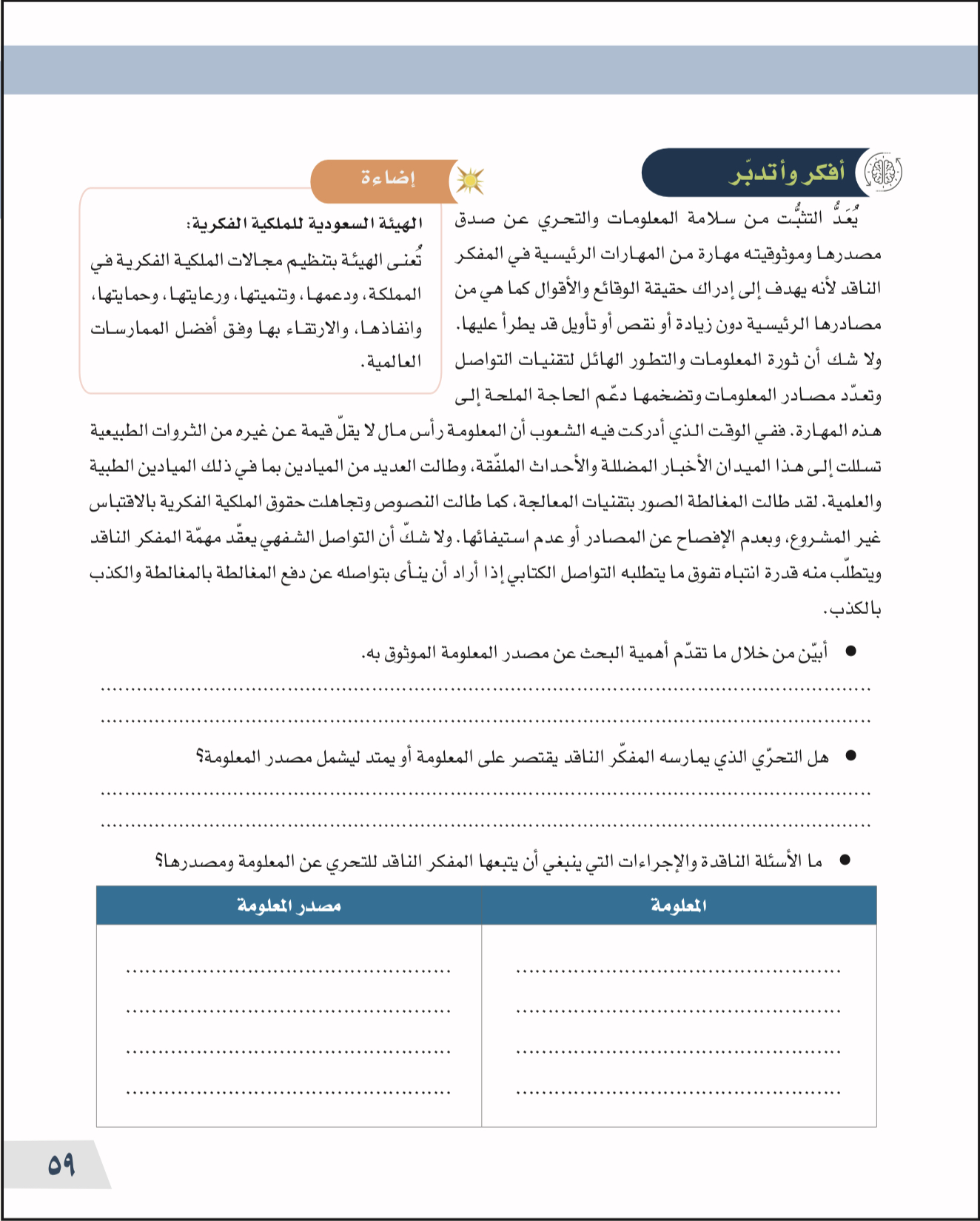 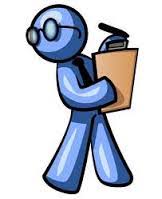 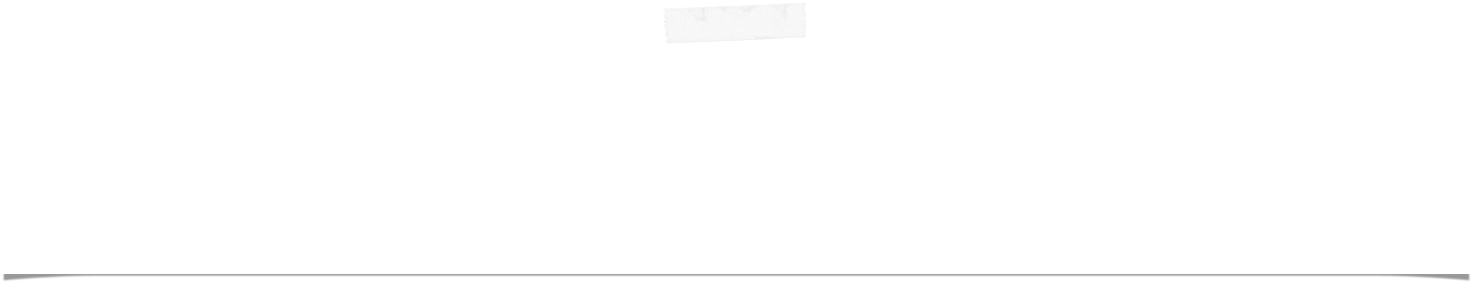 ٦٠
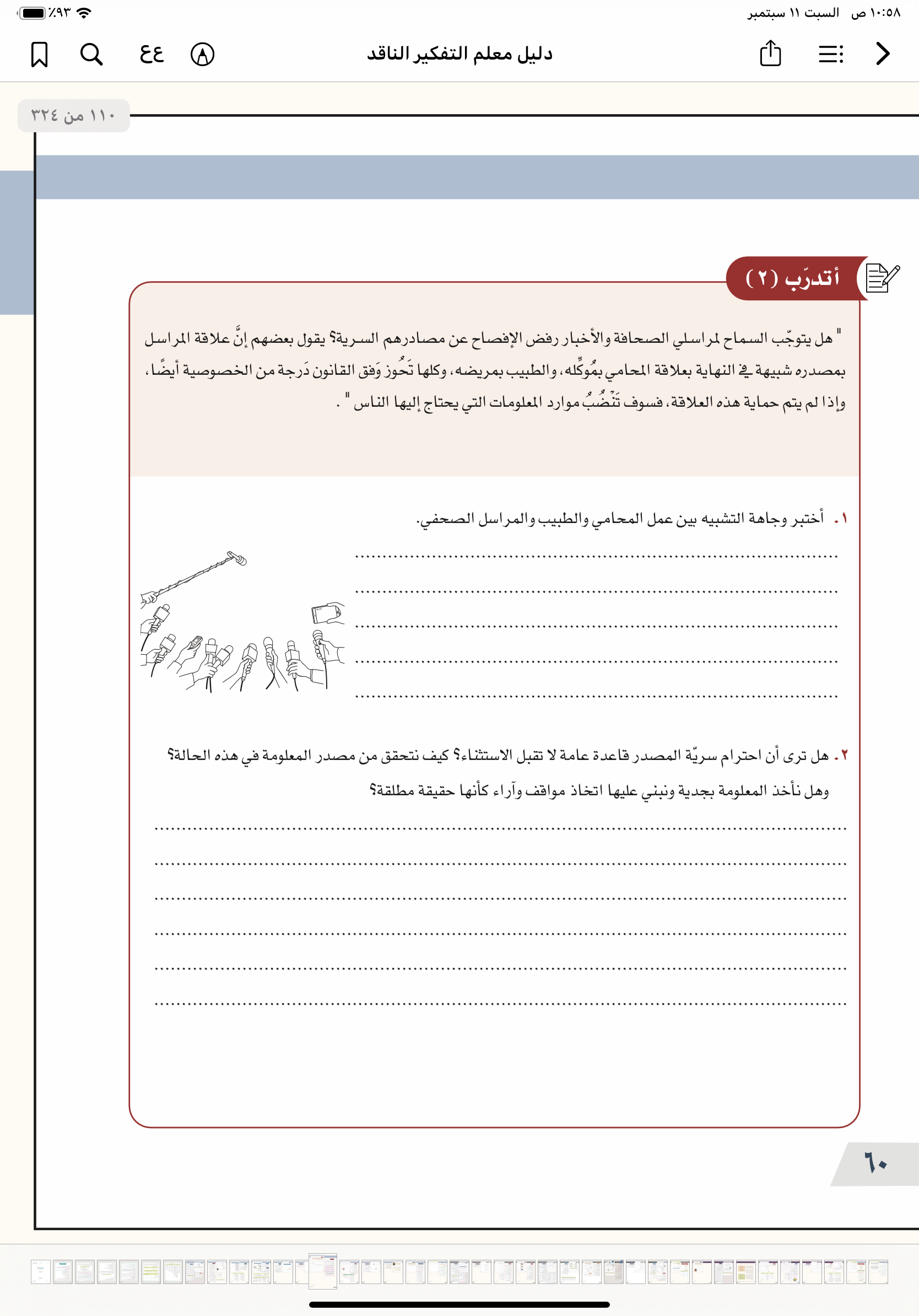 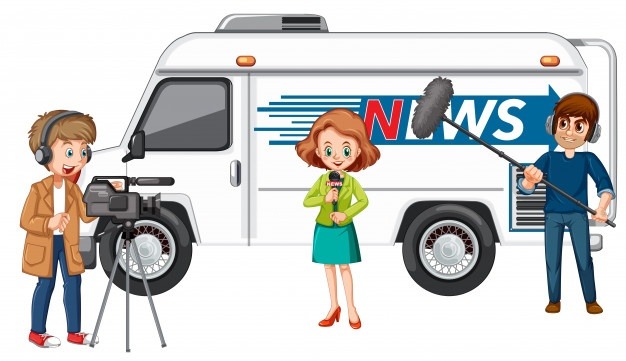 ٦٠
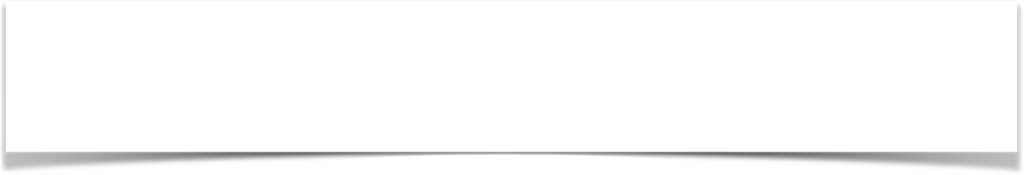 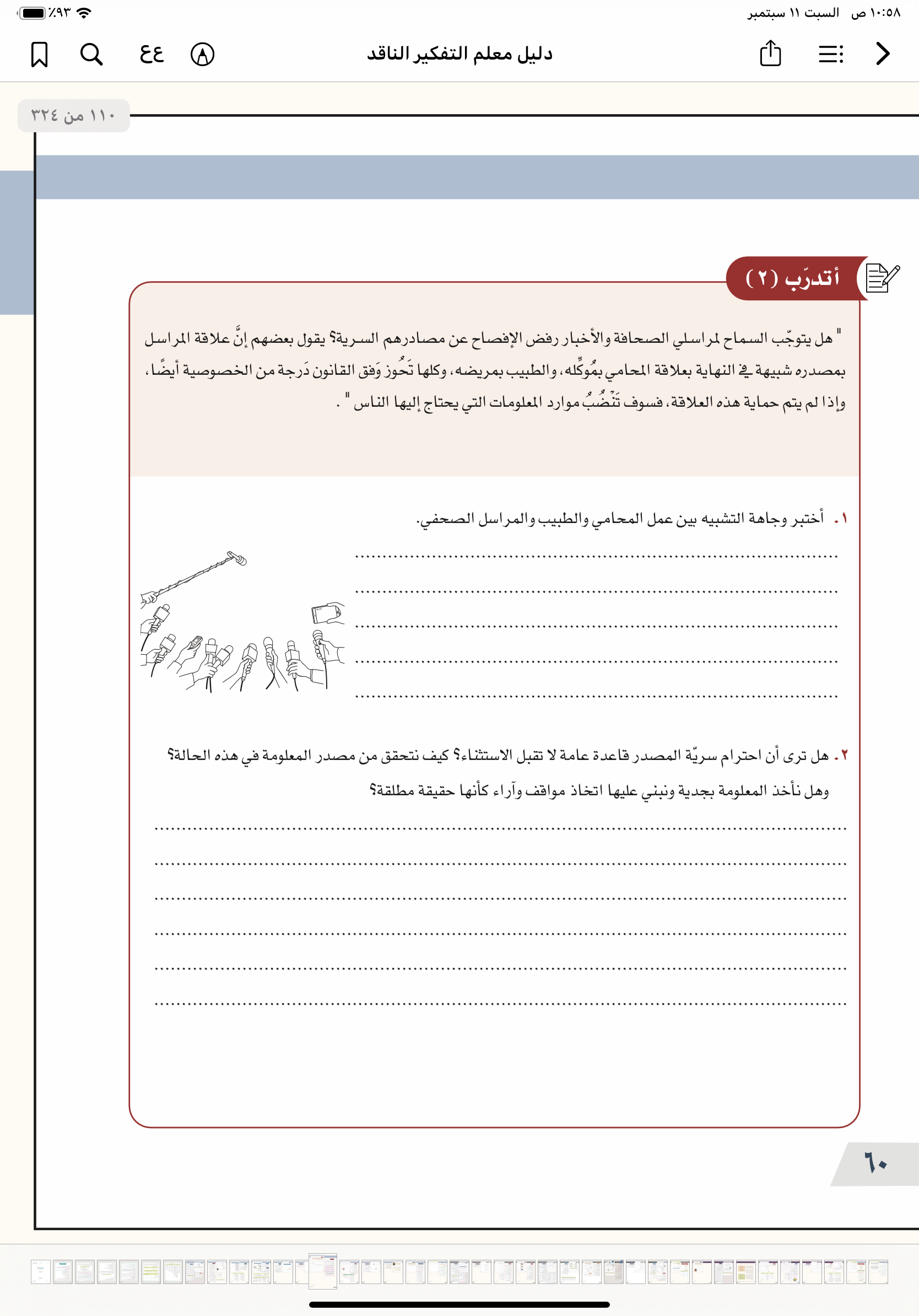 حق التحفظ يتجاوز المعطيات الشخصية لمصدر المعلومة
يحتفظ على المعطيات الشخصية لمريضه
يحتفظ على معلومات تخص موكله مباشرة
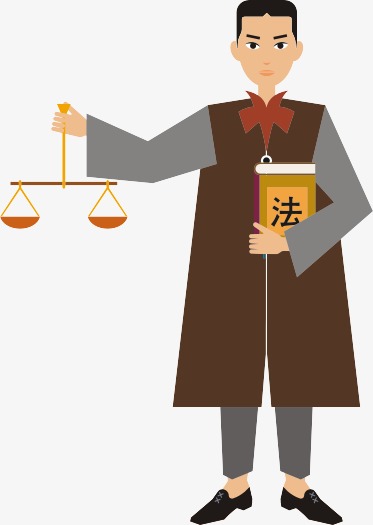 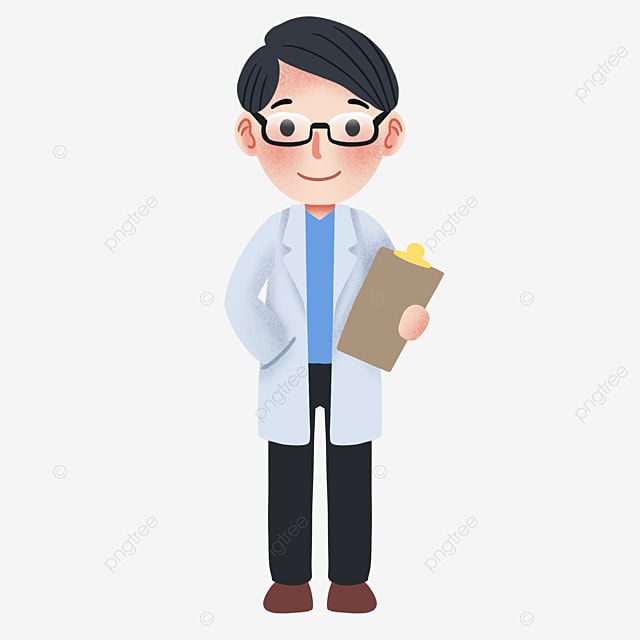 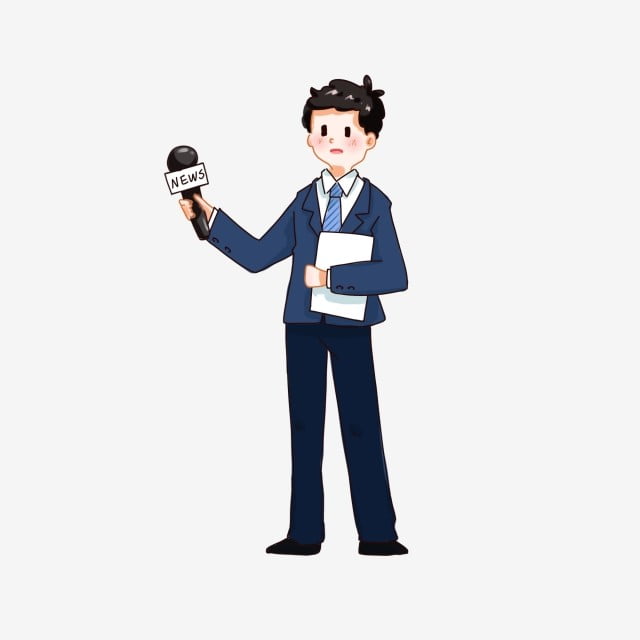 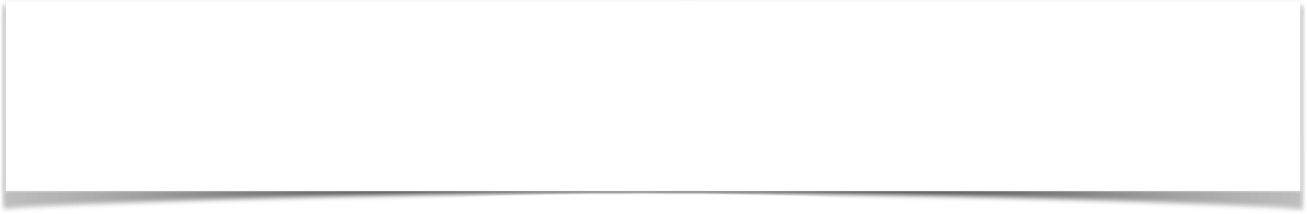 ٦٠
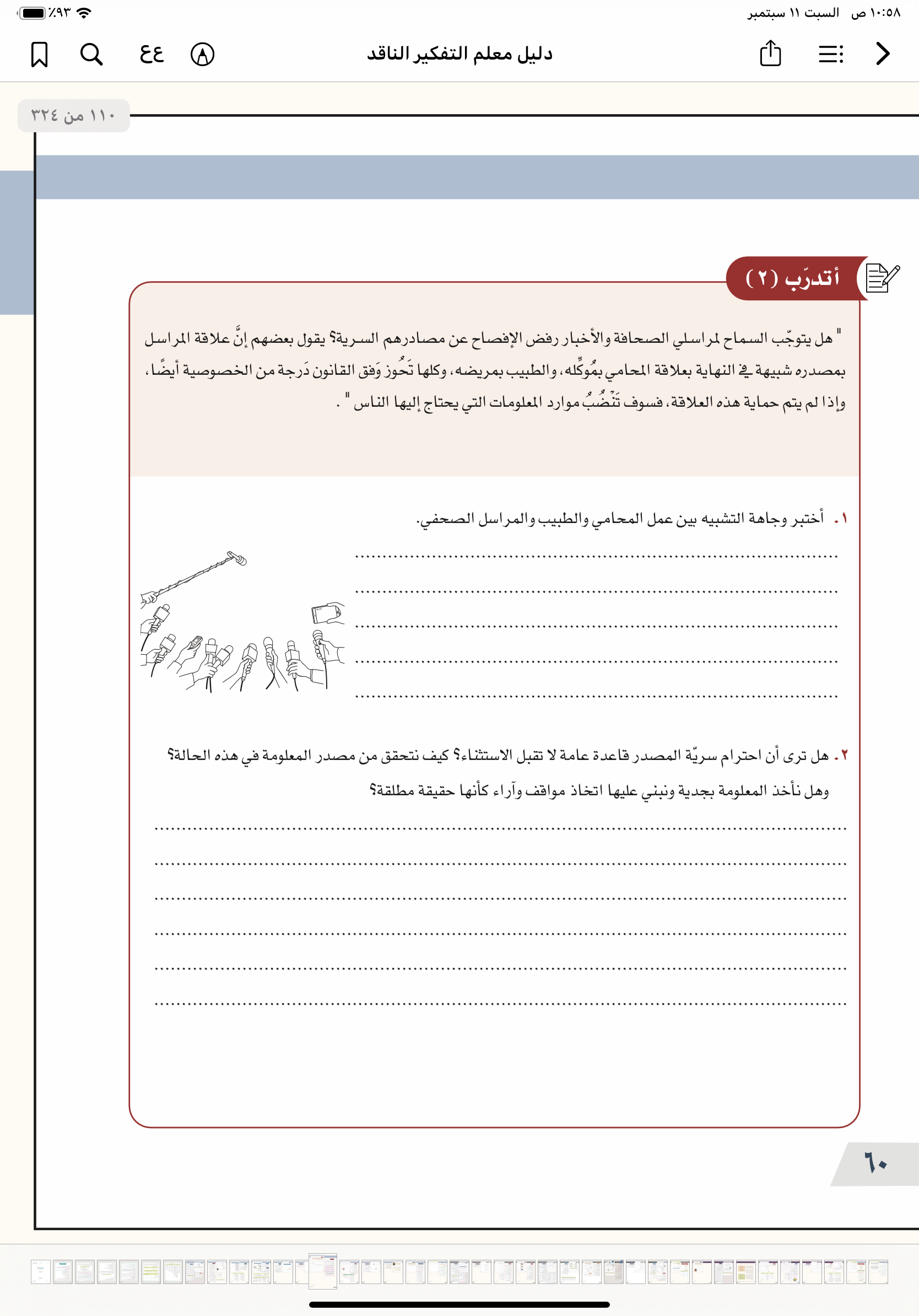 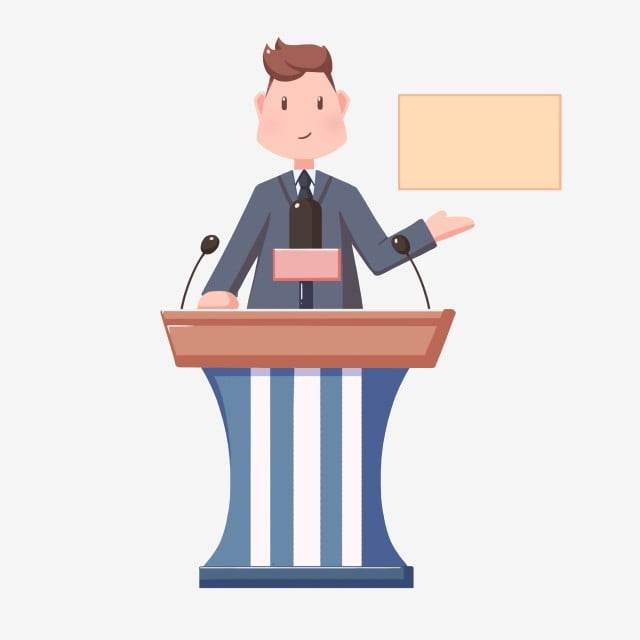 لا ينبغي أن تتعصب لأي رأي أو معلومة 
ونأخذها على أنها حقيقة
٦١
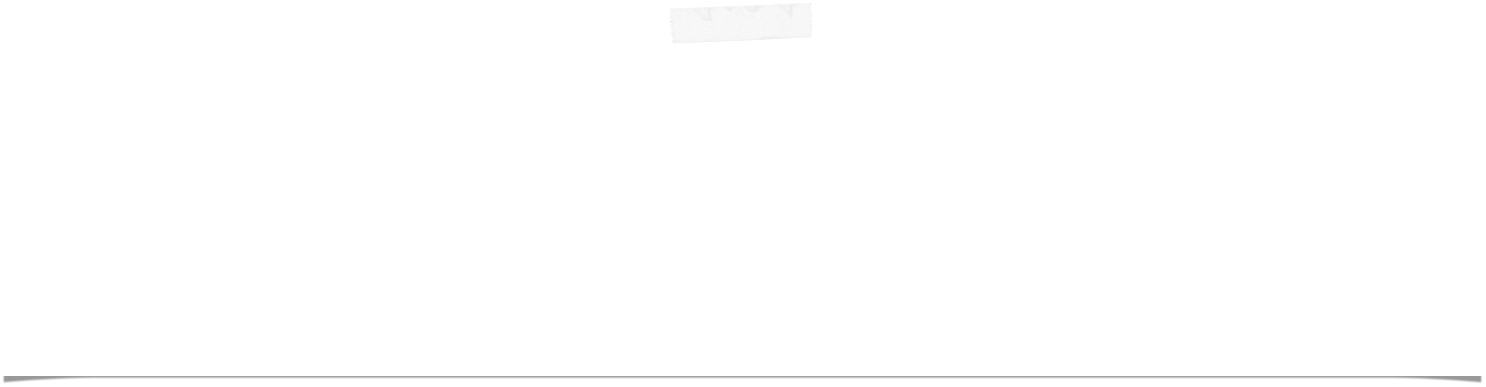 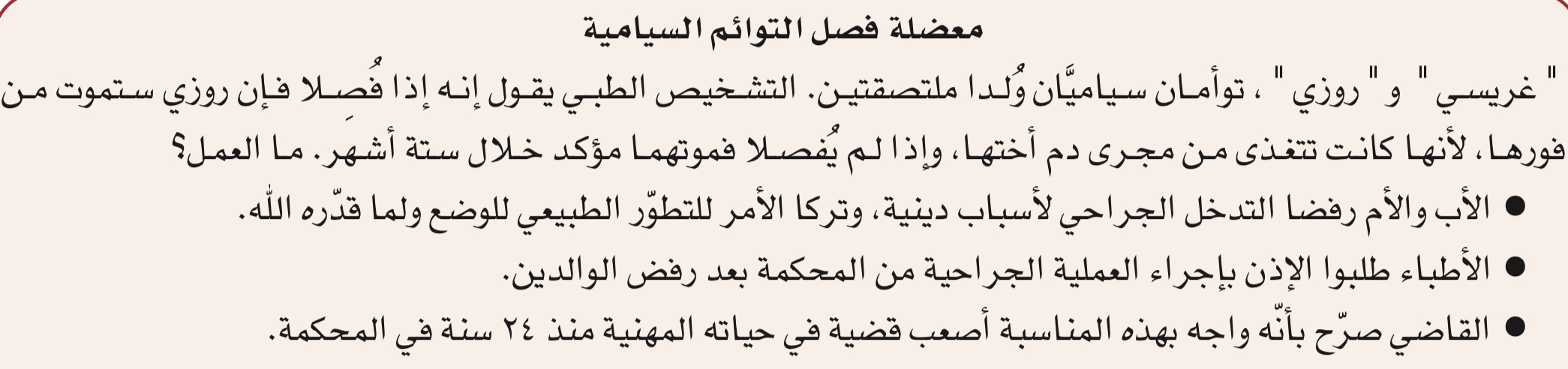 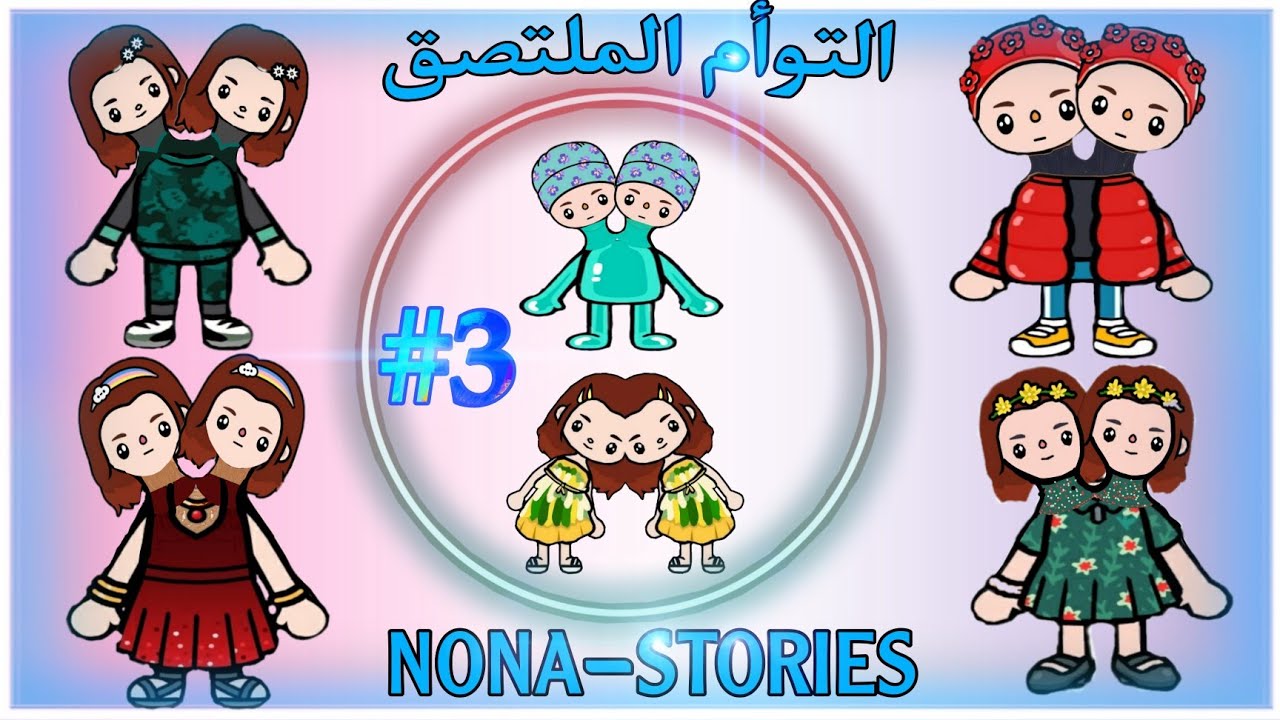 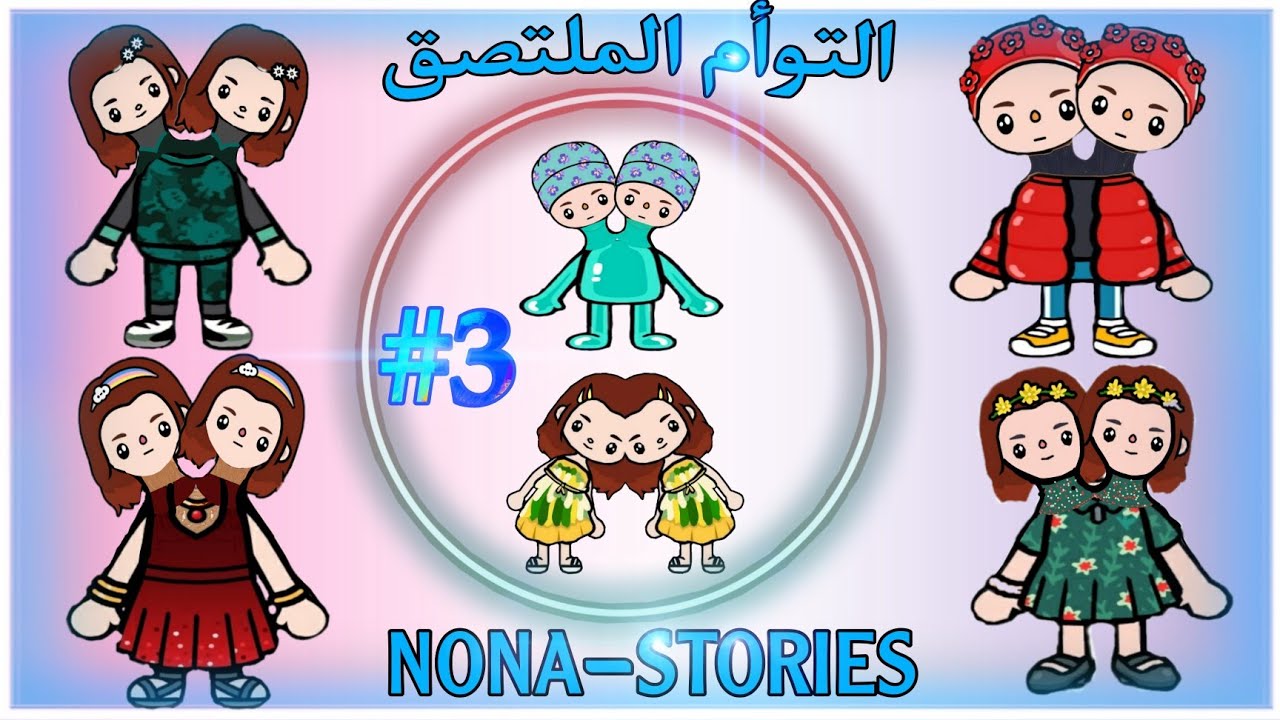 ٦١
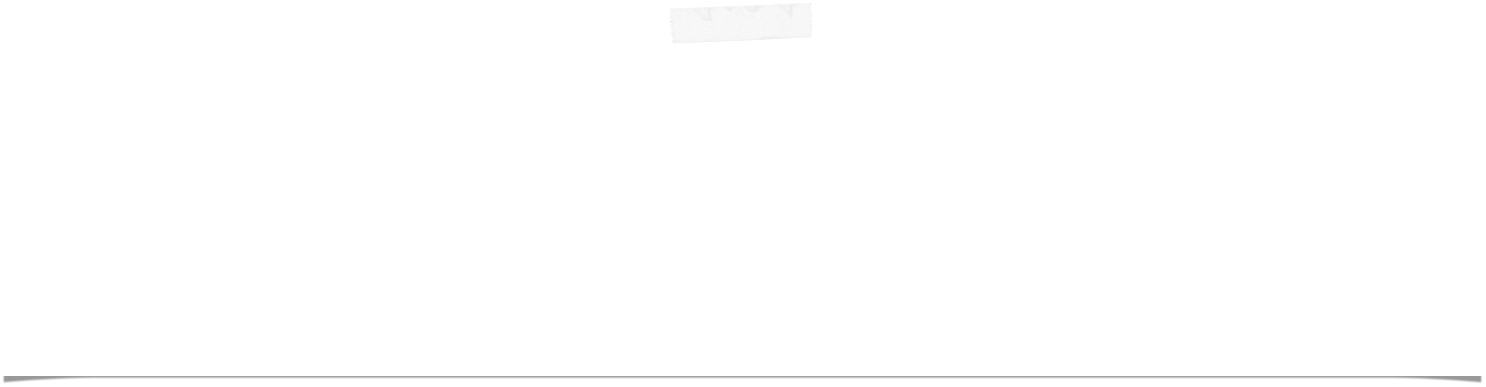 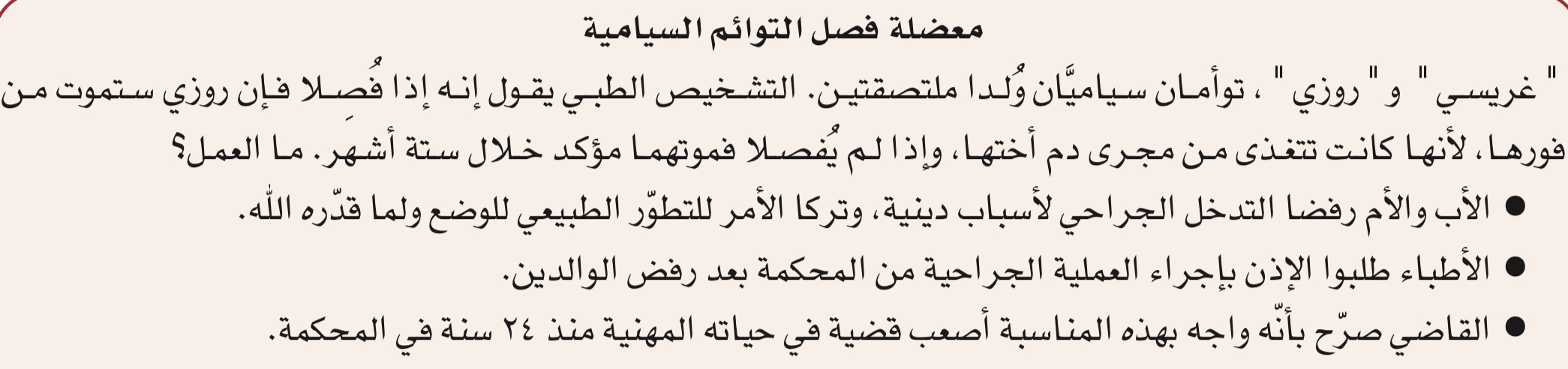 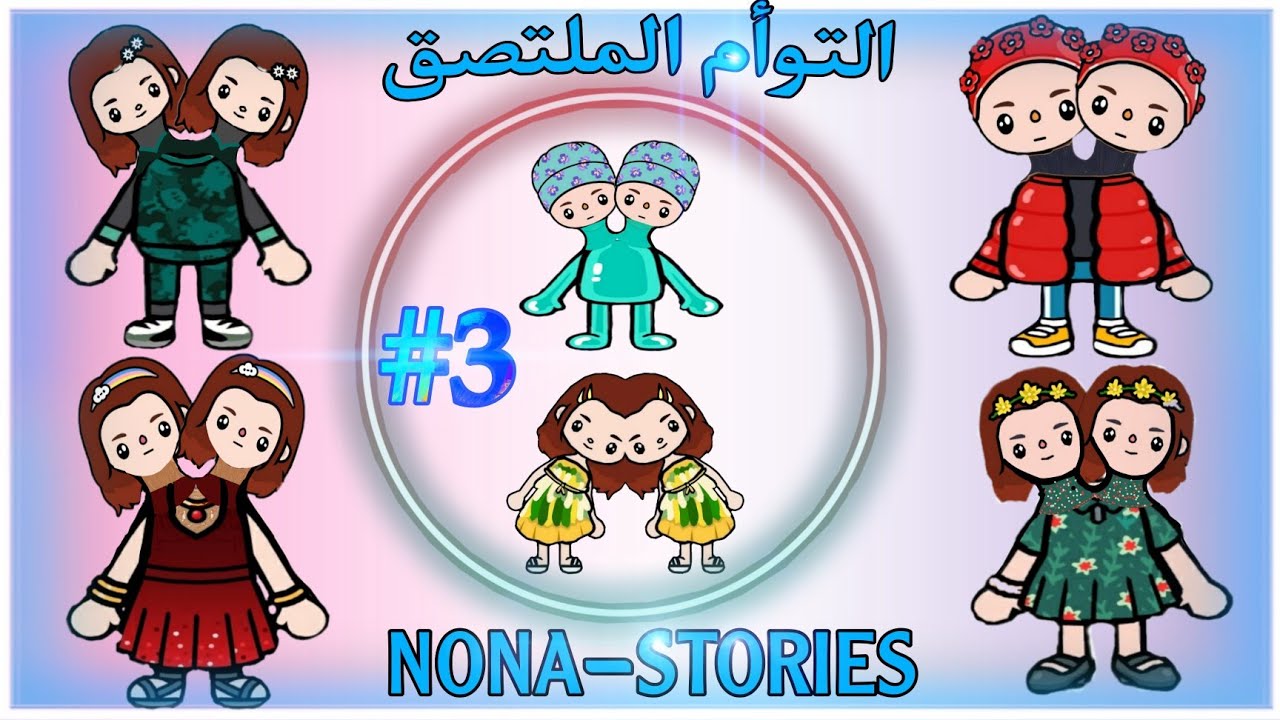 تخيل أنك فيلسوف لمناقشة هذه القضية والاسئلة التابعة لها
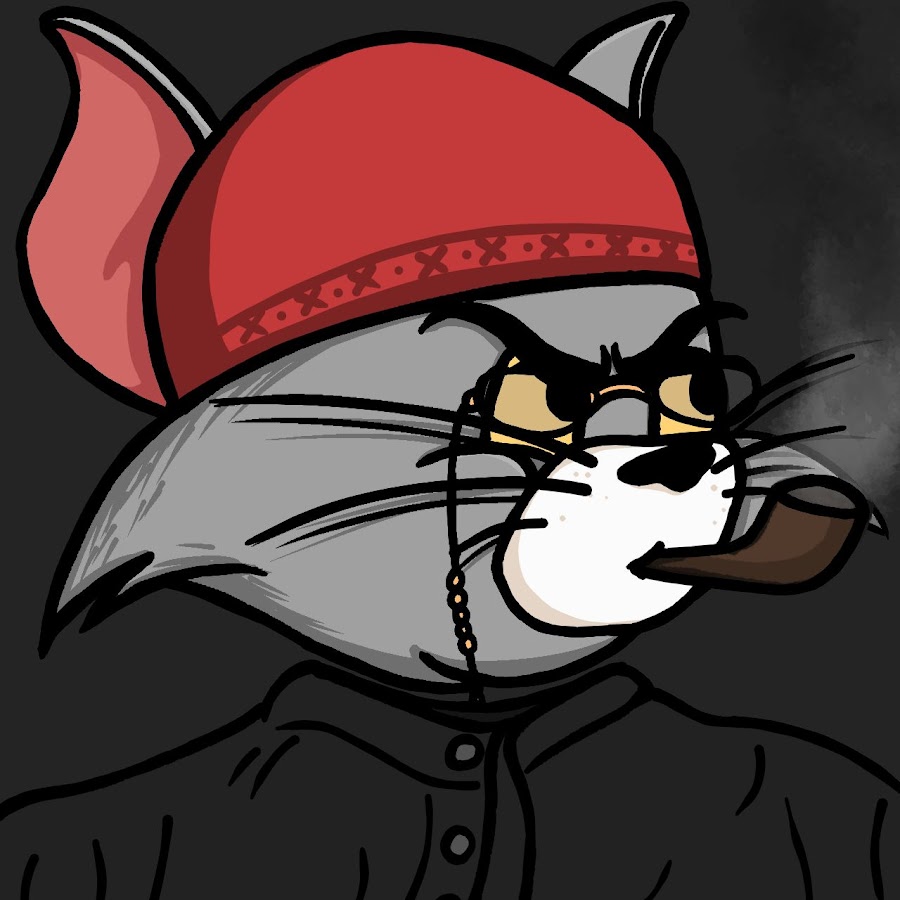 ٦١
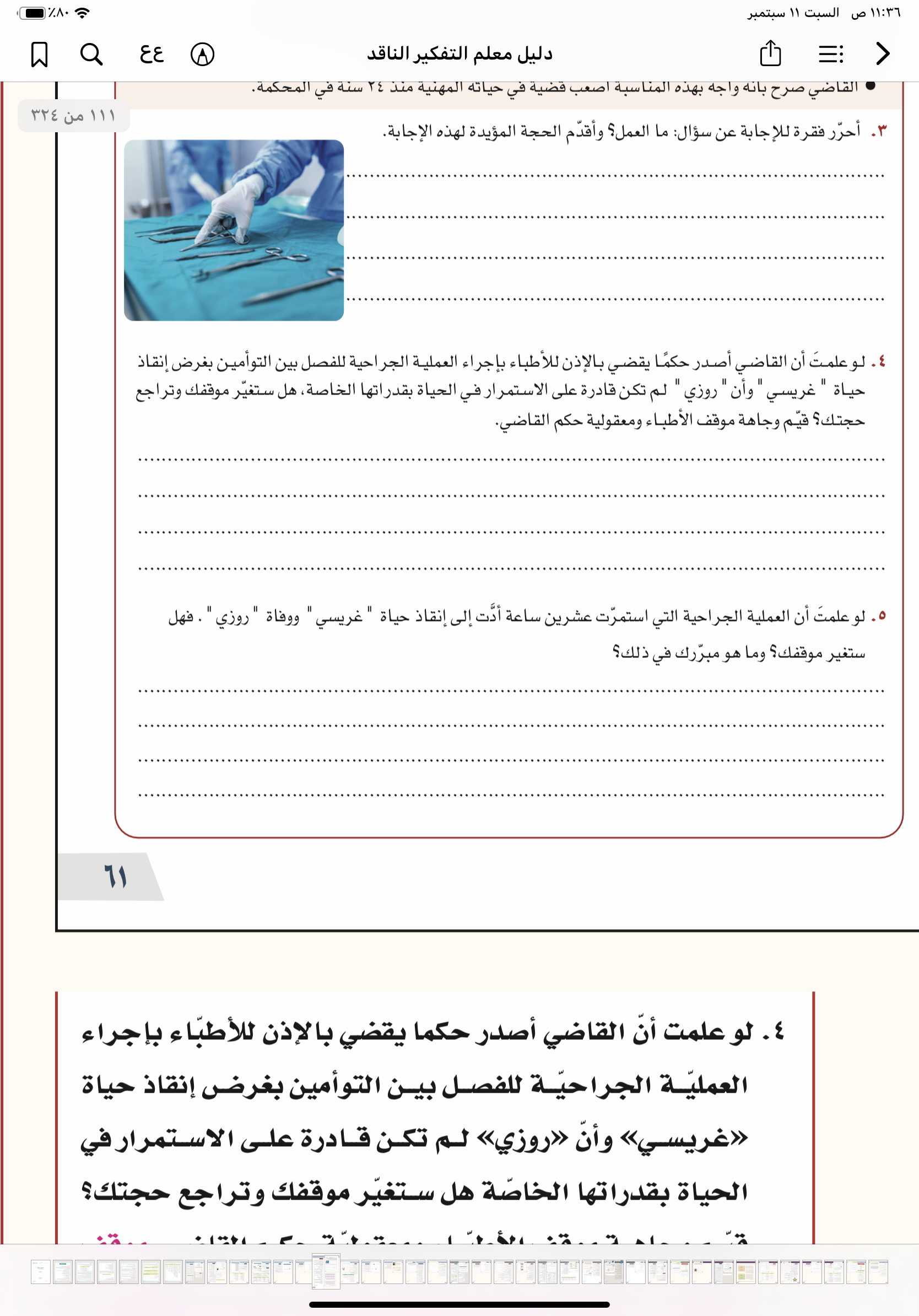 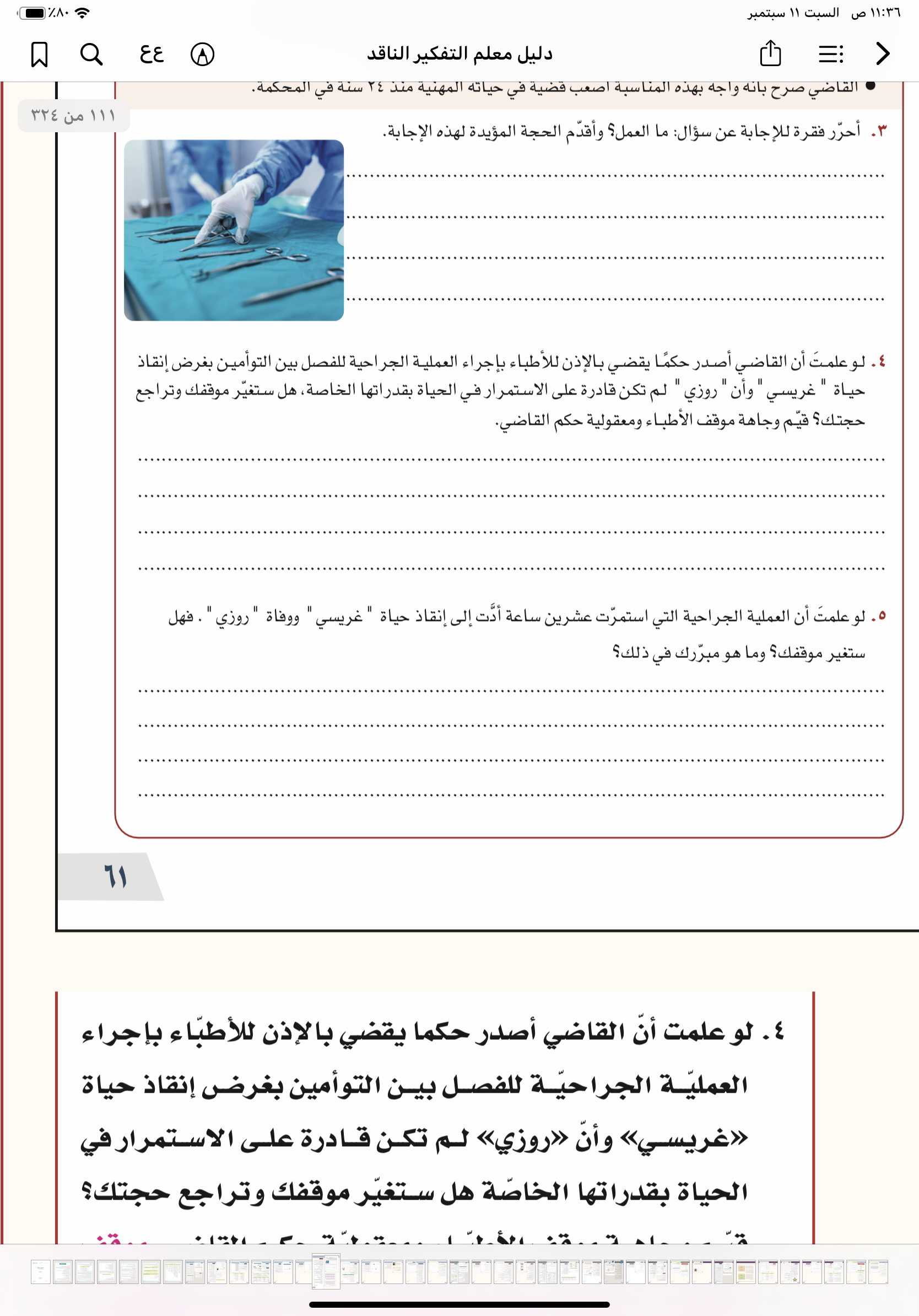 ١- القبول بإجراء عملية الفصل
٢- رفض عملية الفصل
استحضار الافكار 🧐
٦١
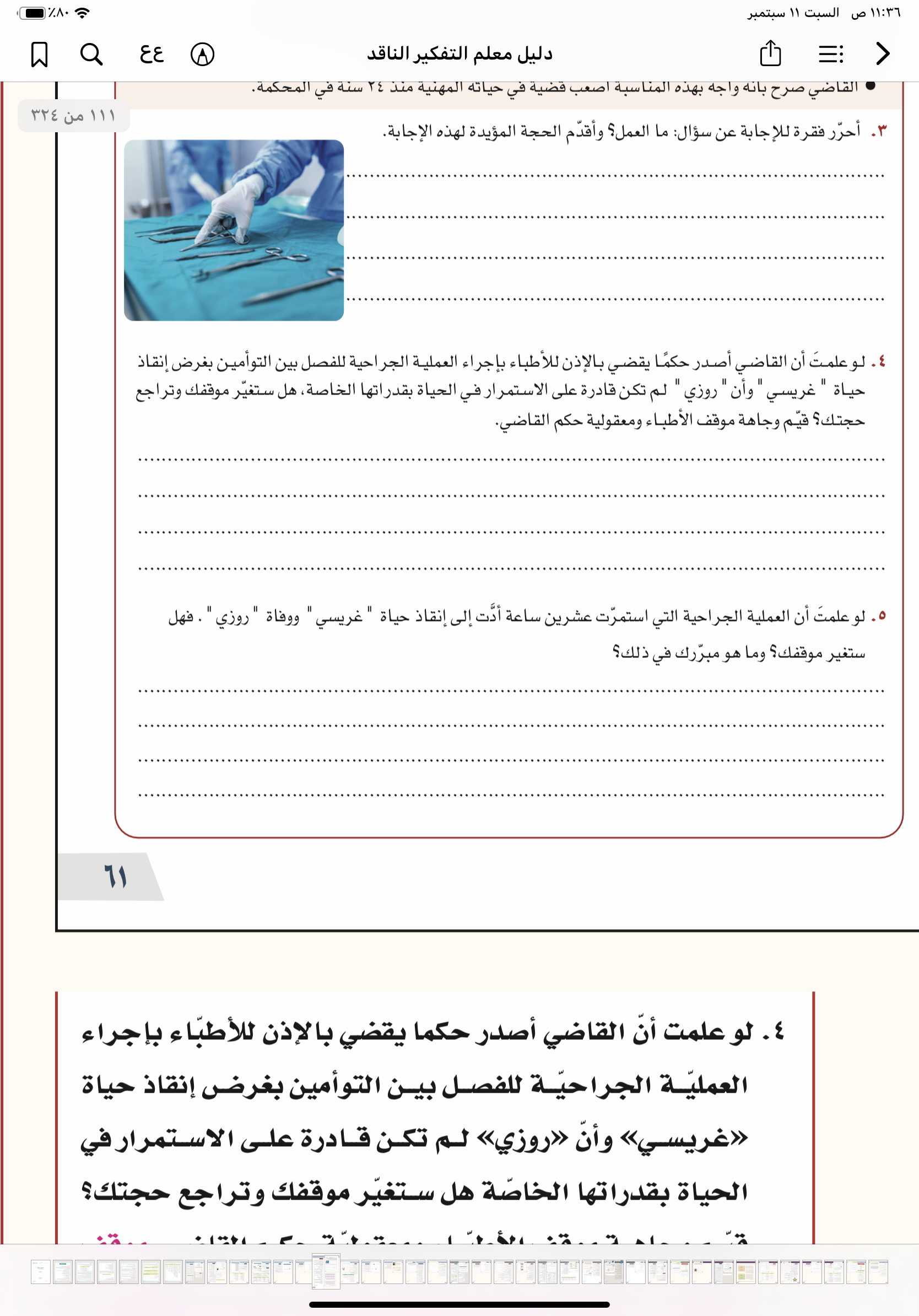 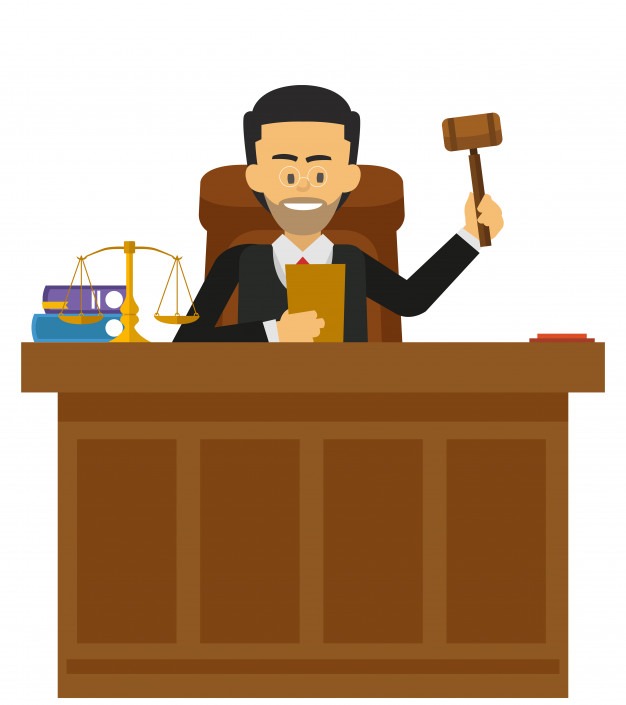 موقف الاطباء موقف سليم واخلاقي 
فهم احترموا المعتقدات الشخصية 
ولكنهم دافعوا عن الحق في الحياة 
فلم يستخفوا بموقف الوالدين 
وأحالوا الامر الى السلطة القضائية
حكم القاضي عادل في ضوء العطيات الطبية والقانونية التي توافرت
٦١
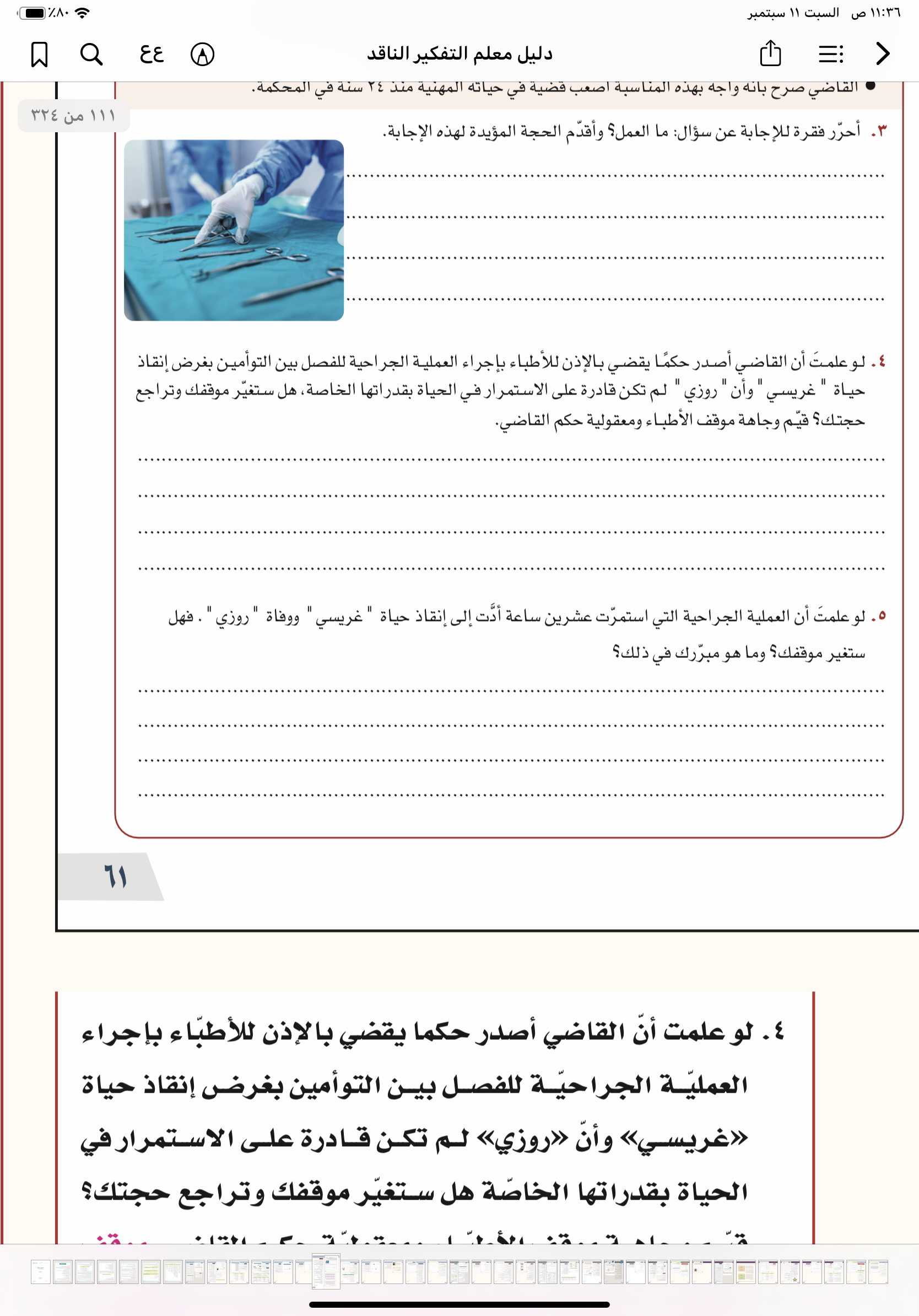 ١- تغيير الموقف ( وفاة روزي أشعرتني بالذنب )
١- الثبات على الموقف ( واعتبار وفاة روزي كانت منتظرة طبياً دون أدنى شك  )
٦٢
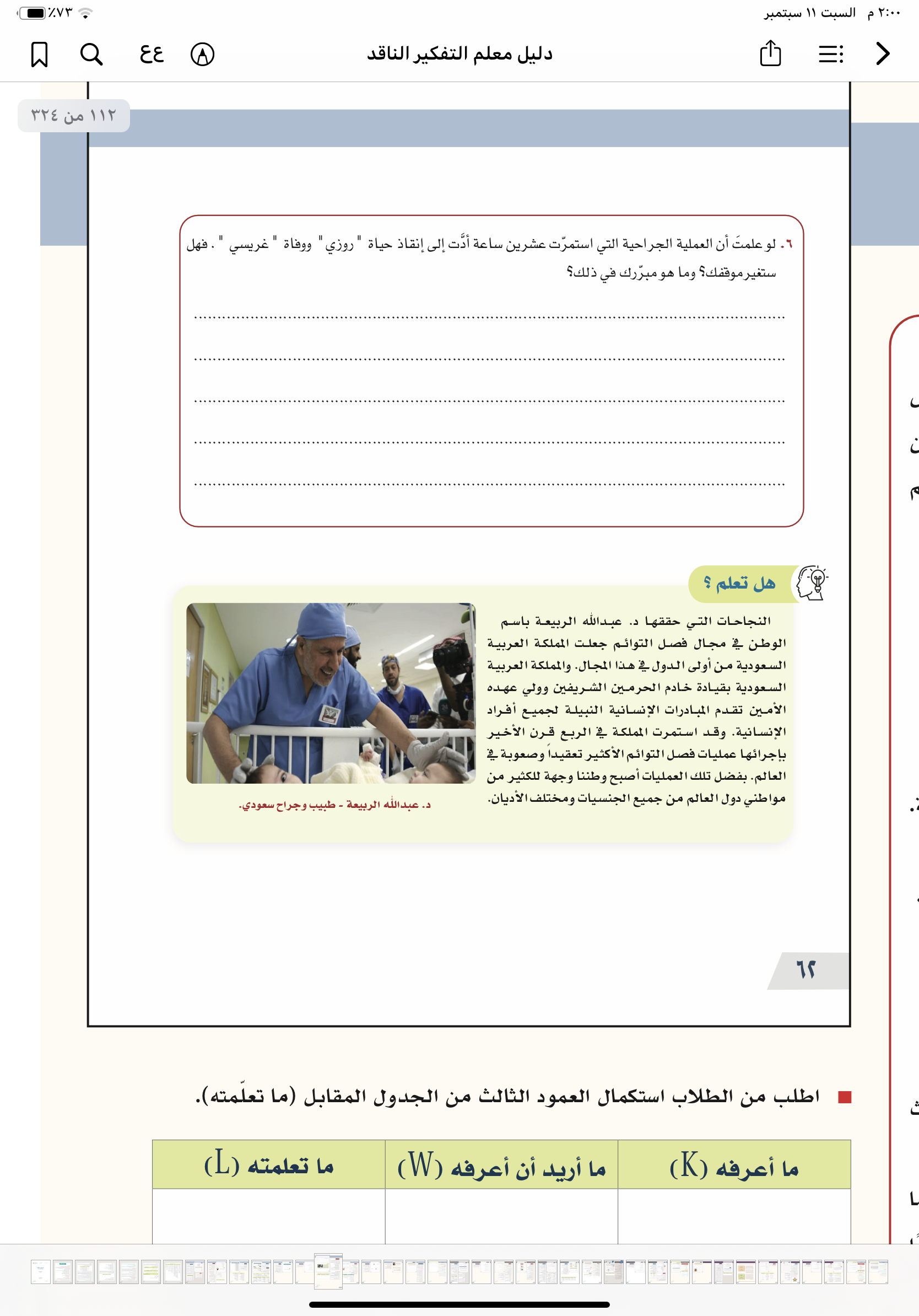 ١- تغيير الموقف ( ……………………………… ؟
١- الثبات على الموقف ( ……………………………… ؟
٦٢
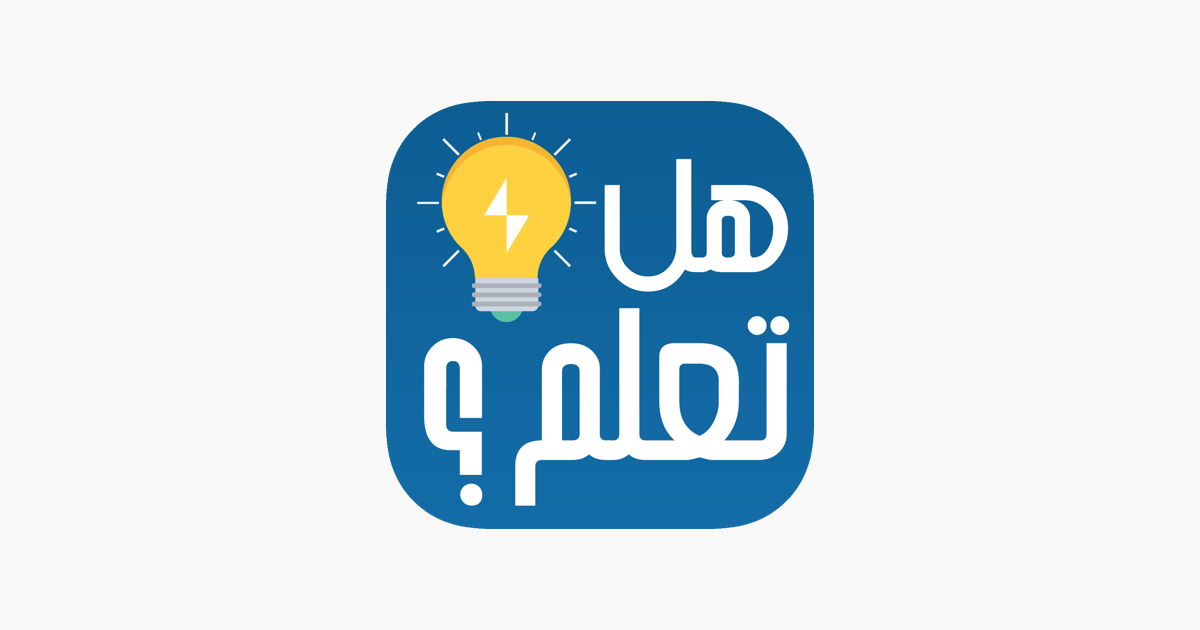 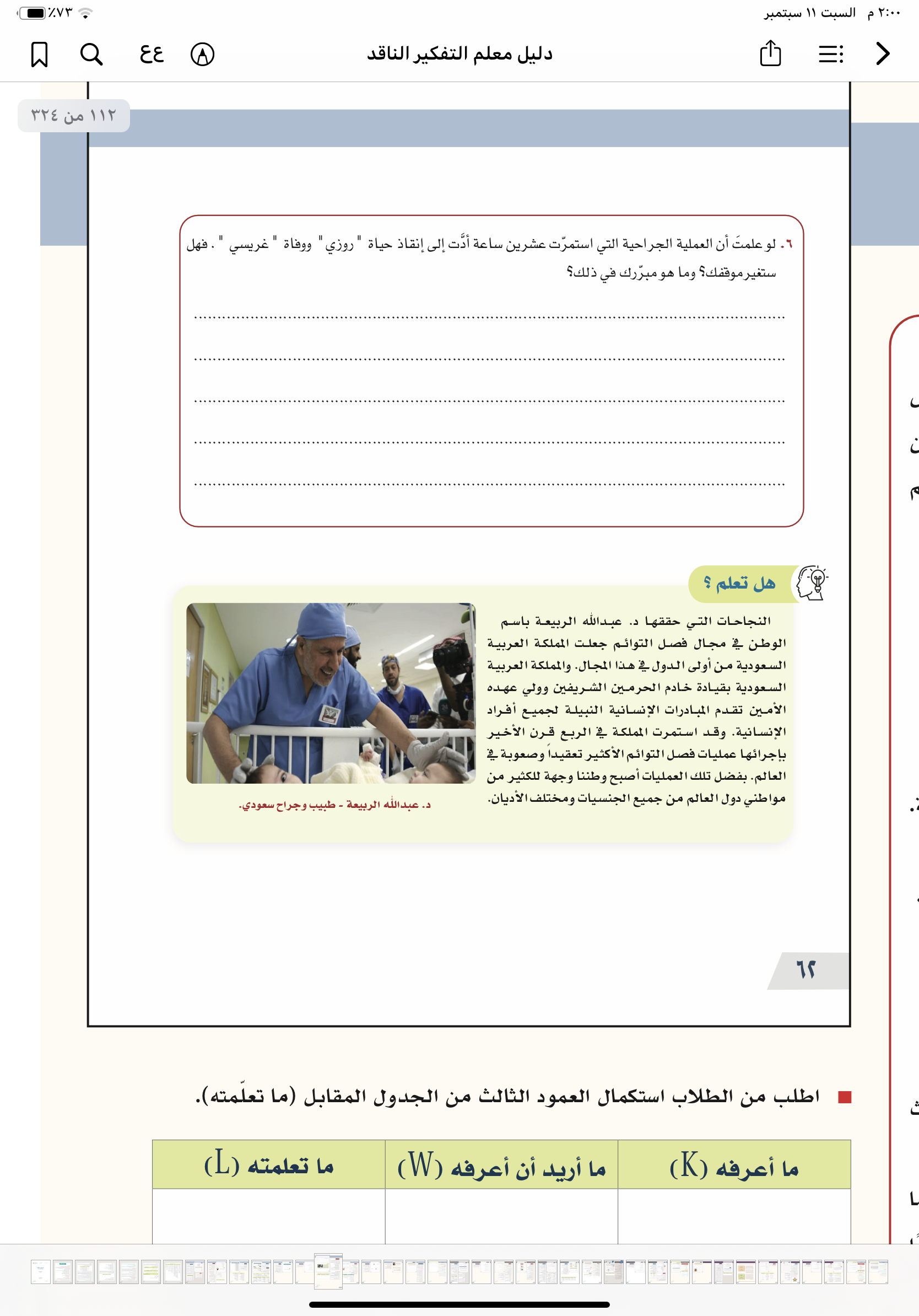 ٦٣
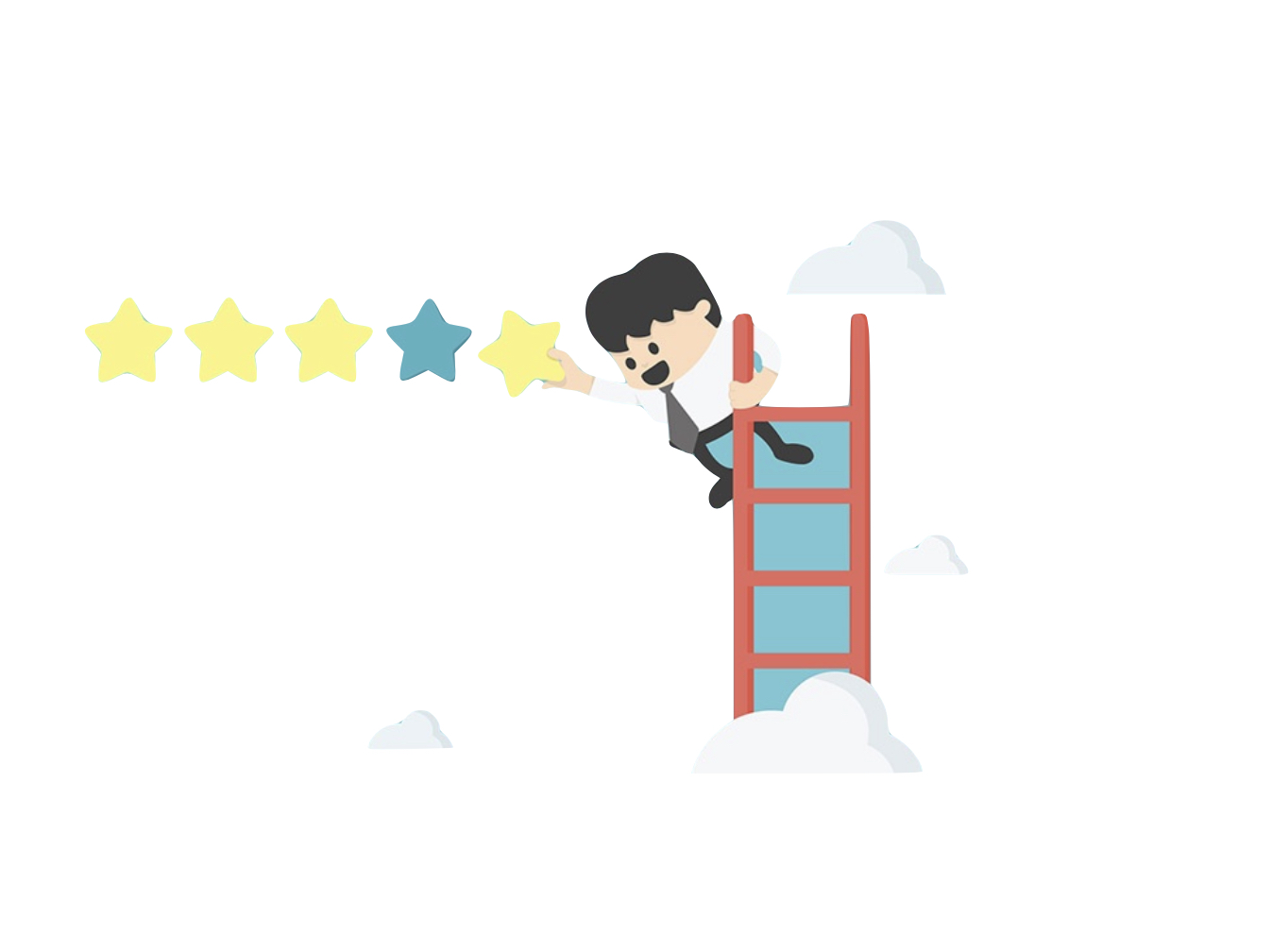 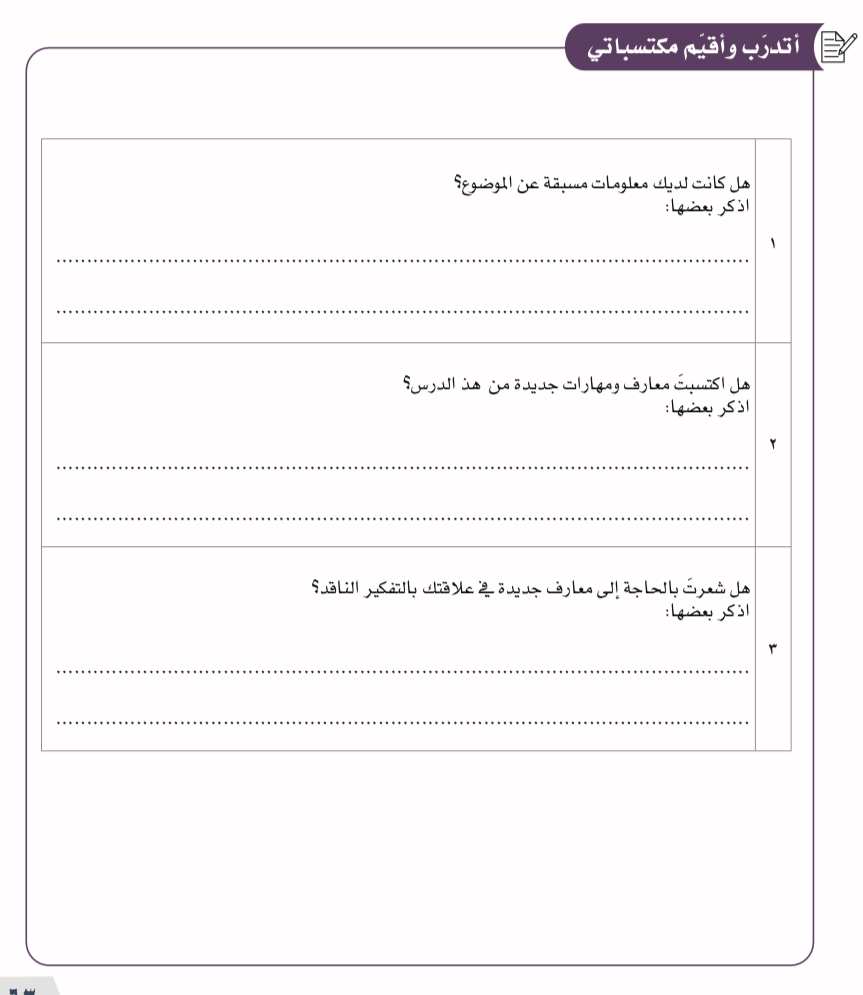 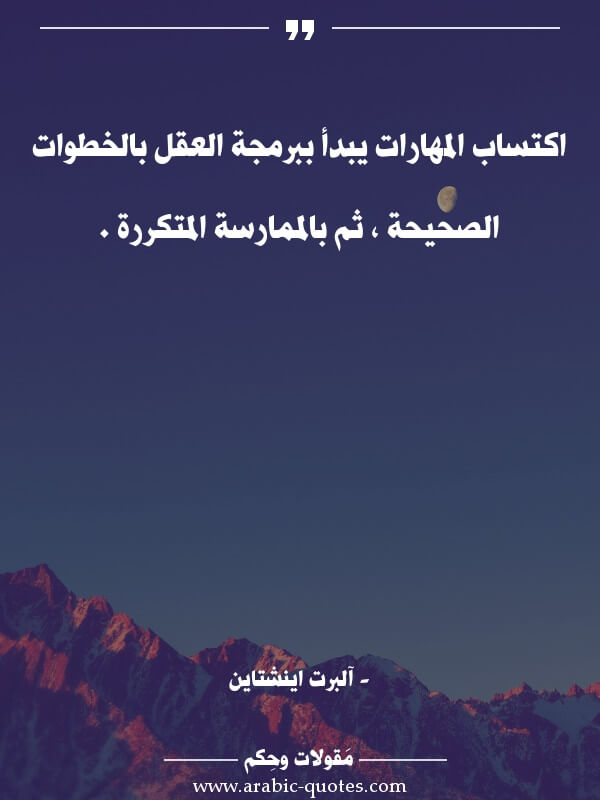 ريم الشهري
ان احسنت فمن الله وان قصرت فمن نفسي والشيطان
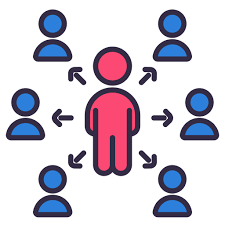 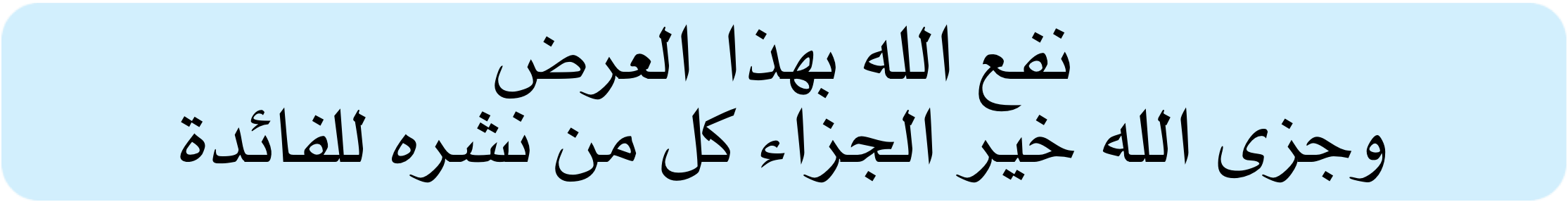 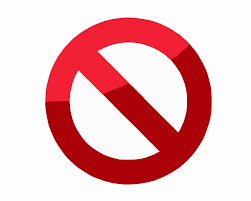 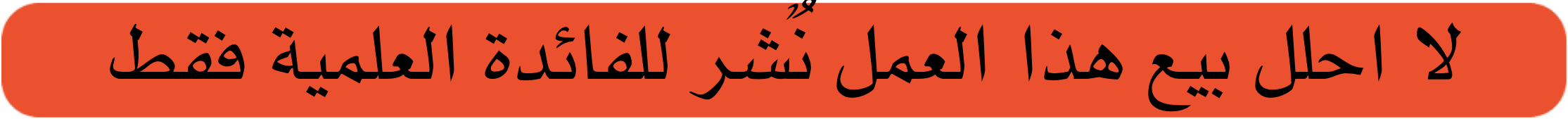